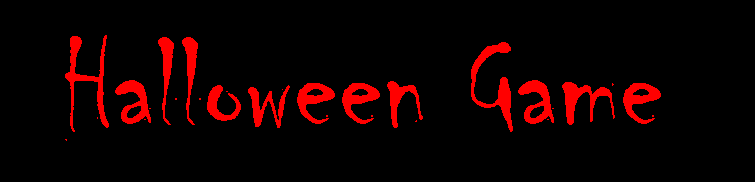 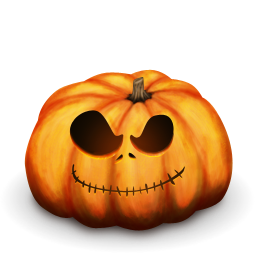 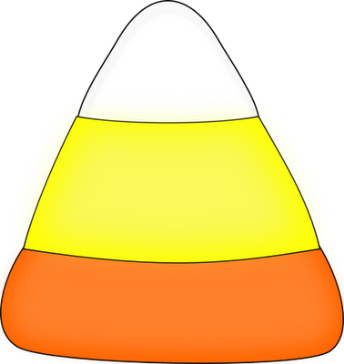 Find candy = +1+points.
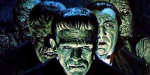 MONSTERS will eat your candy! -1+points.
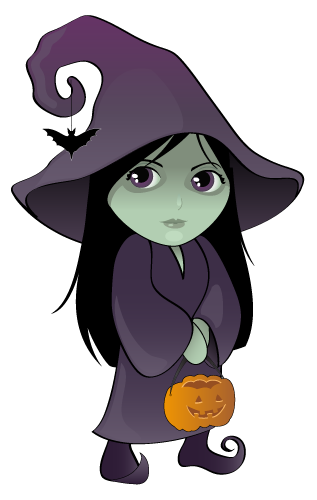 Steal 2 candies (points) 
from another team.
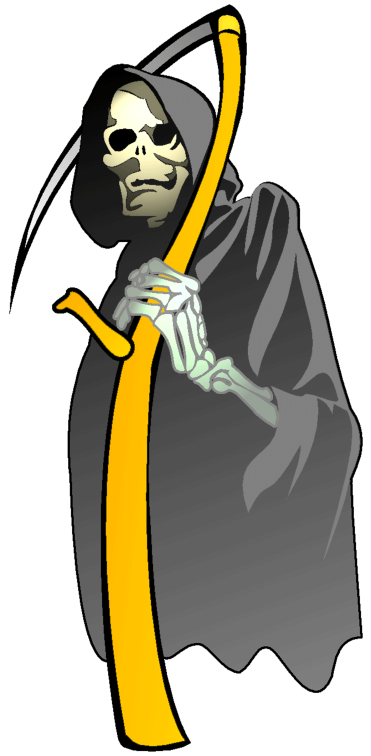 Change candies (points)               with another team.
Trick or Treat? Number _ _ , _ _ _ _  Street.
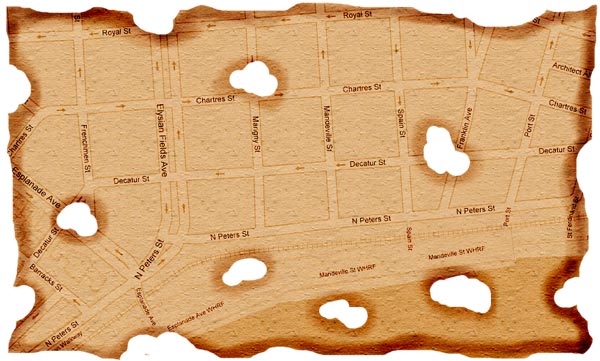 ROYAL ST
3
2
1
7
5
9
2
CHARTRES ST
8
6
4
3
1
4
3
2
5
1
6
DECATUR ST
4
3
8
7
5
1
2
N PETERS ST
My home is on _ _ Street.
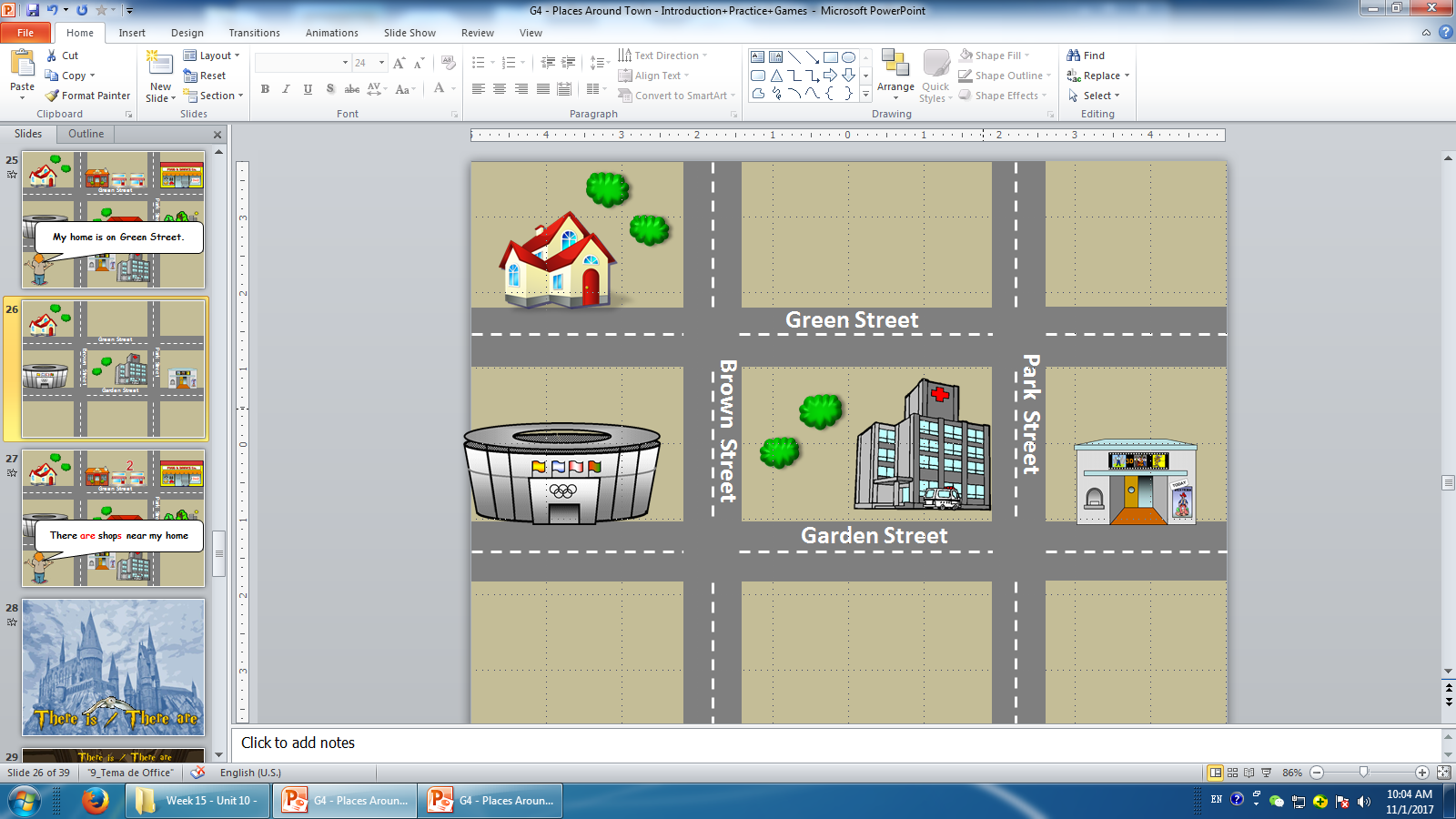 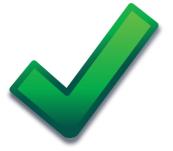 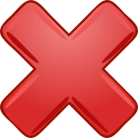 There _ _  _ _ _ near my home.
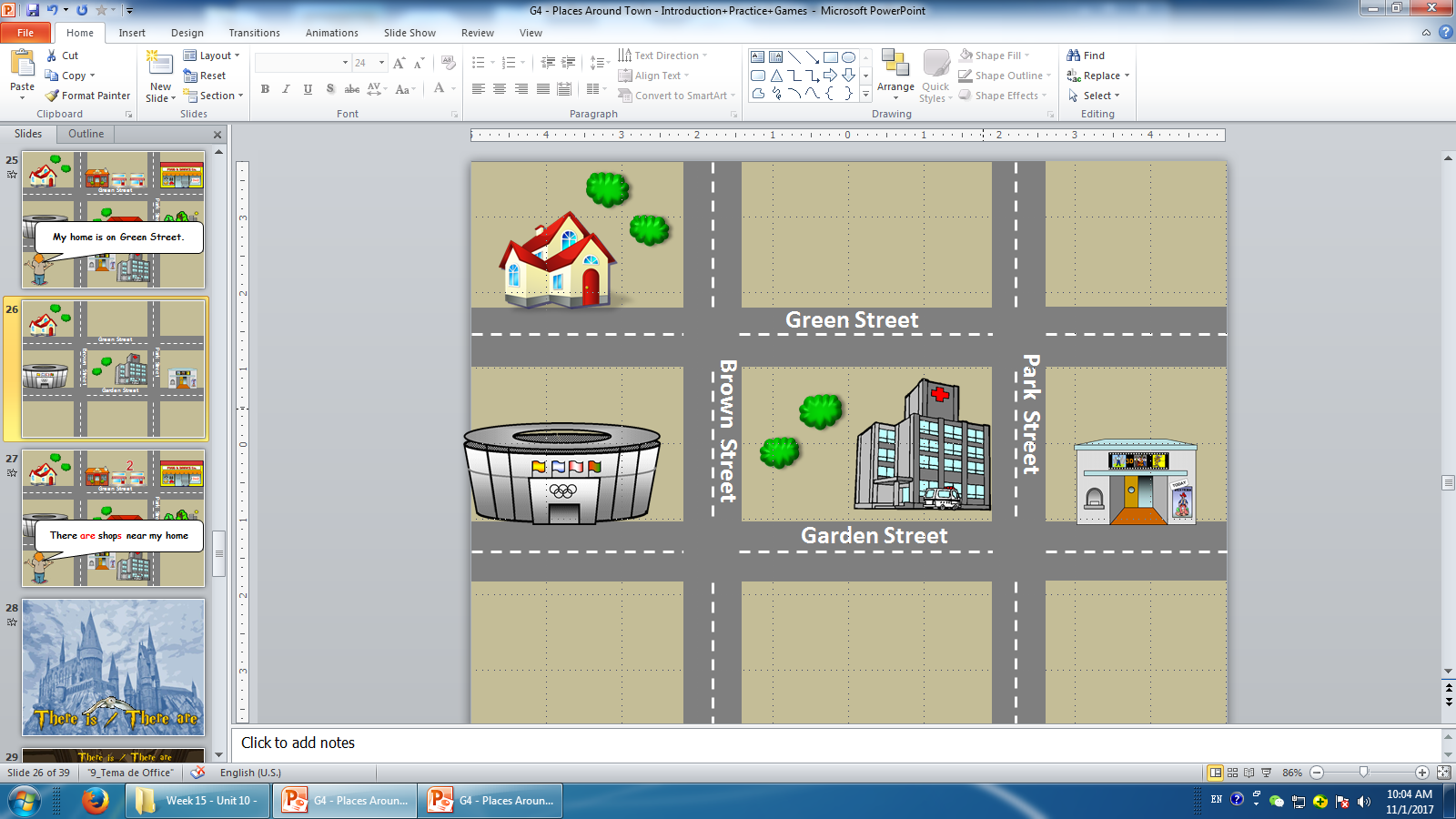 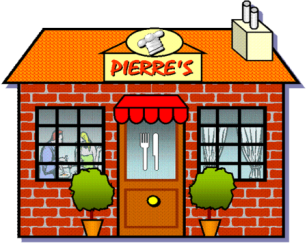 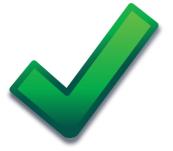 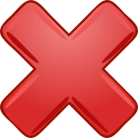 There _ _  _ _ _ near my home.
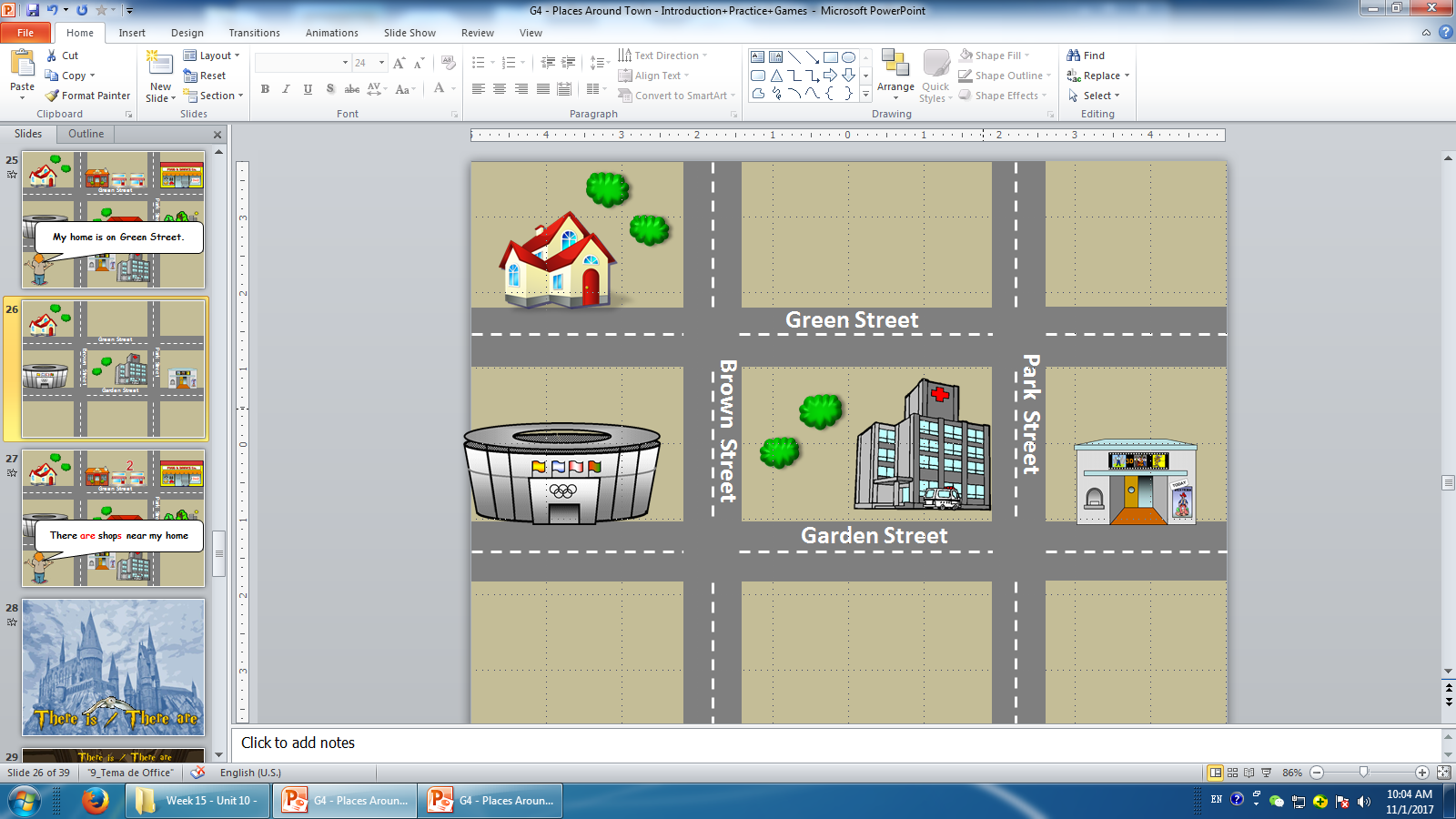 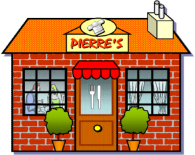 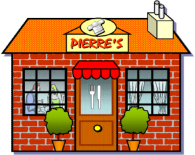 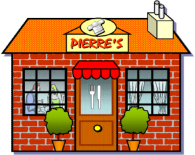 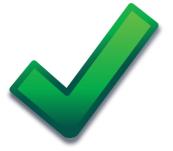 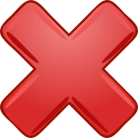 There _ _  _ _ _ near my home.
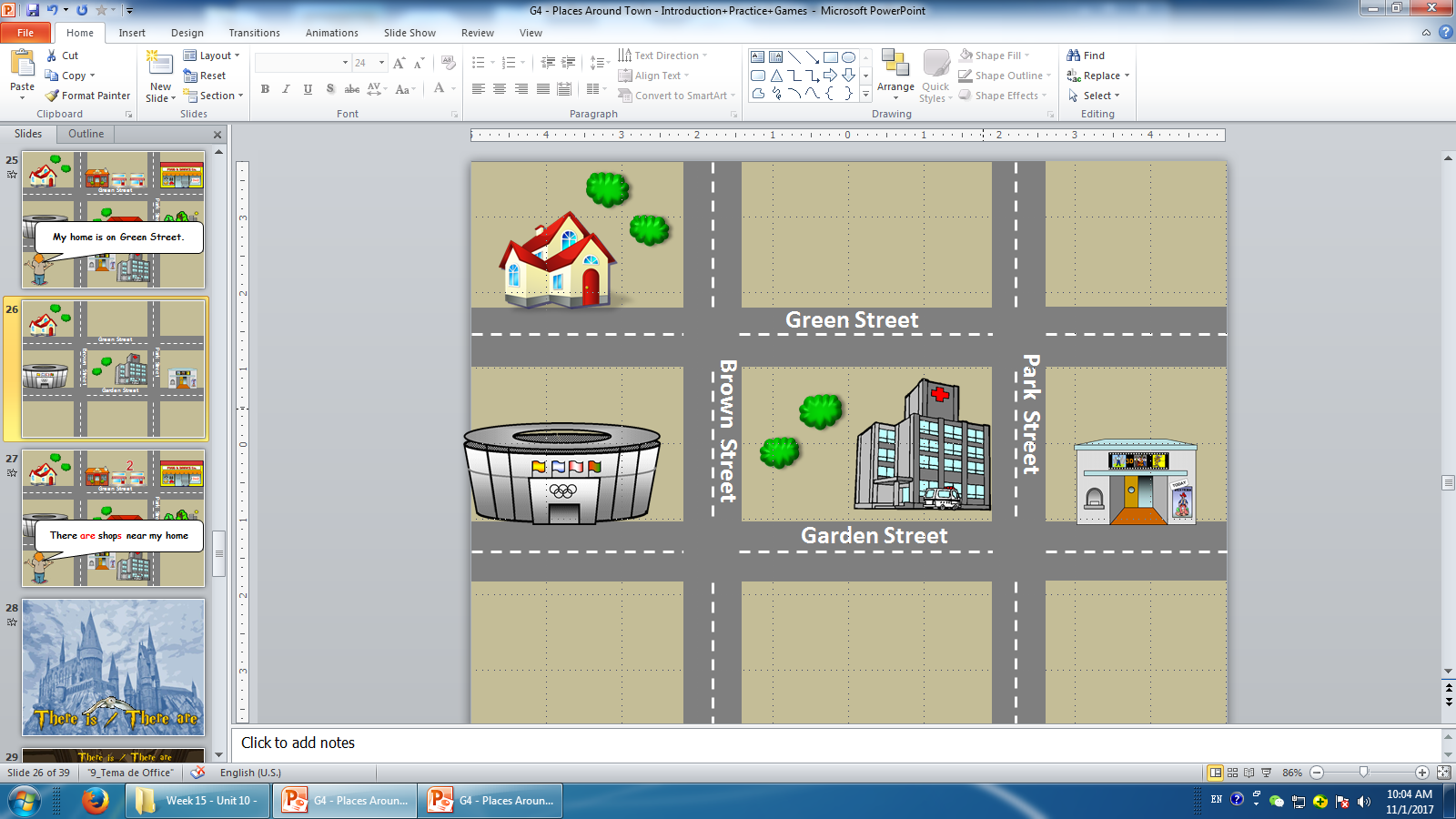 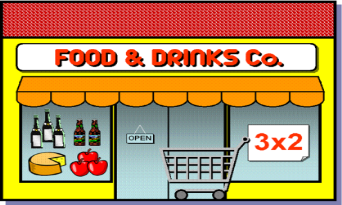 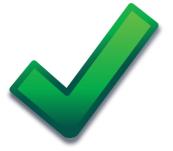 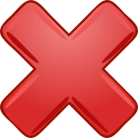 There _ _  _ _ _ near my home.
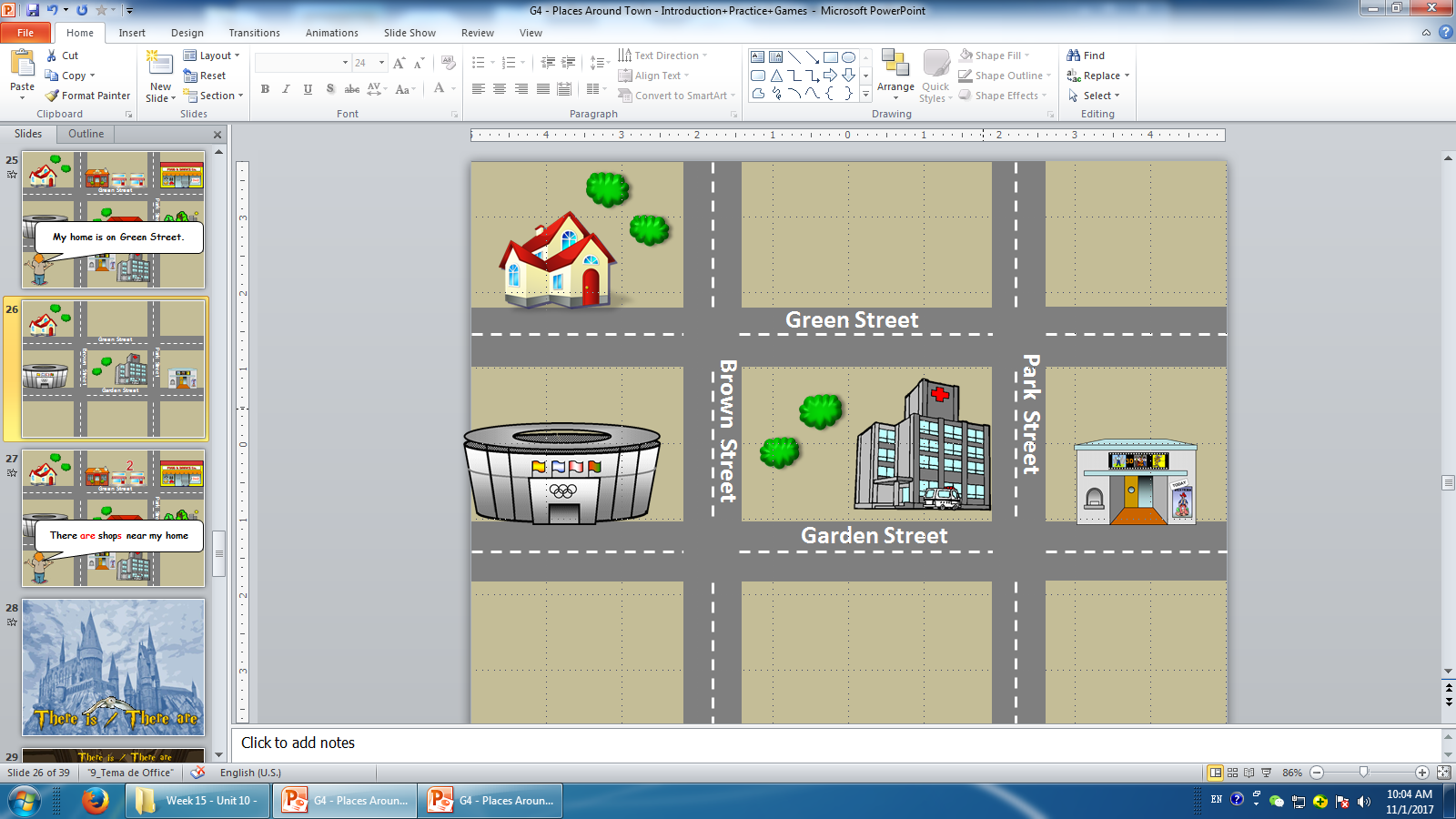 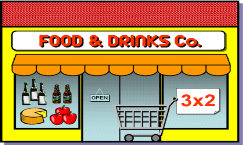 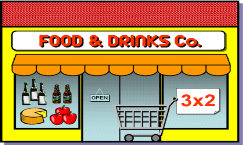 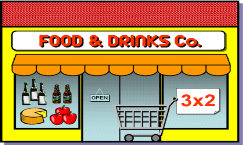 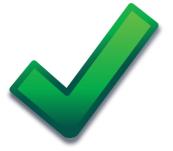 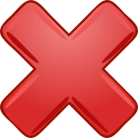 There _ _  _ _ _ near my home.
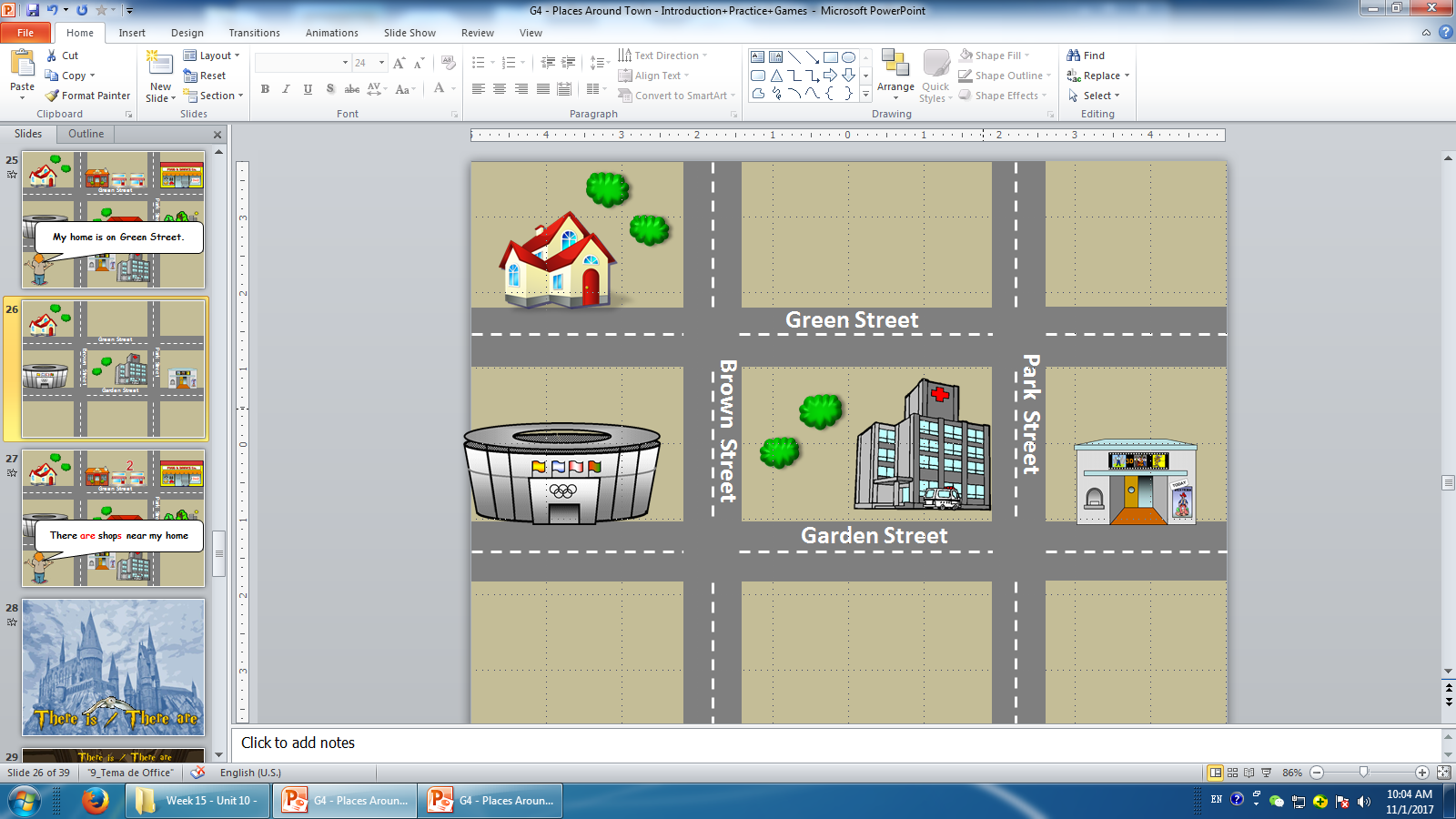 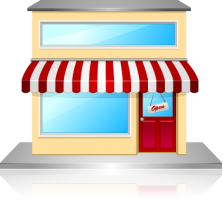 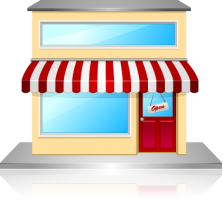 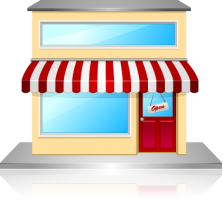 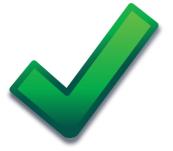 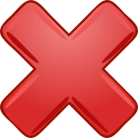 There _ _  _ _ _ near my home.
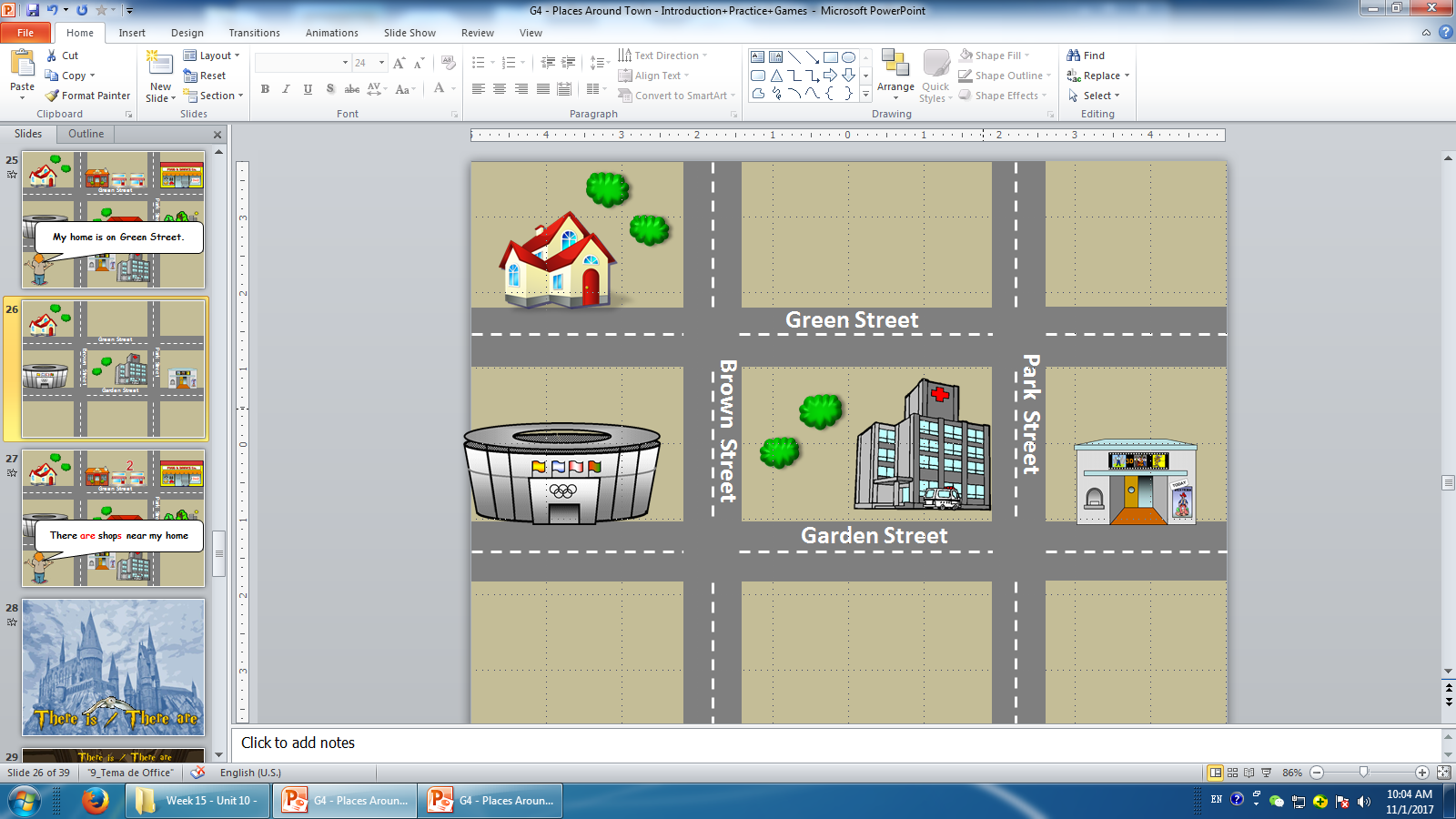 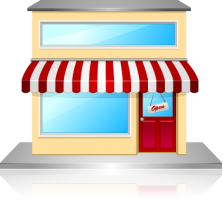 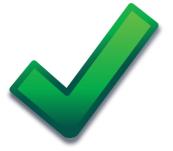 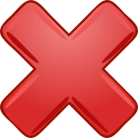 There _ _  _ _ _ near my home.
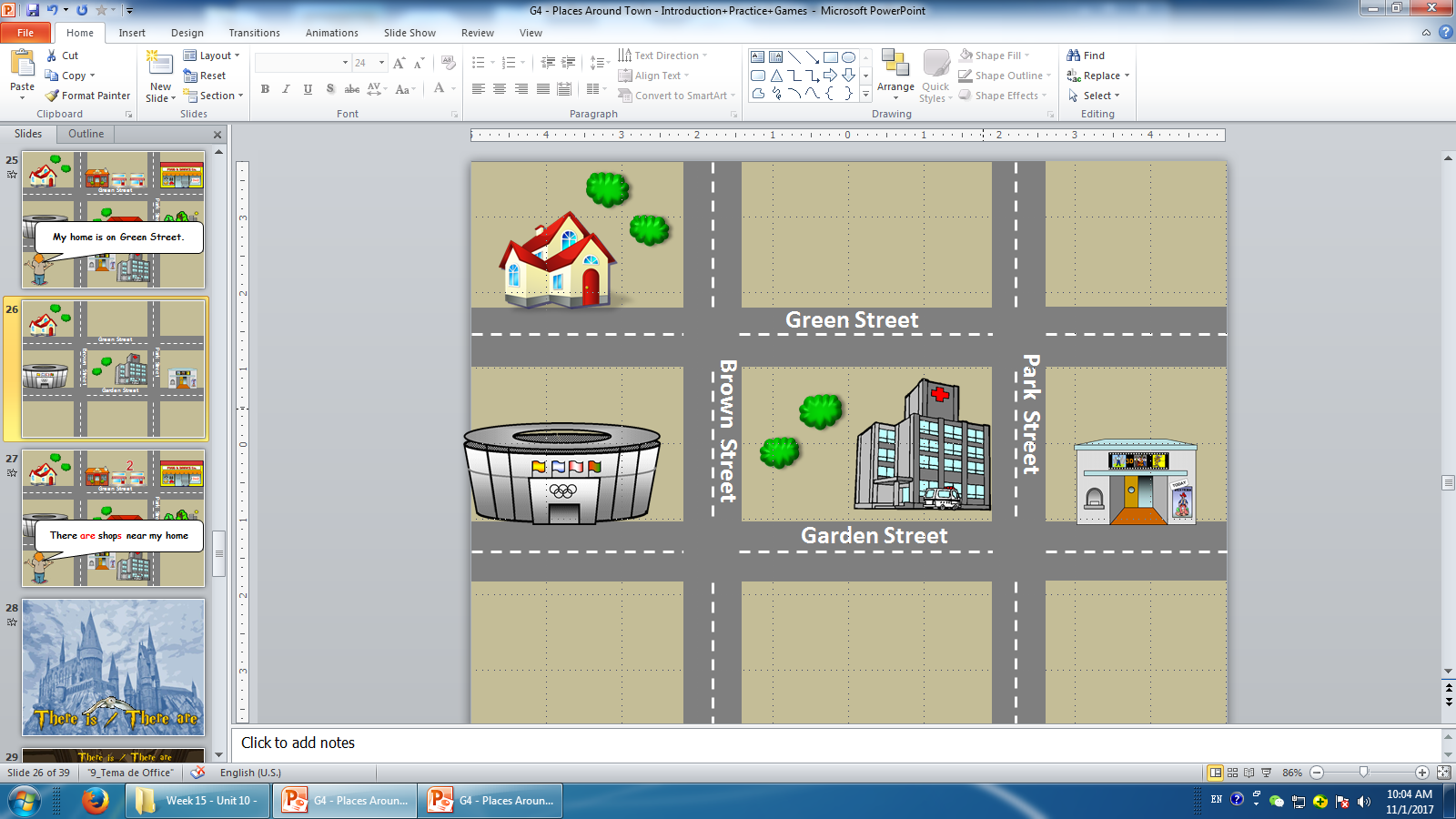 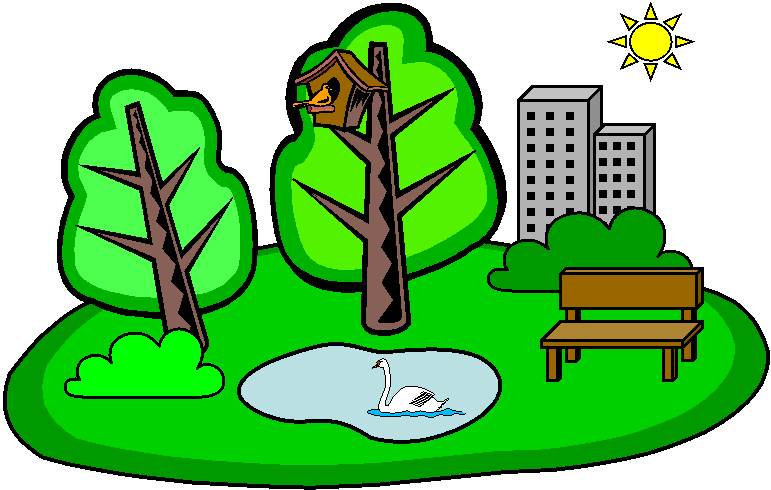 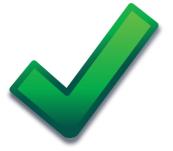 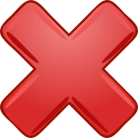 There _ _  _ _ _ near my home.
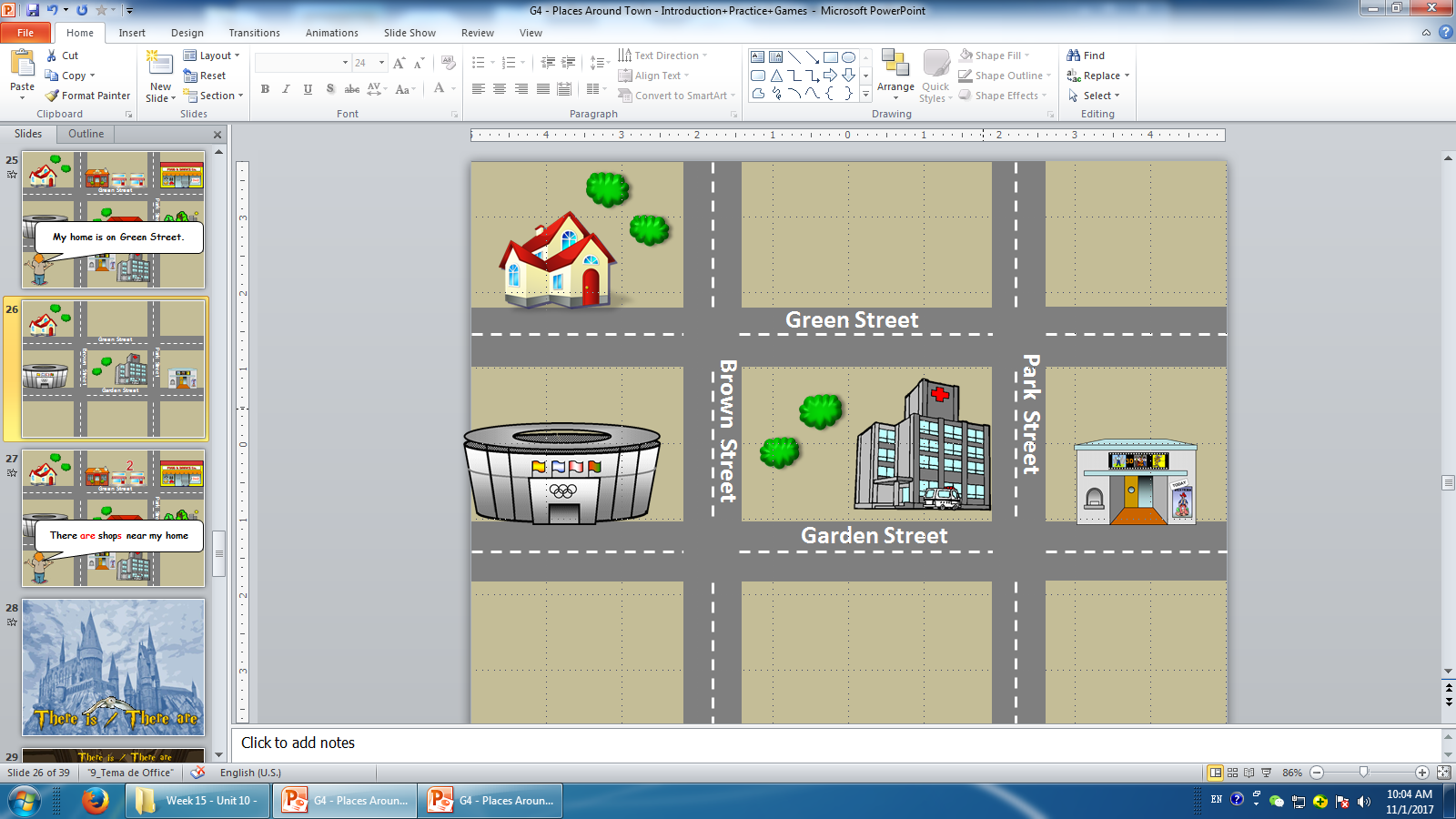 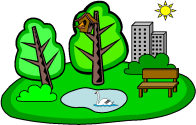 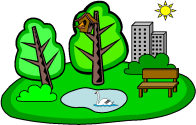 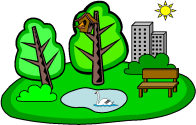 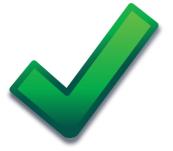 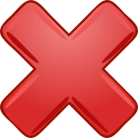 There _ _  _ _ _ near my home.
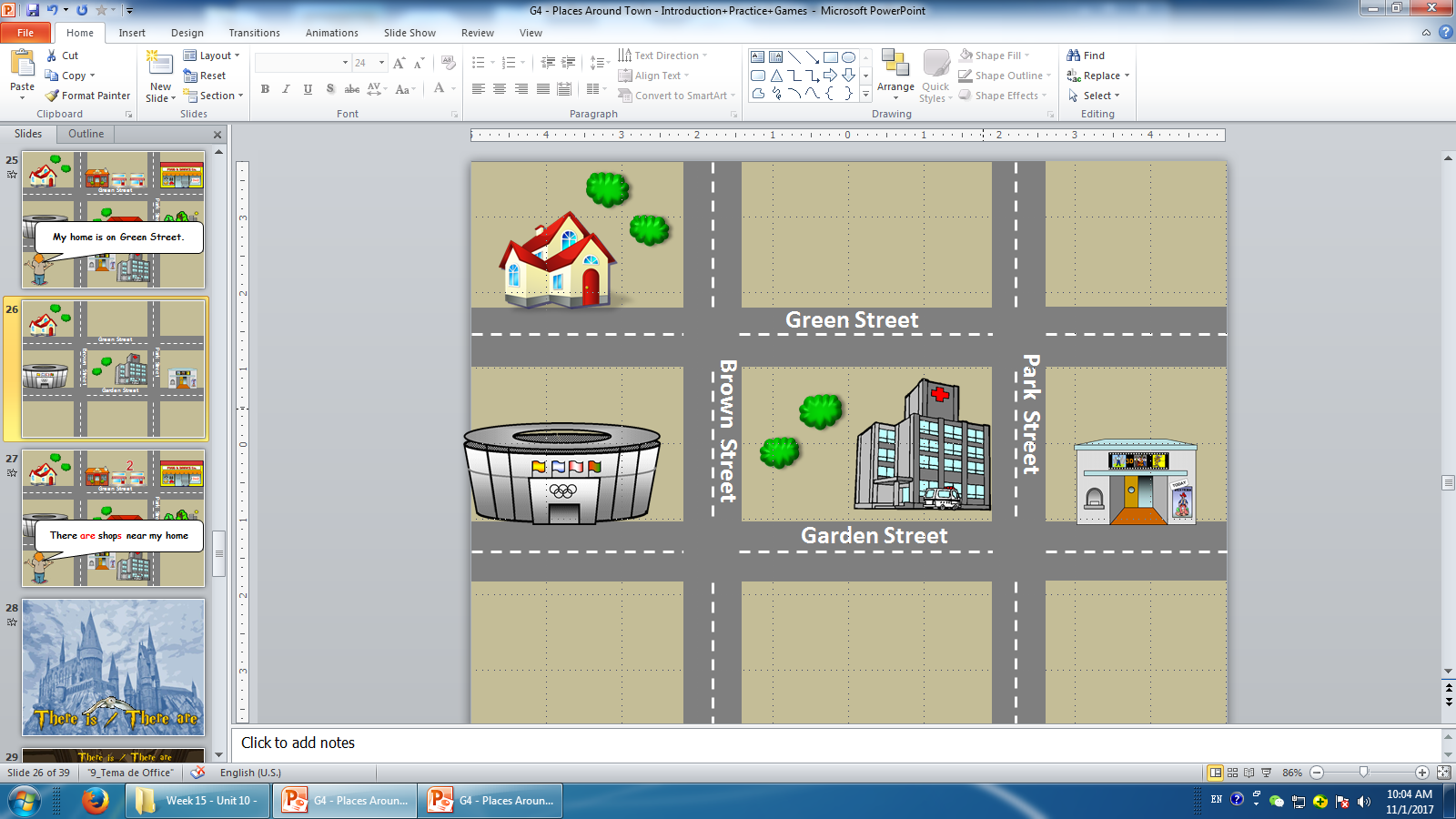 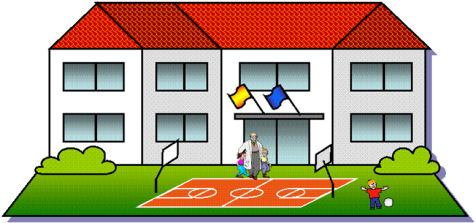 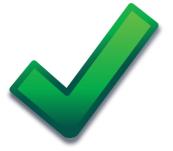 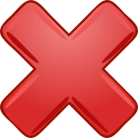 There _ _  _ _ _ near my home.
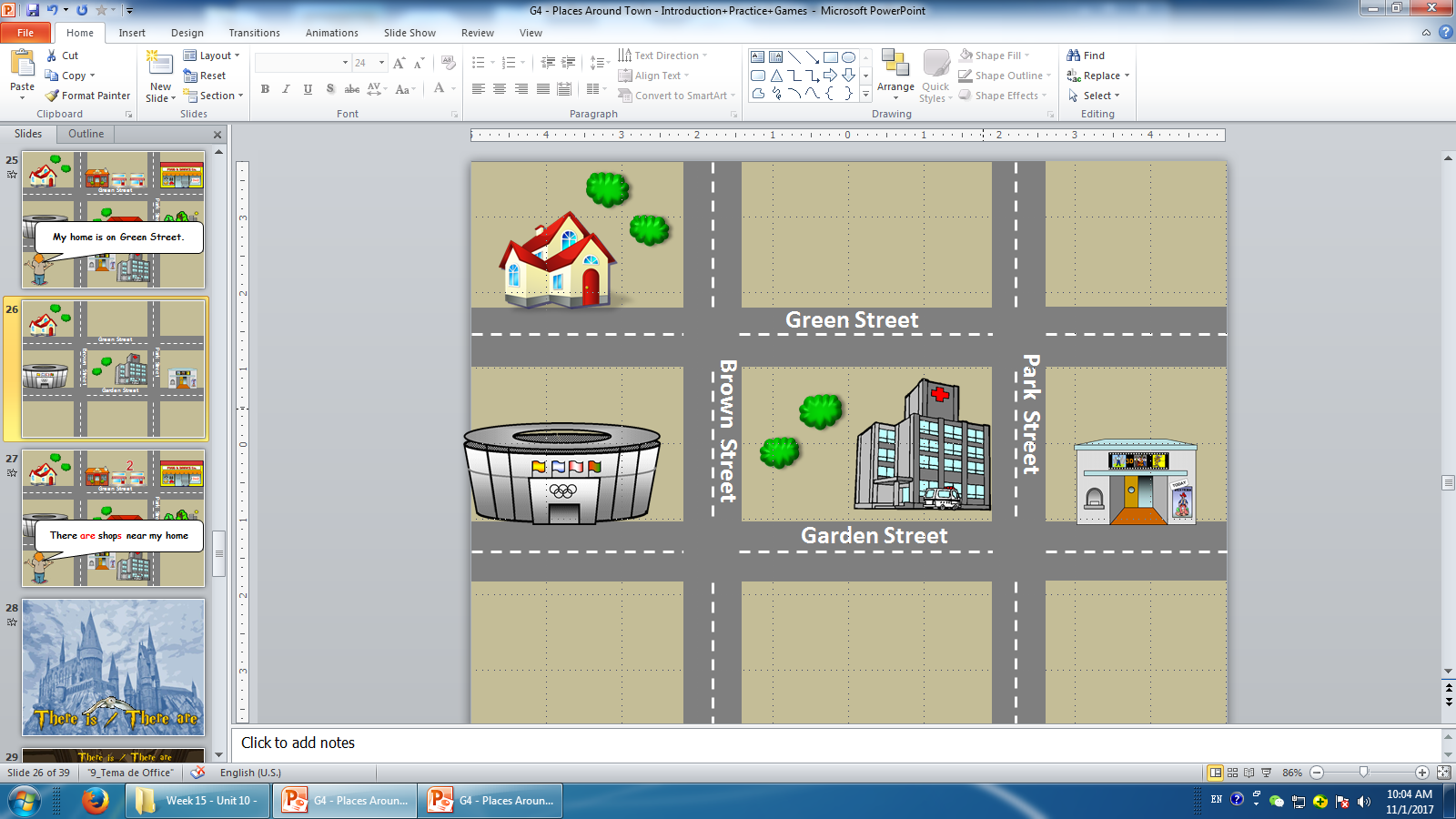 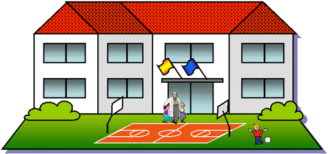 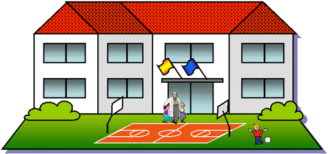 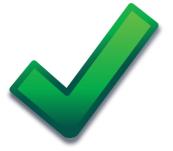 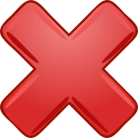 Are there schools near your home?
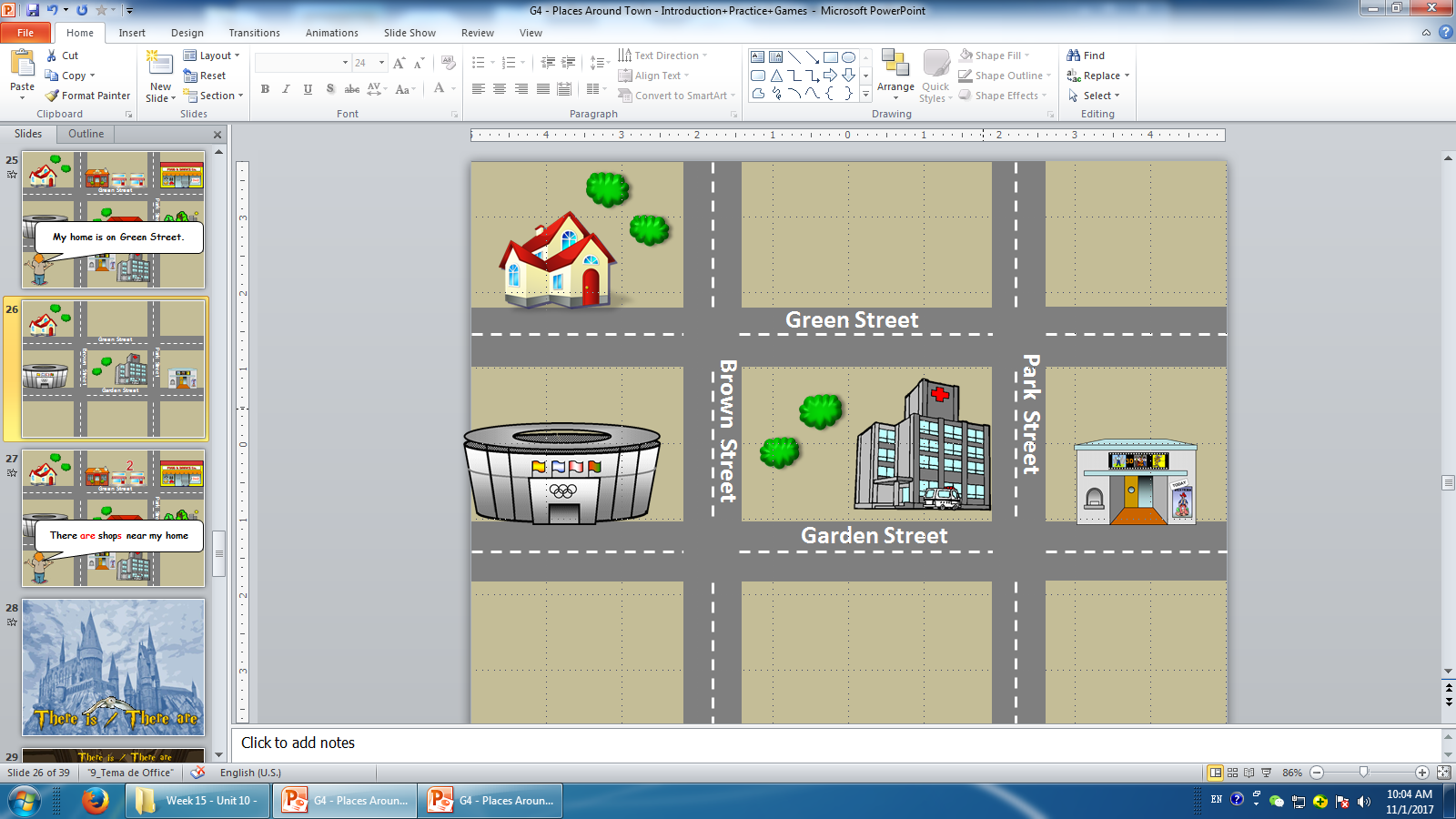 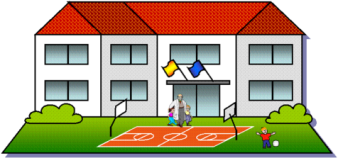 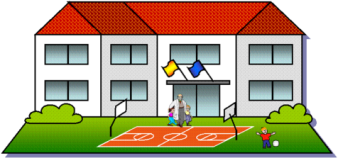 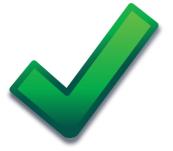 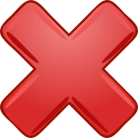 Are there restaurants near your home?
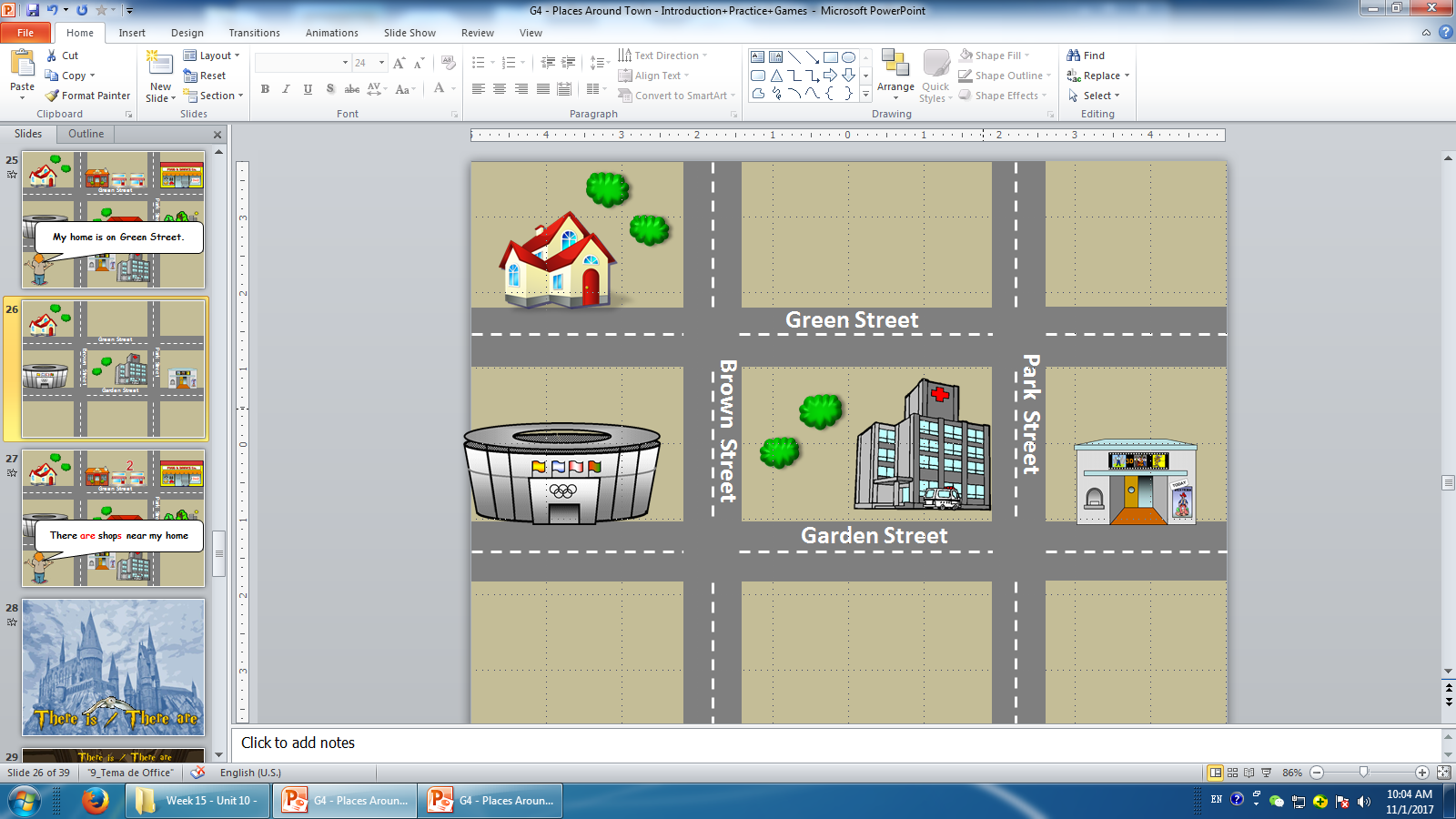 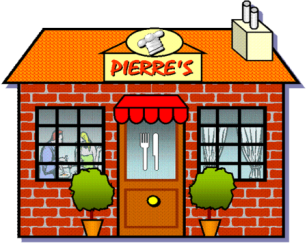 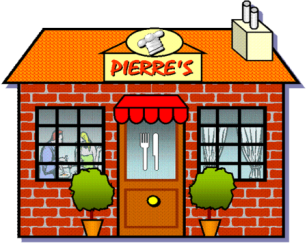 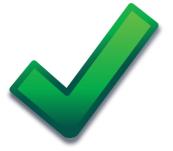 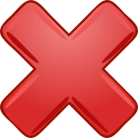 Are there shops near your home?
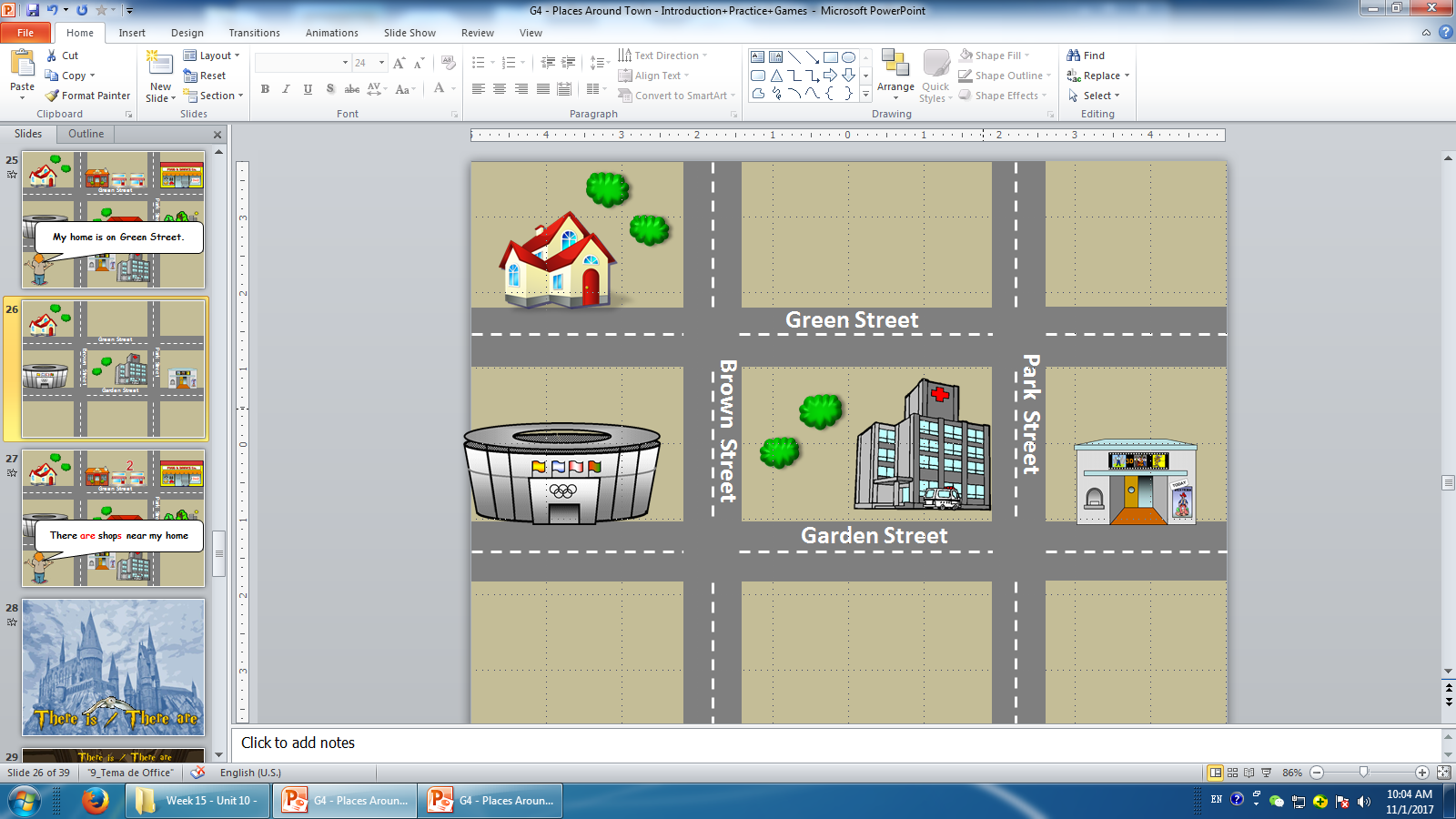 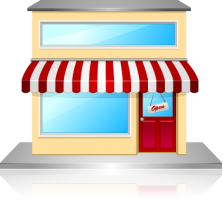 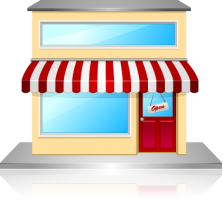 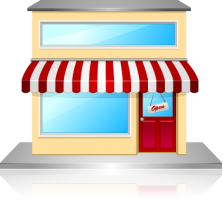 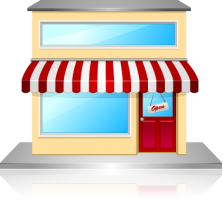 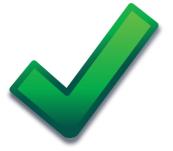 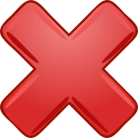 Is there a park near your home?
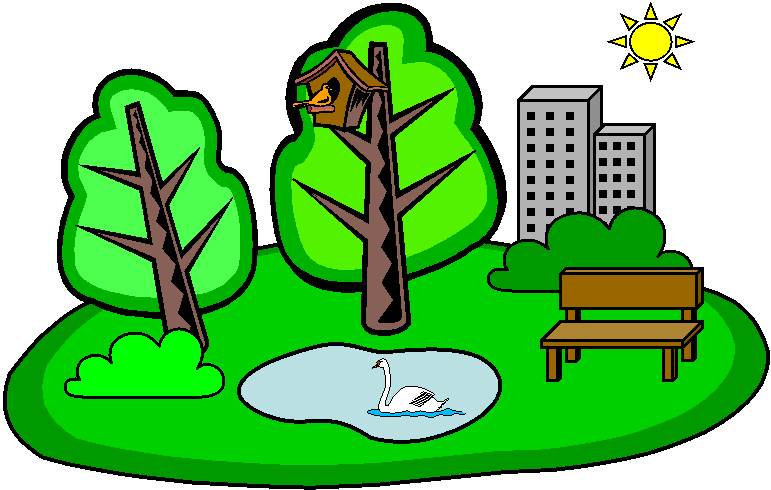 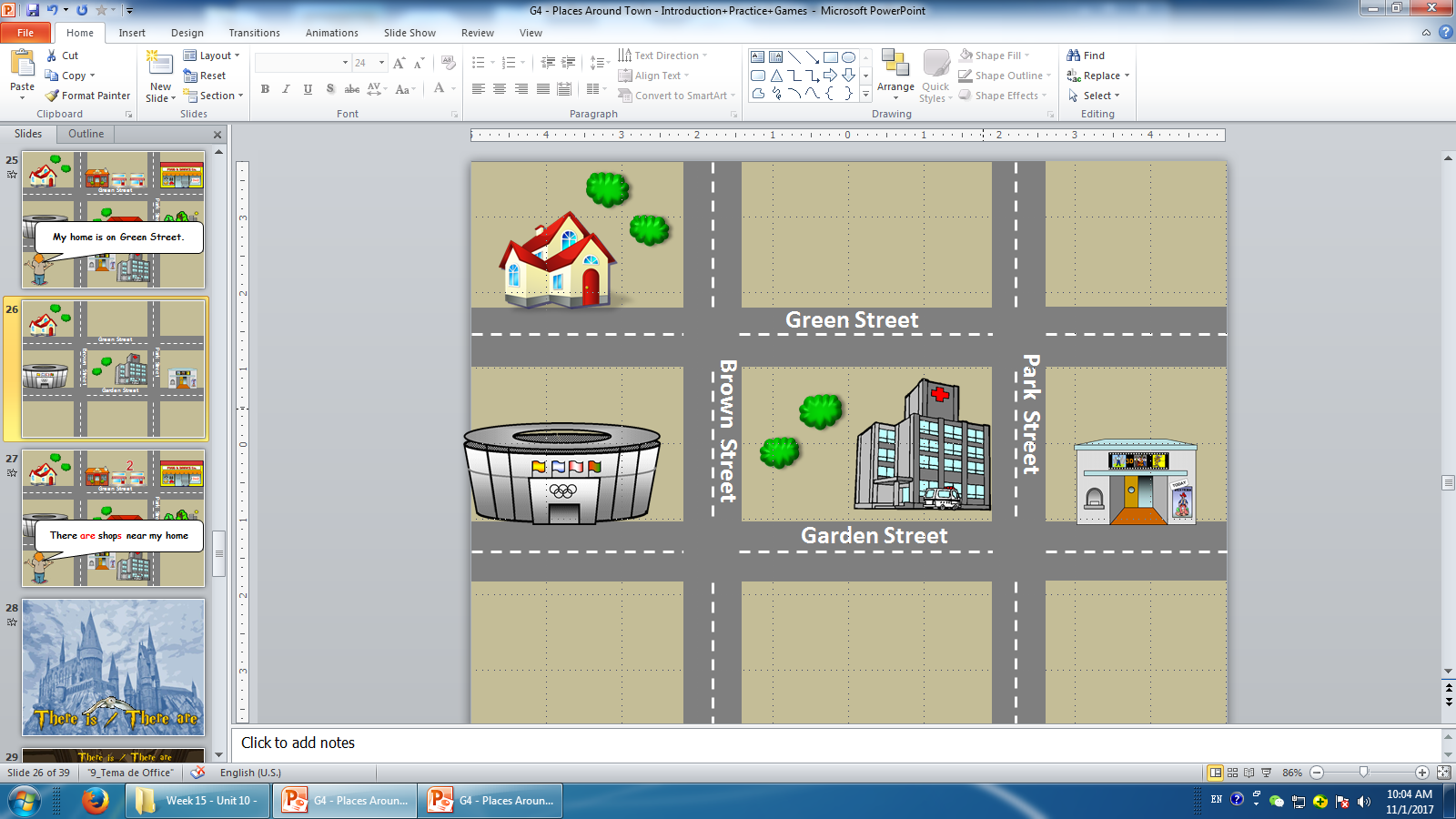 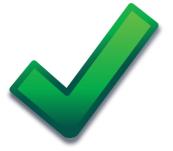 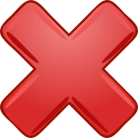 Is there a supermarket near your home?
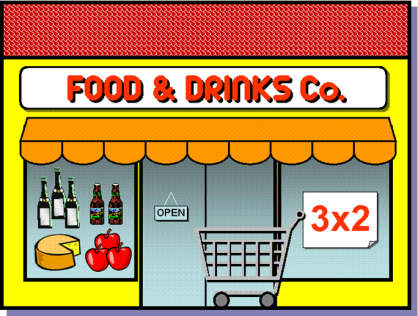 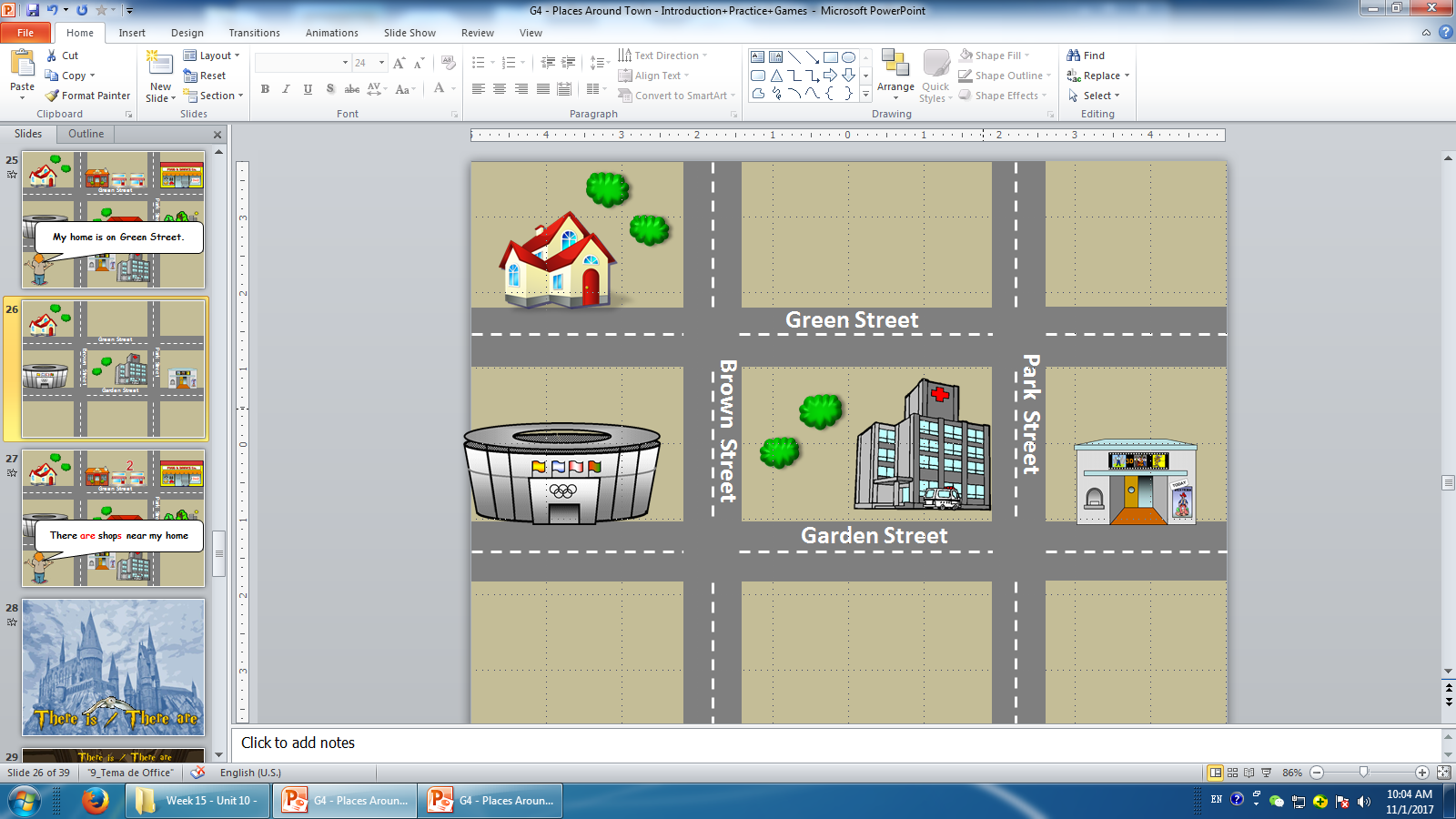 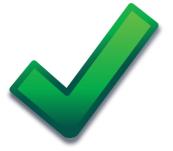 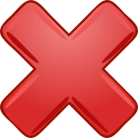 Is there flower shop near your home?
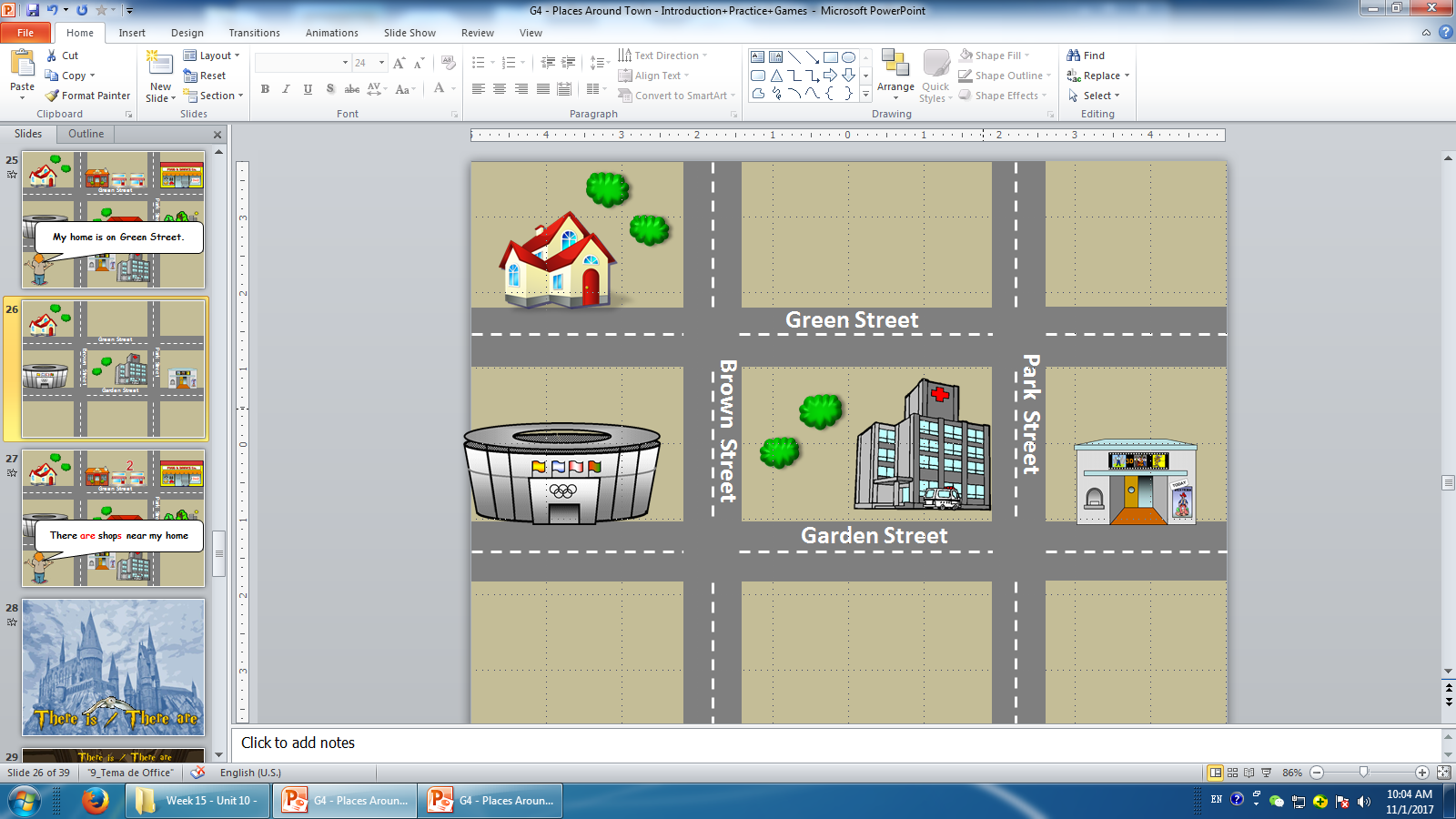 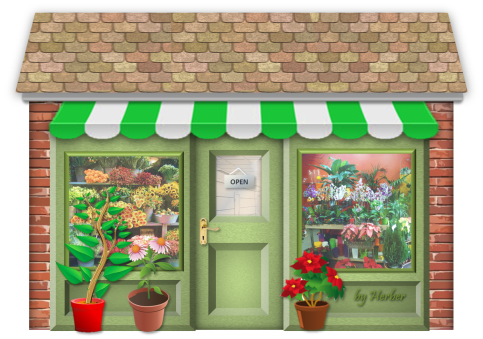 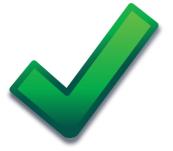 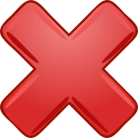 Is there a school near your home?
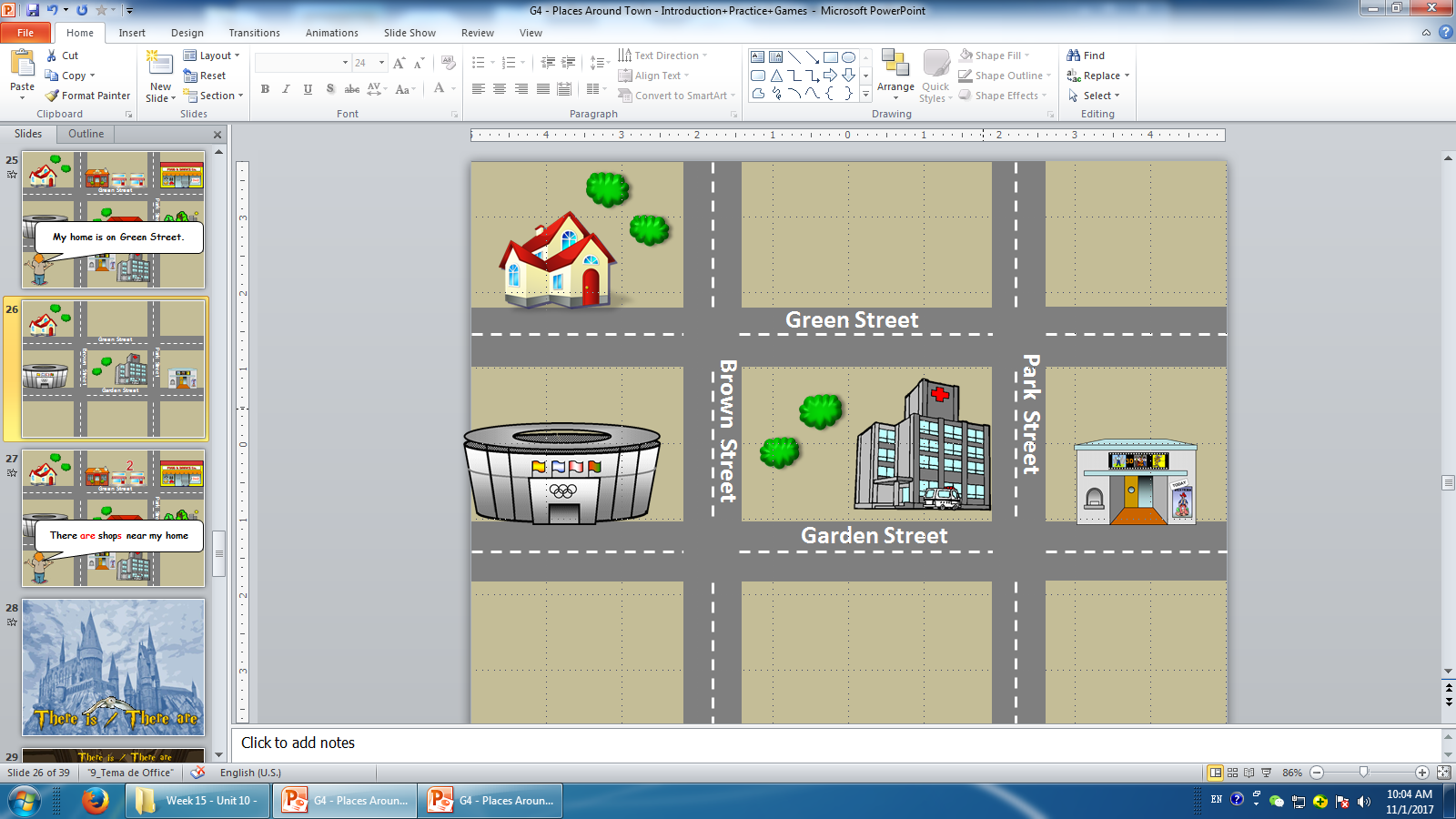 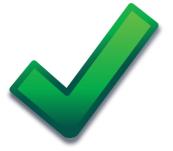 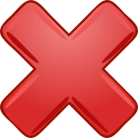 Is there a restaurant near your home?
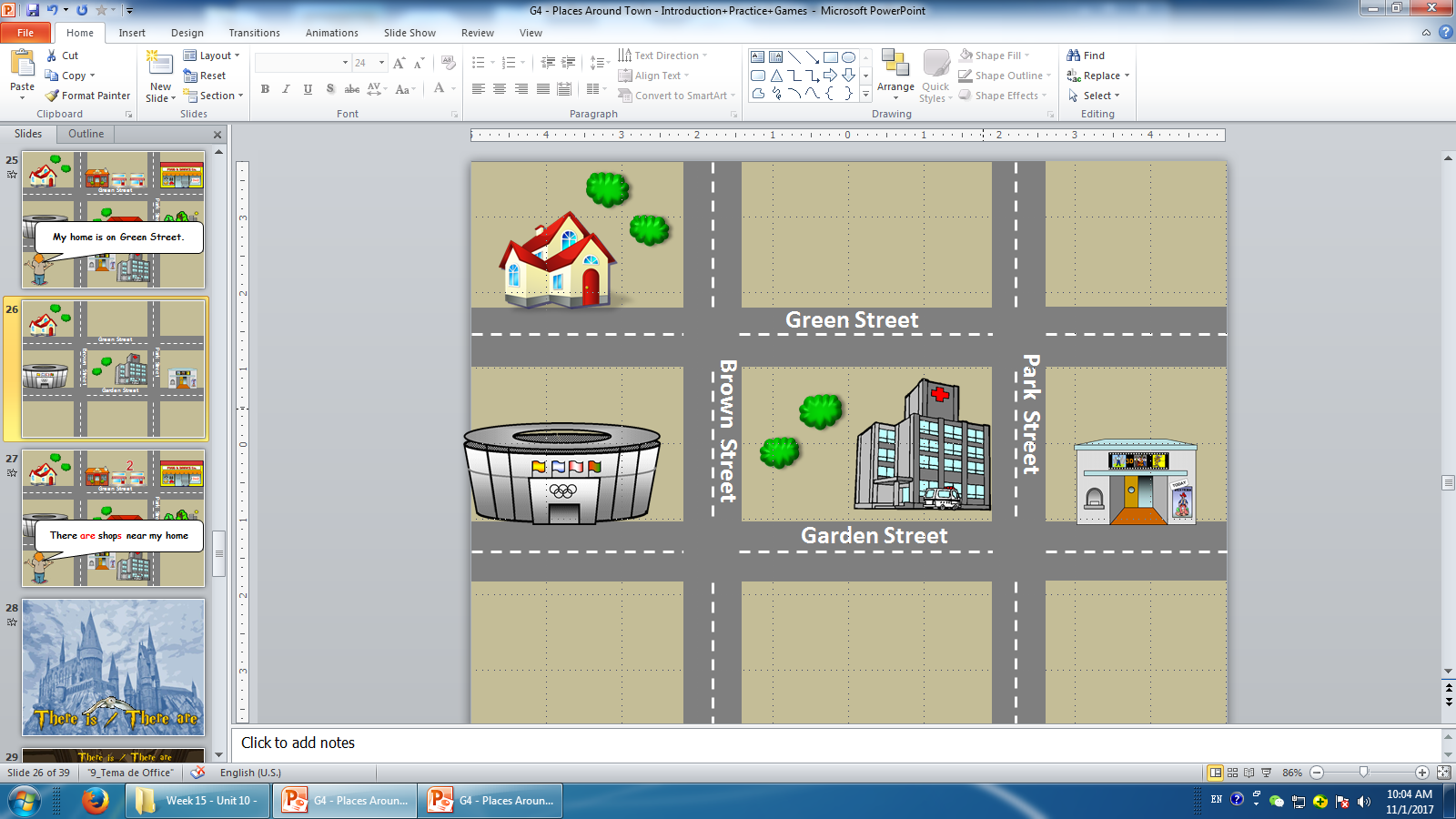 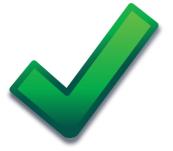 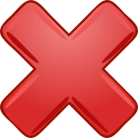 Are there parks near your home?
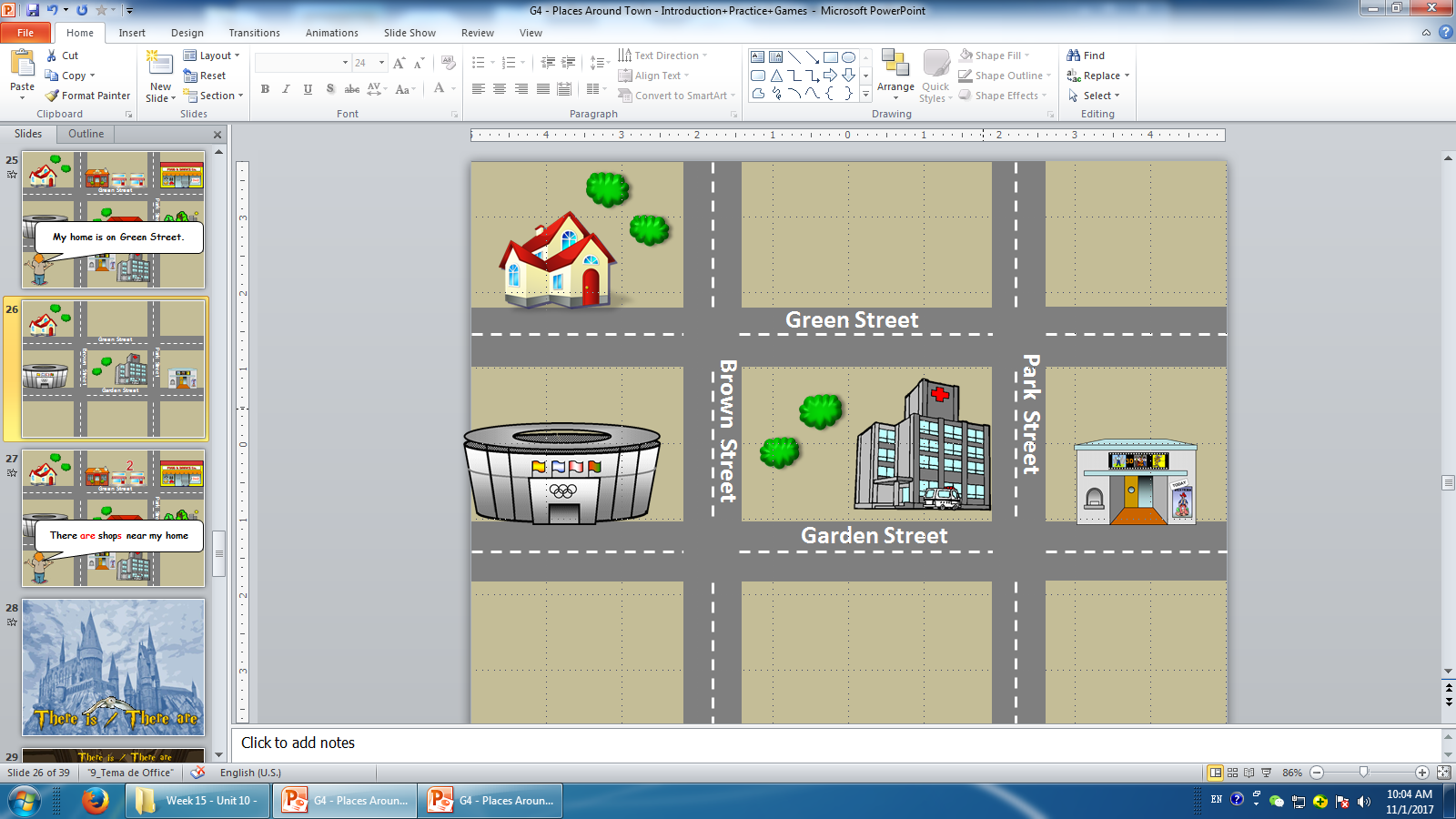 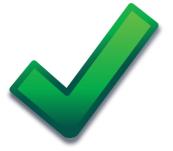 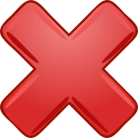 Are there shops near your home?
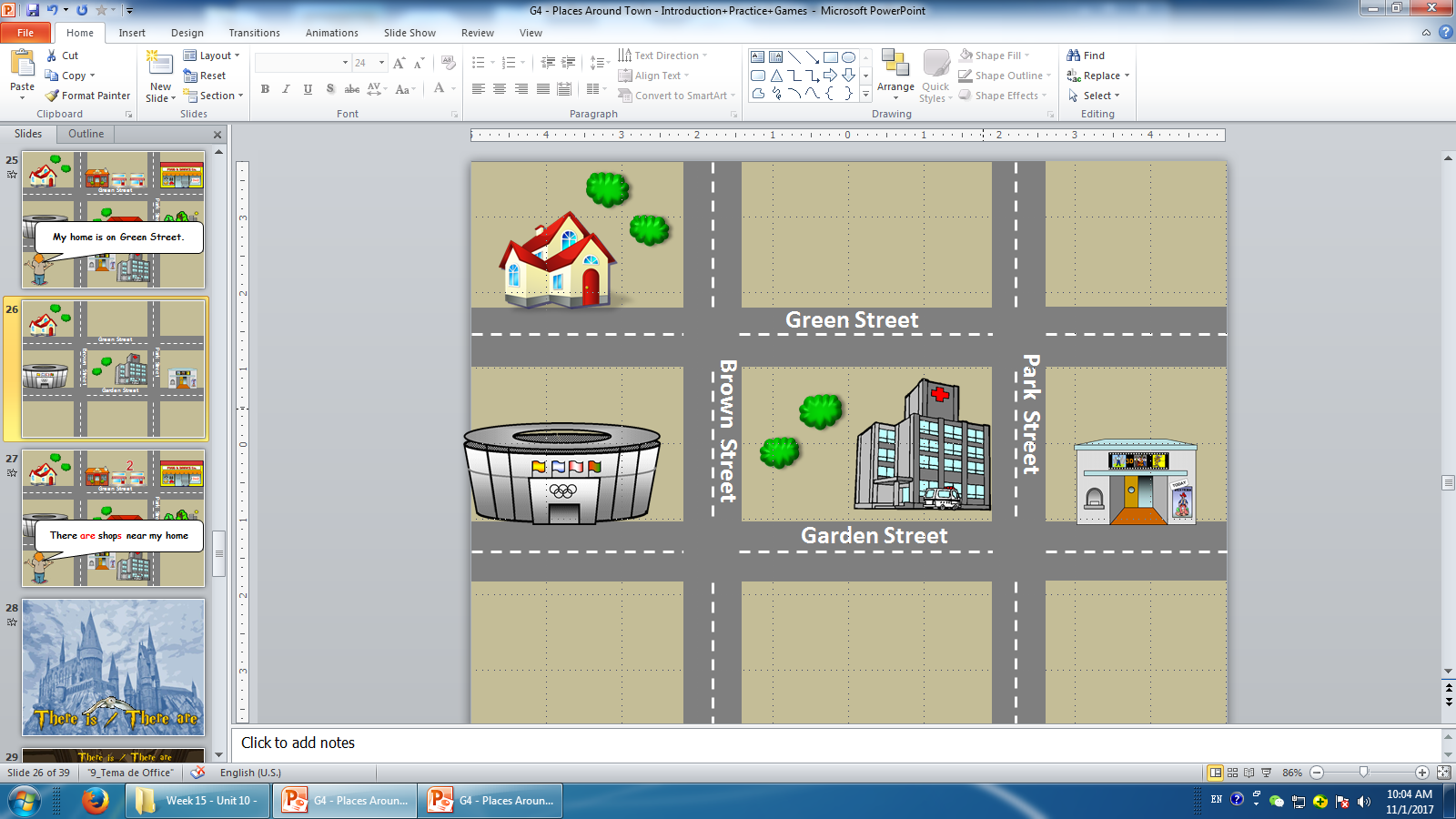 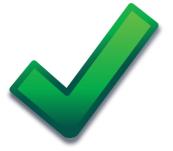 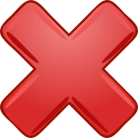 Are there supermarkets near your home?
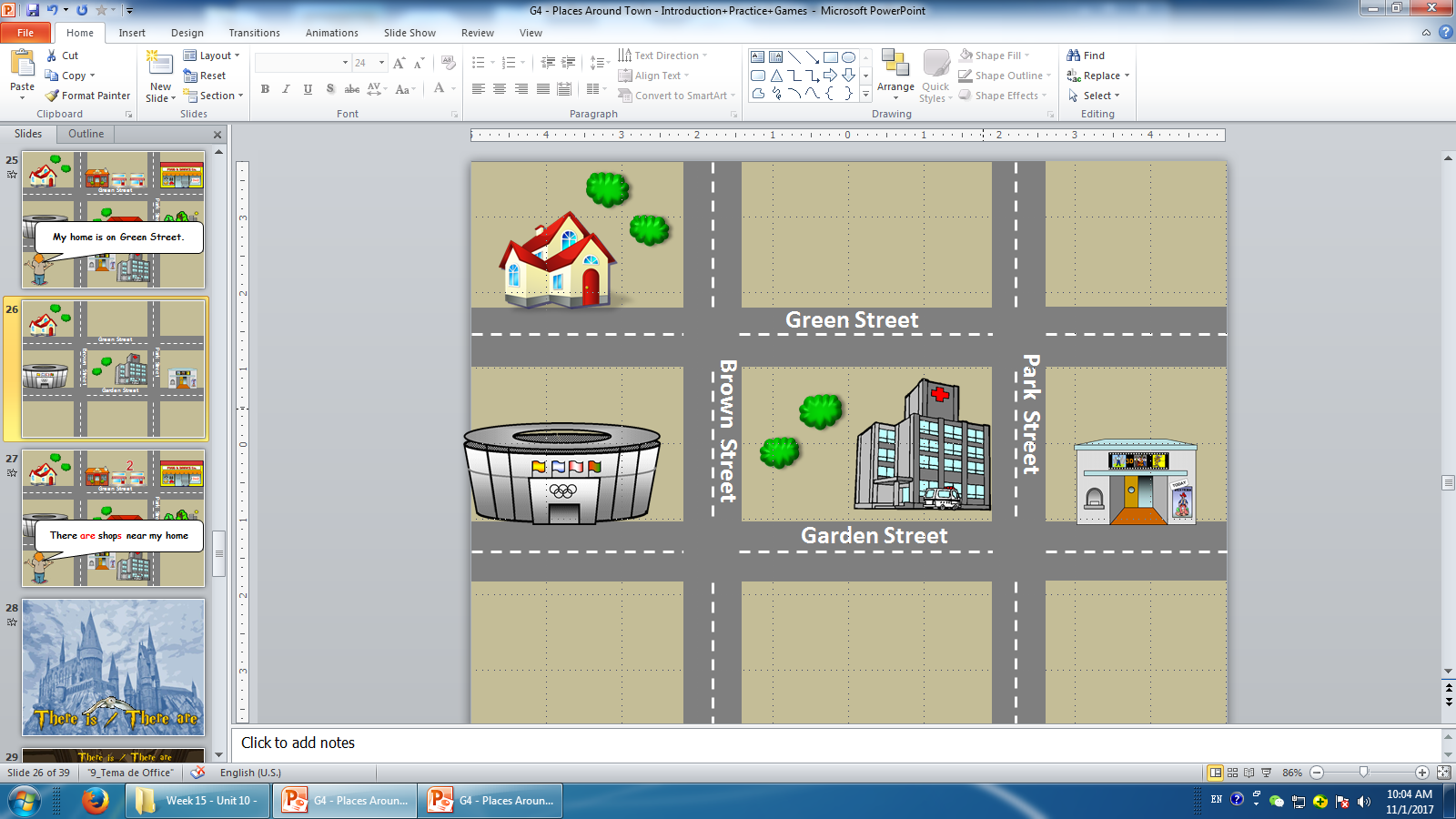 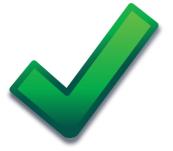 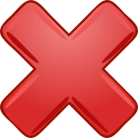 My home is on _ _ Street.
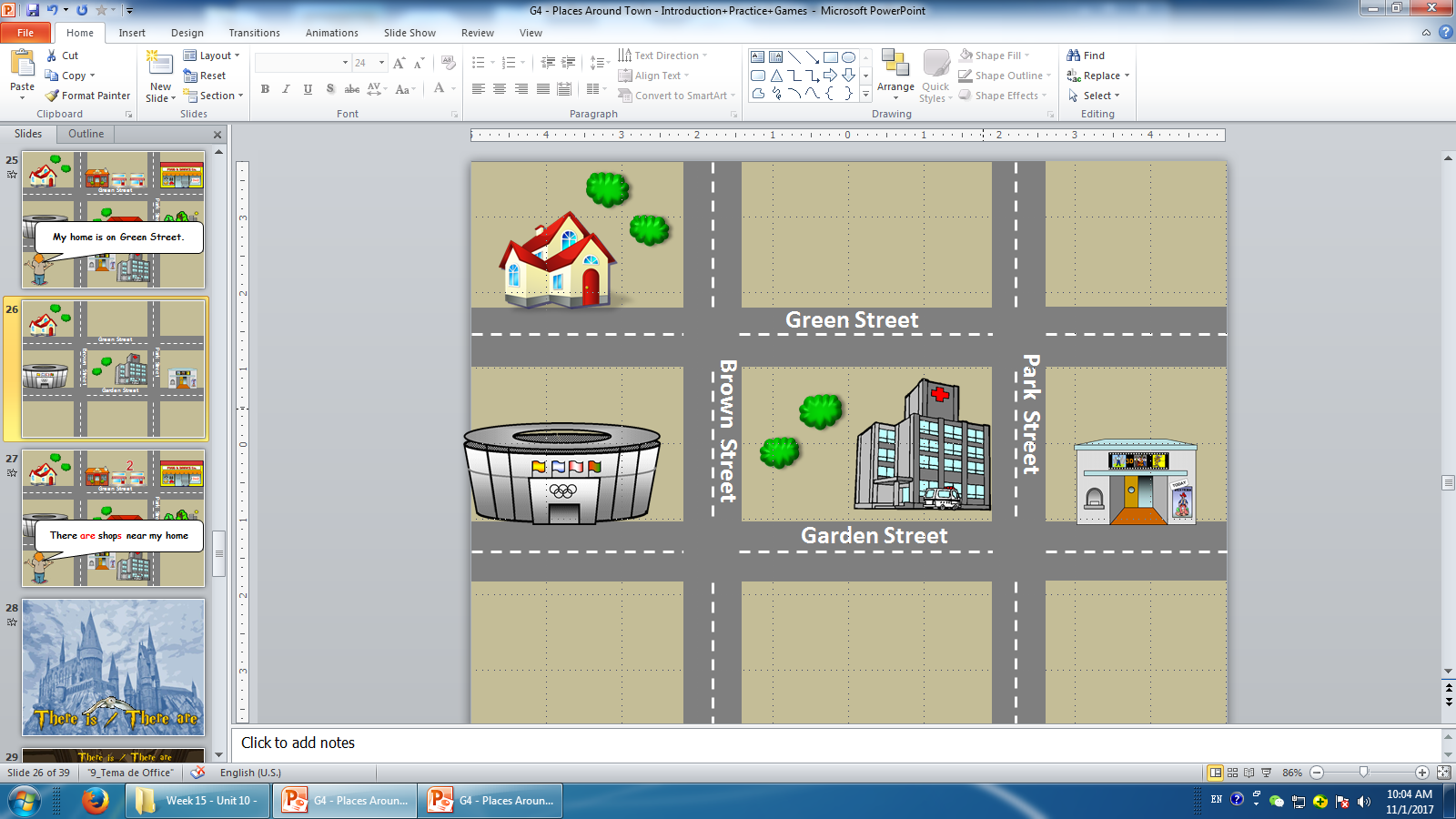 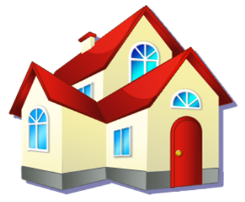 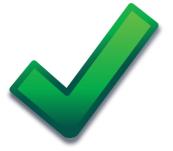 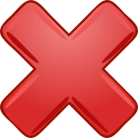 My home is on _ _ Street.
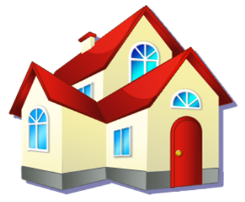 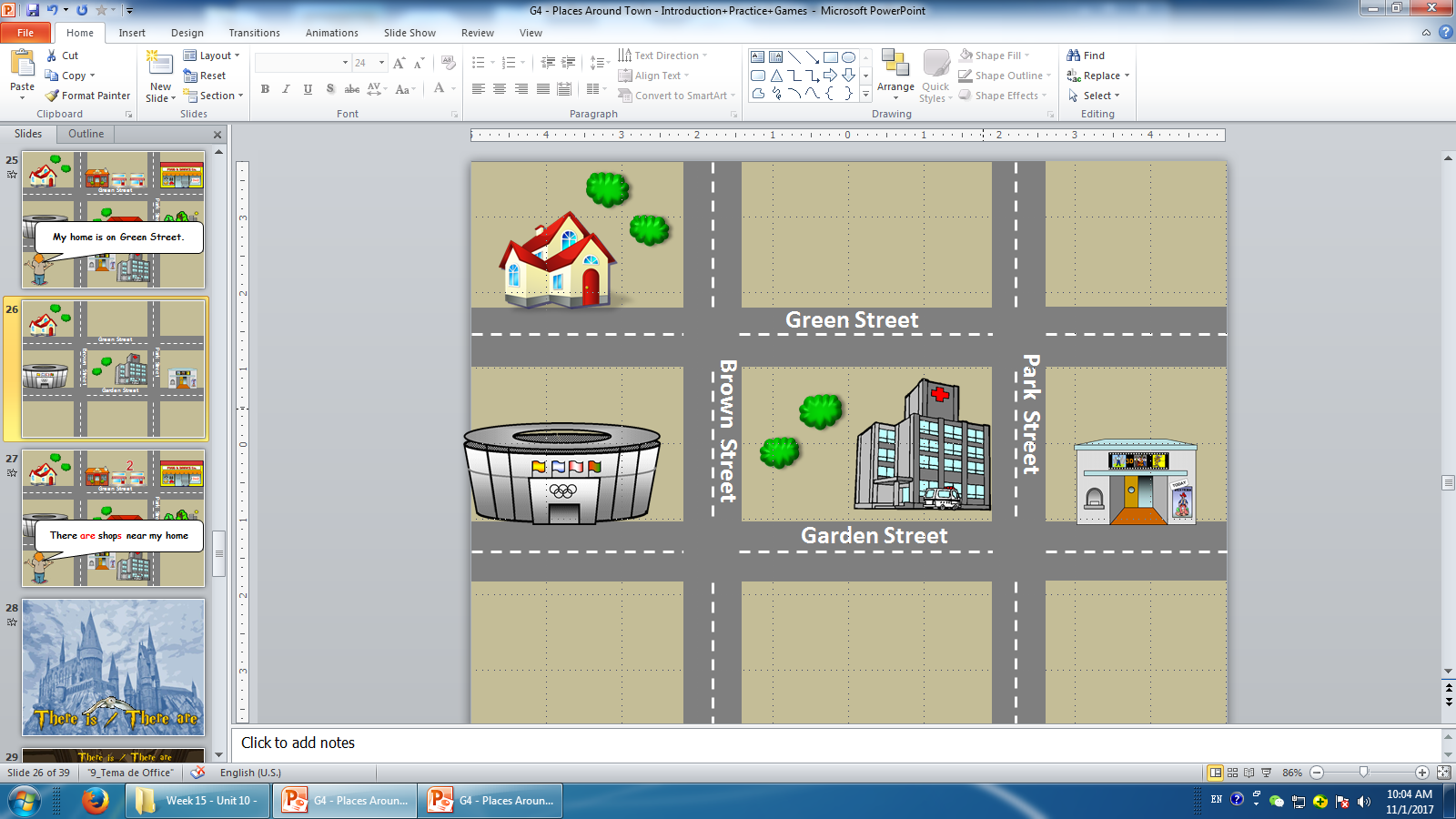 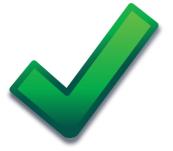 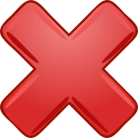 My home is on _ _ Street.
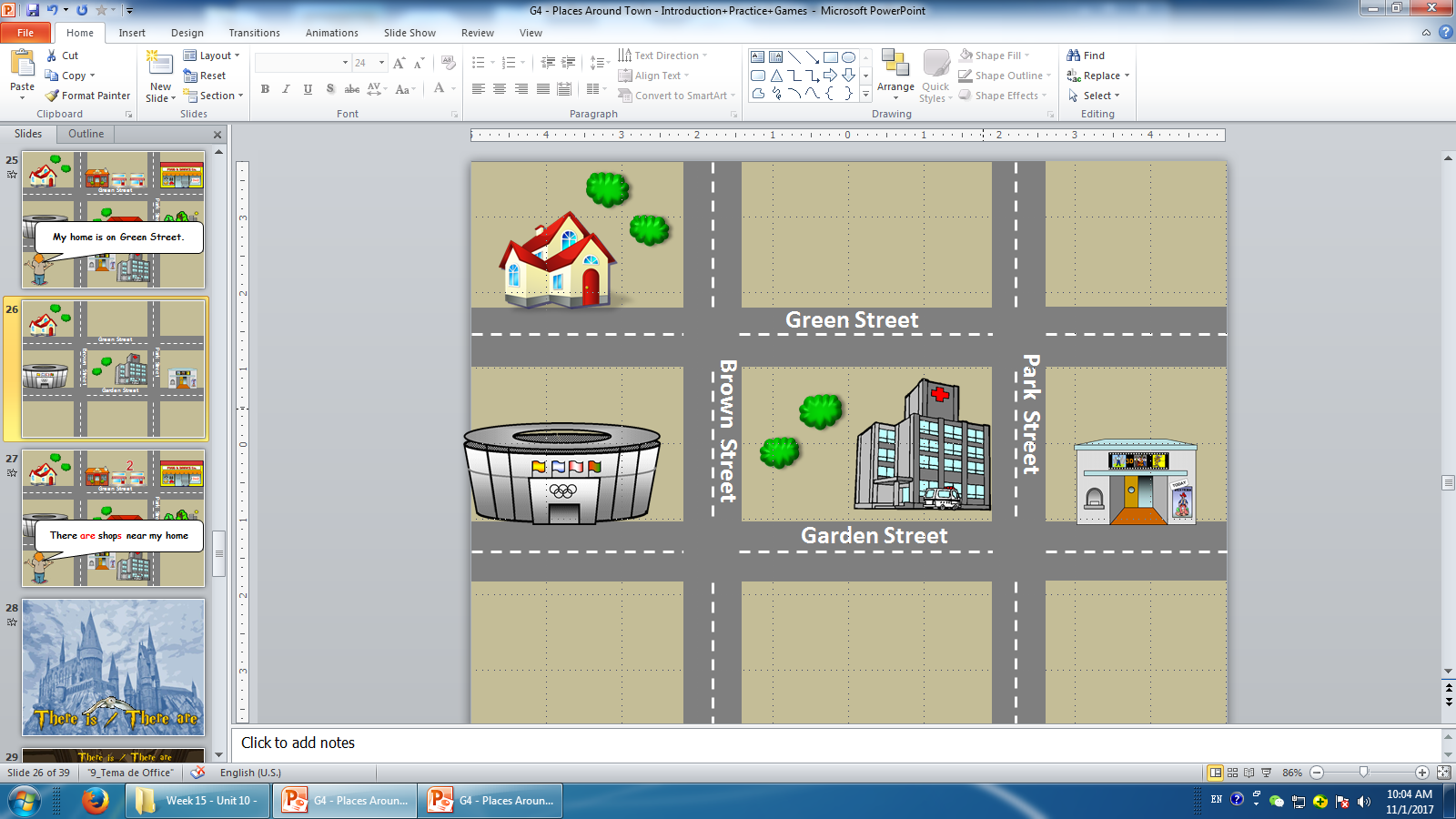 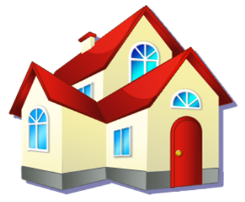 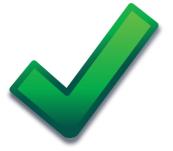 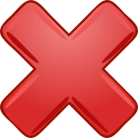 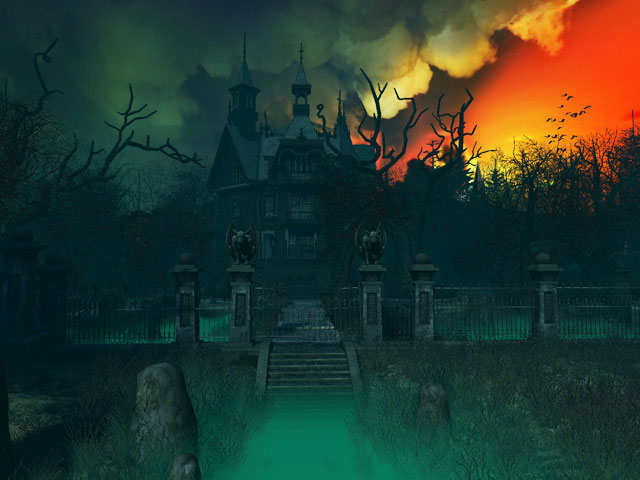 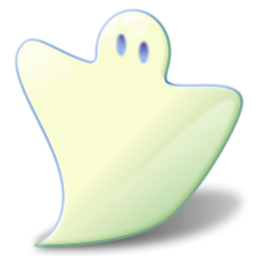 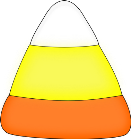 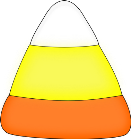 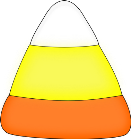 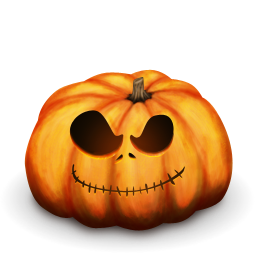 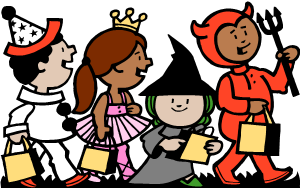 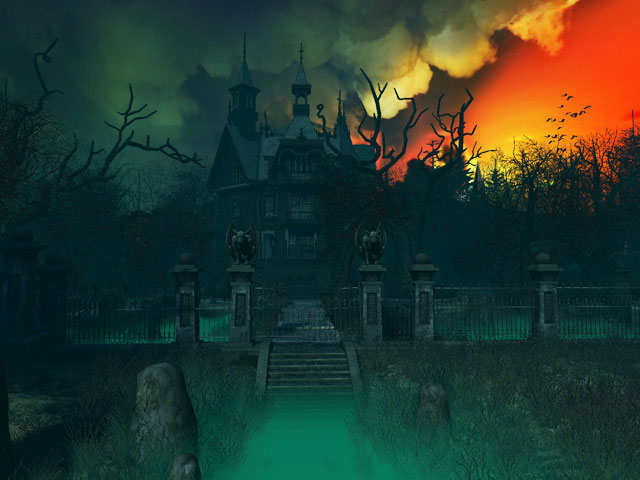 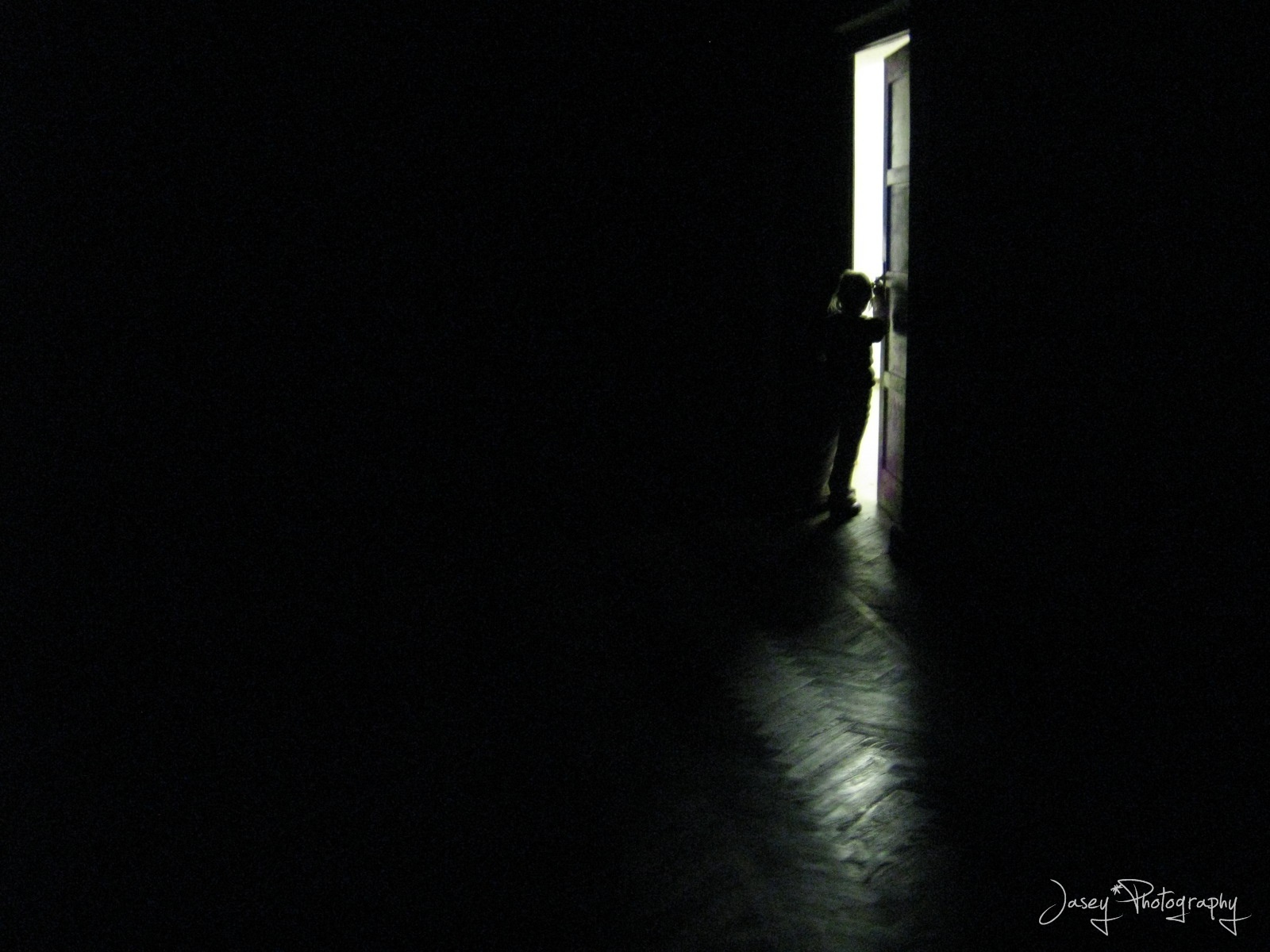 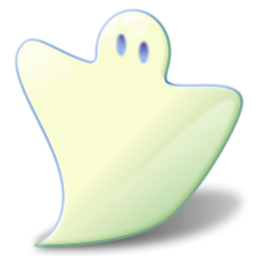 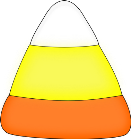 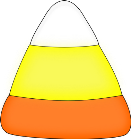 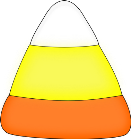 The door is open …
Go inside?
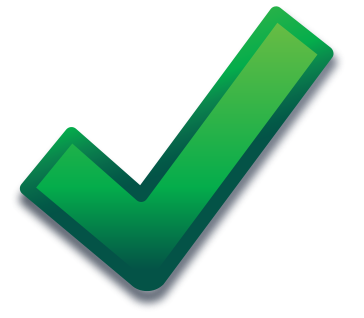 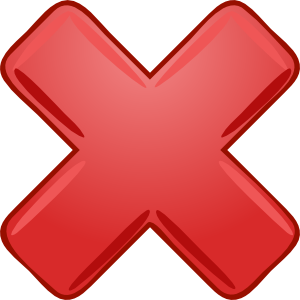 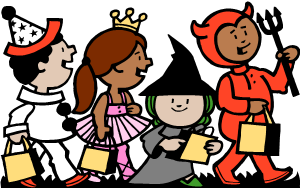 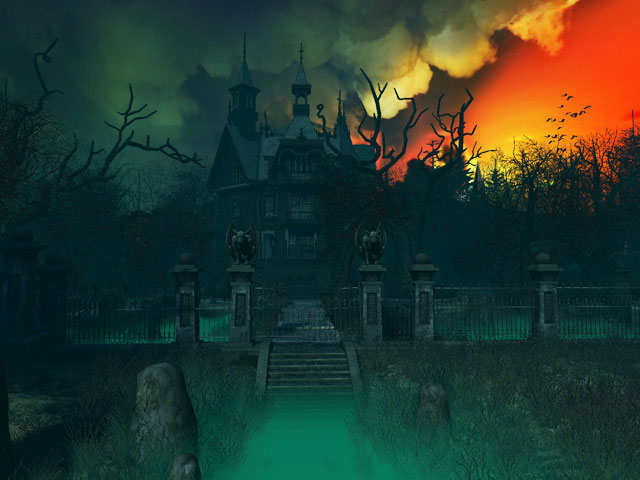 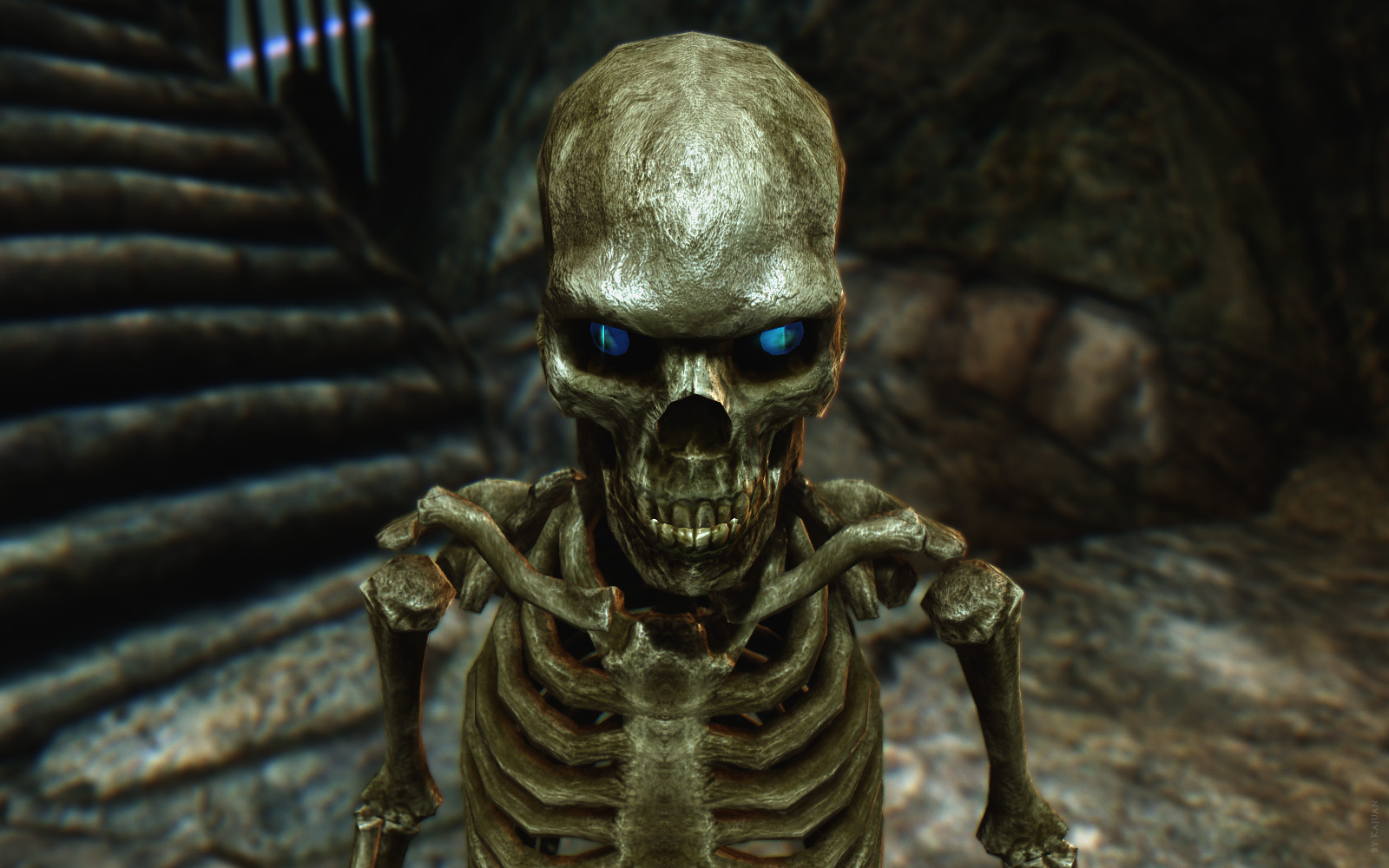 Bye, bye Candy! -3 Candies.
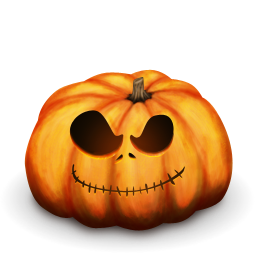 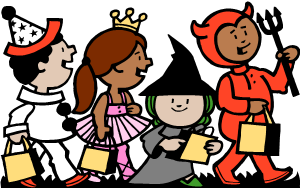 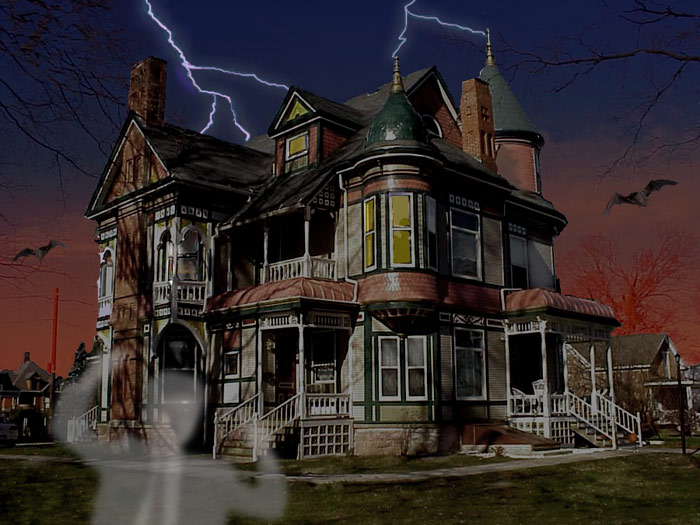 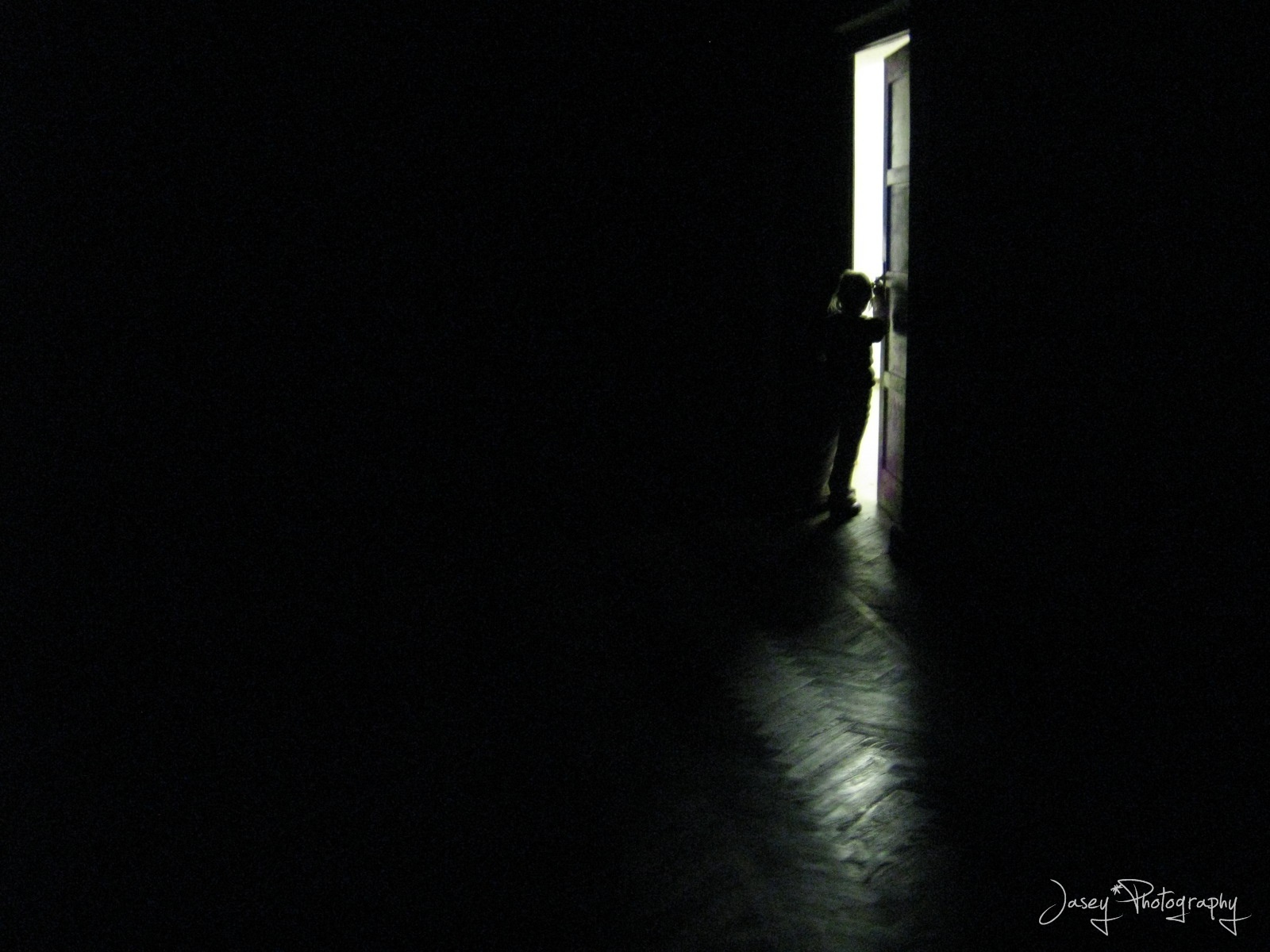 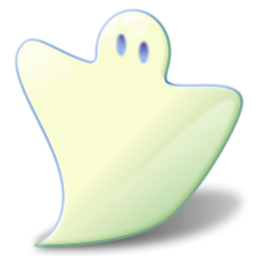 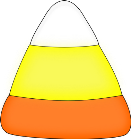 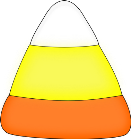 The door is open …
Go inside?
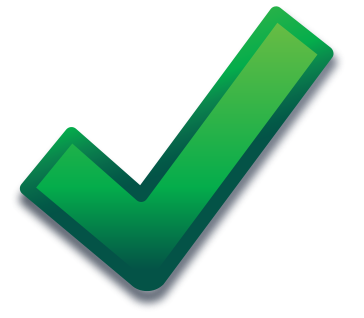 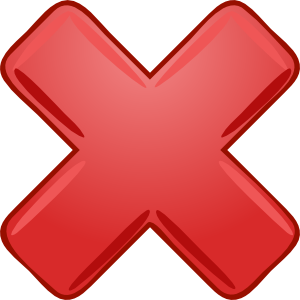 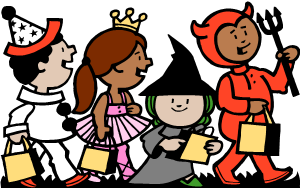 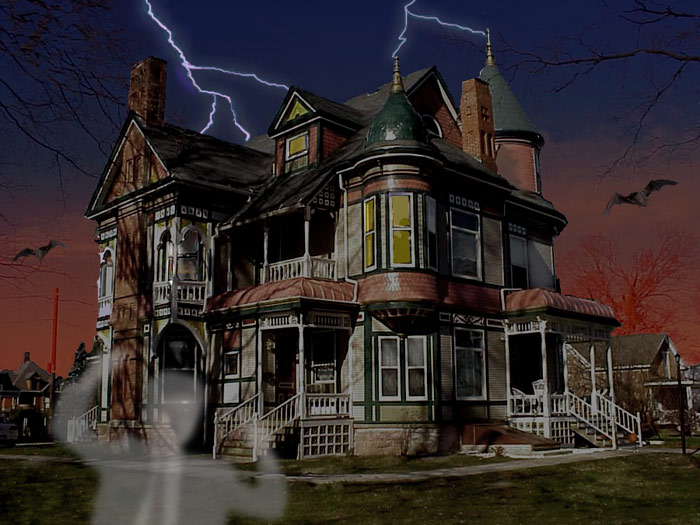 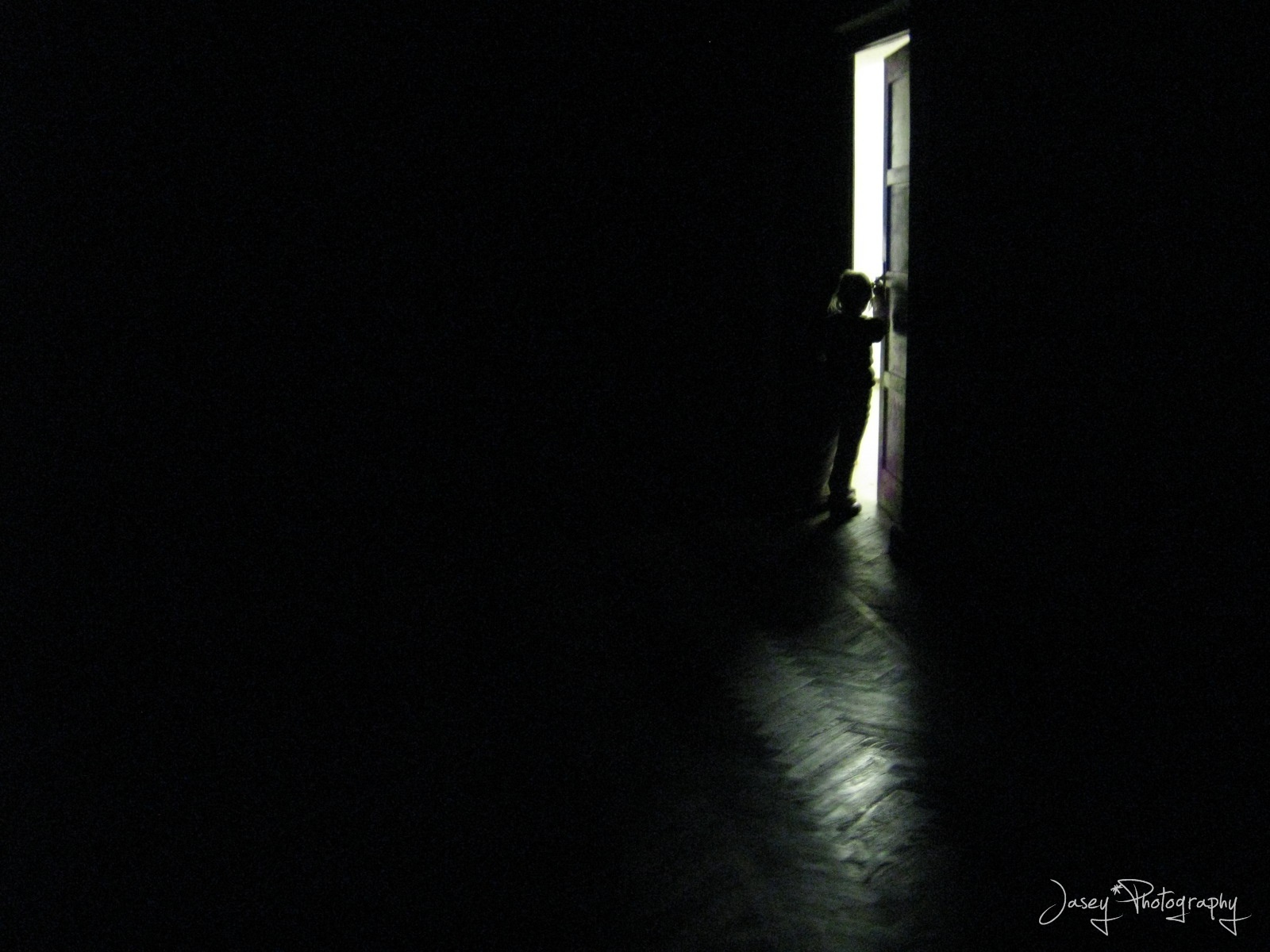 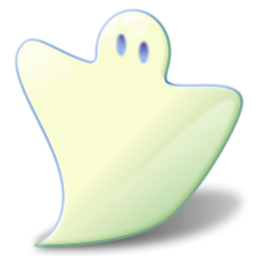 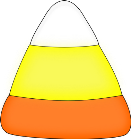 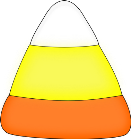 The door is open …
Go inside?
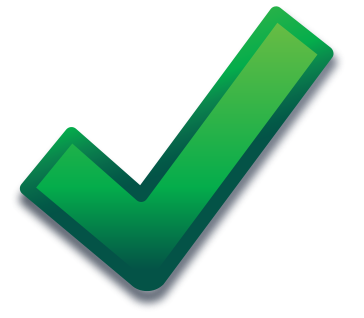 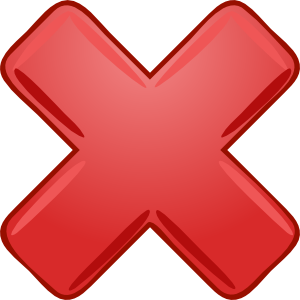 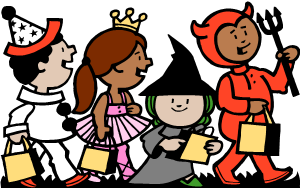 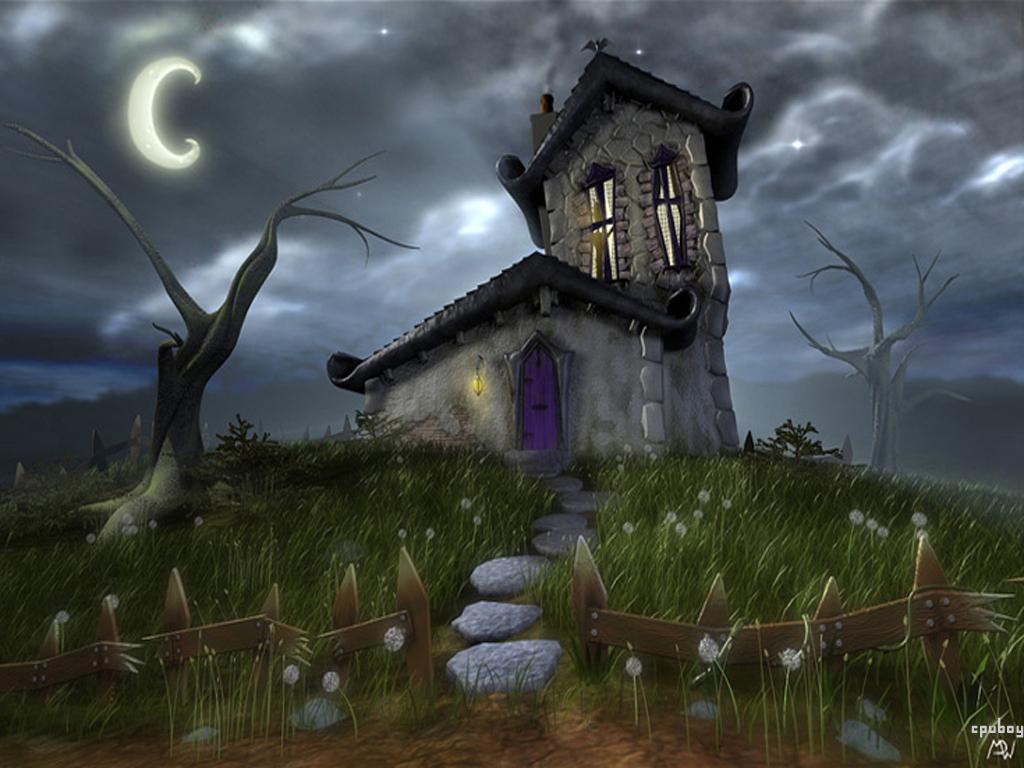 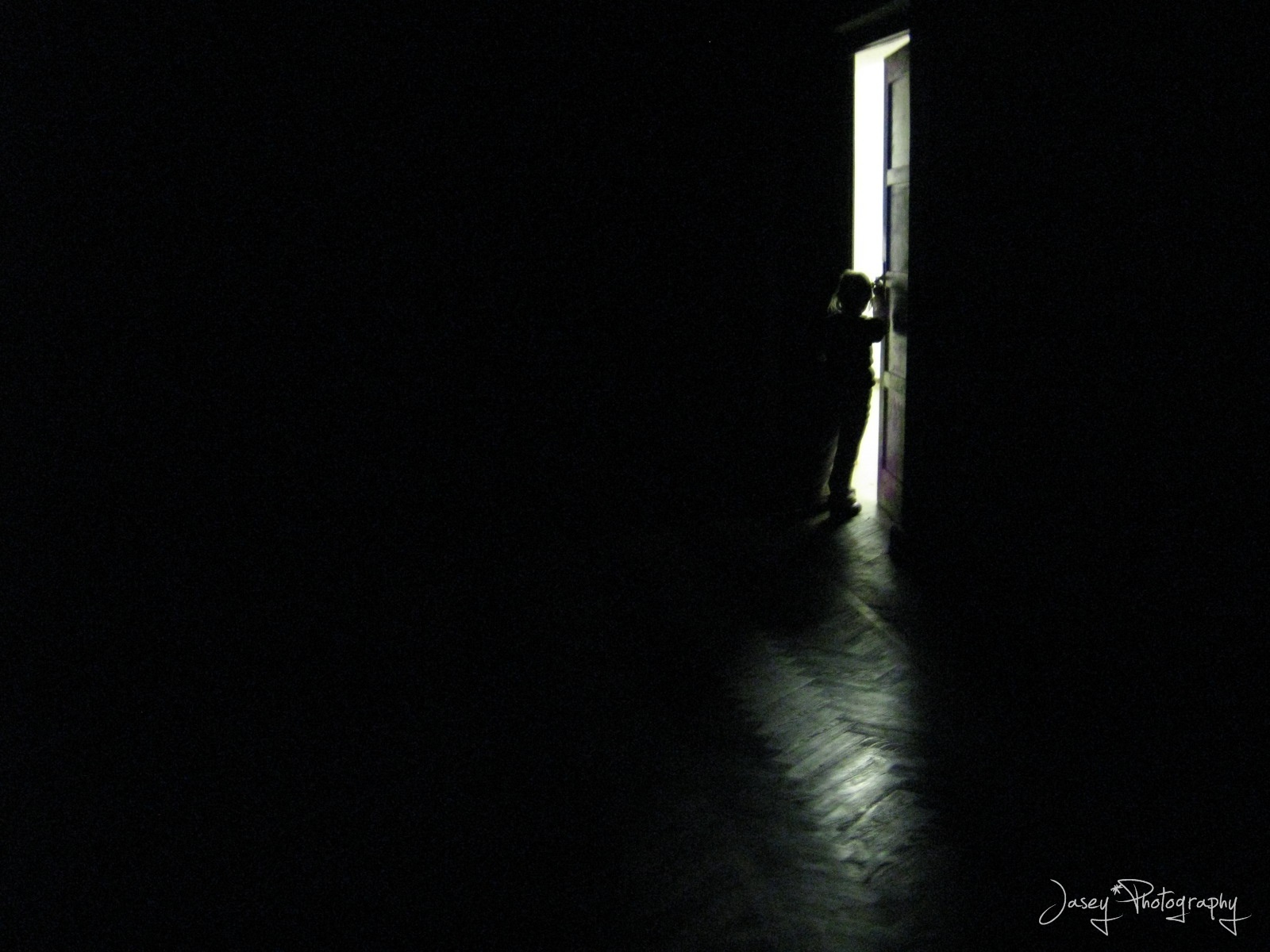 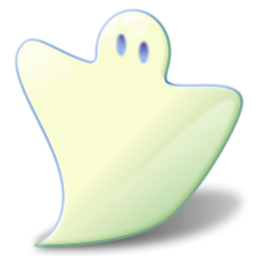 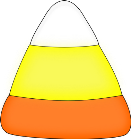 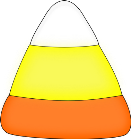 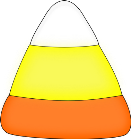 The door is open …
Go inside?
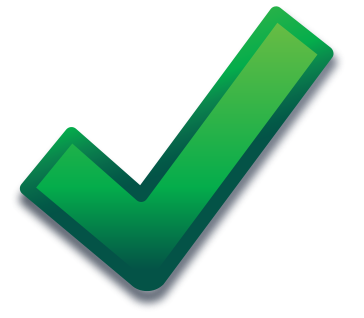 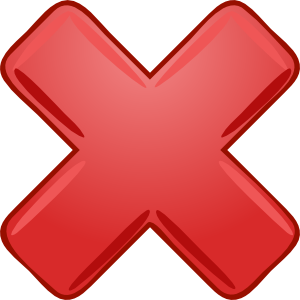 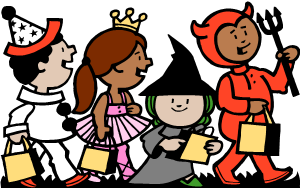 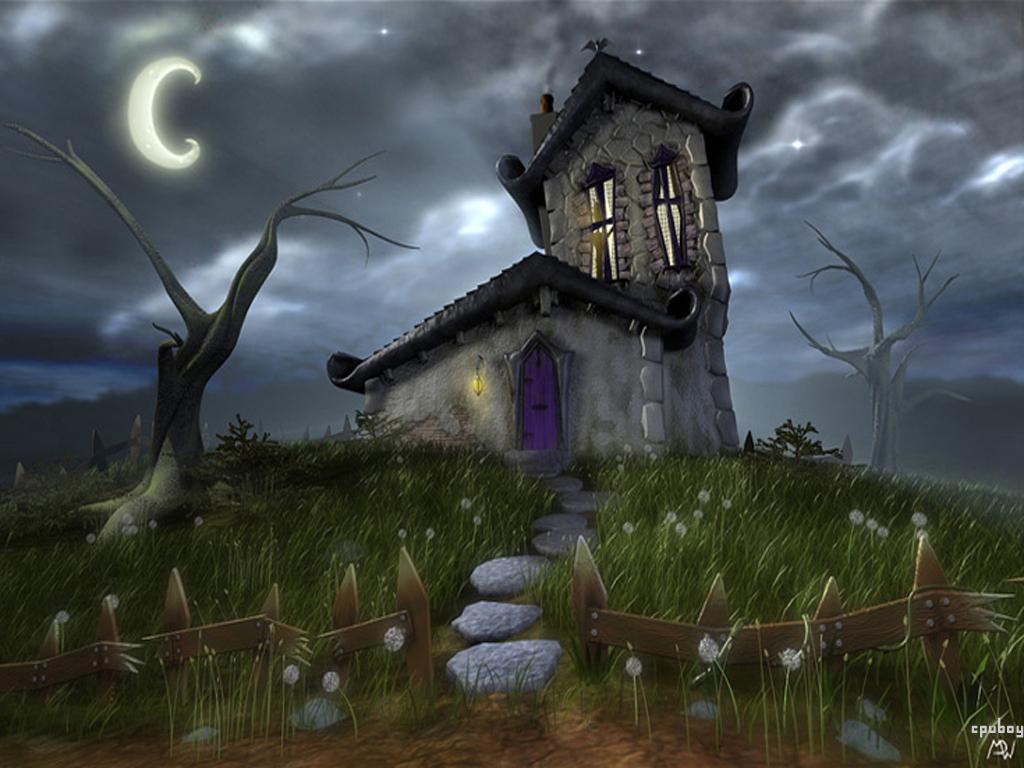 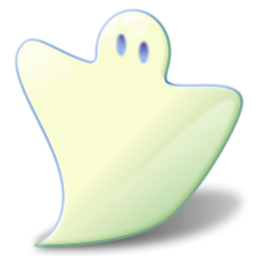 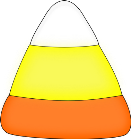 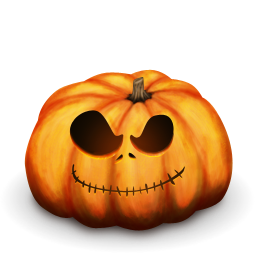 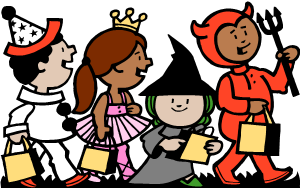 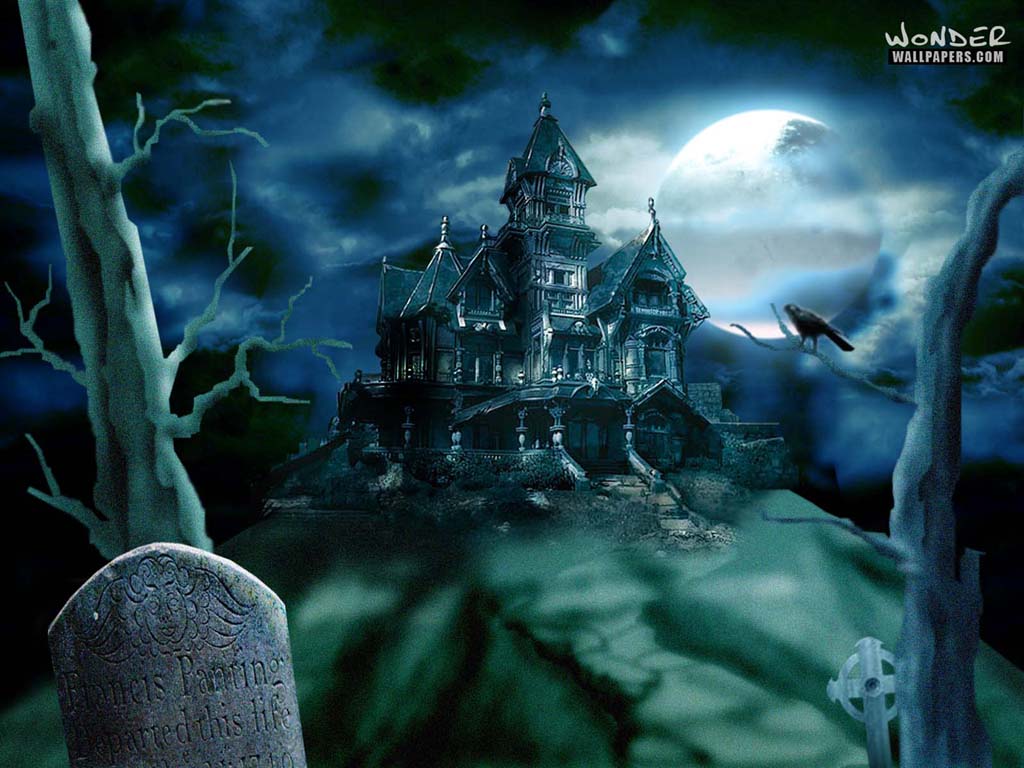 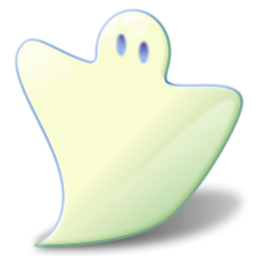 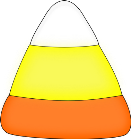 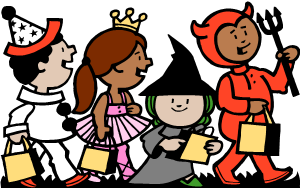 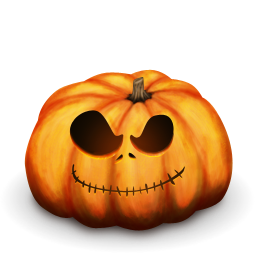 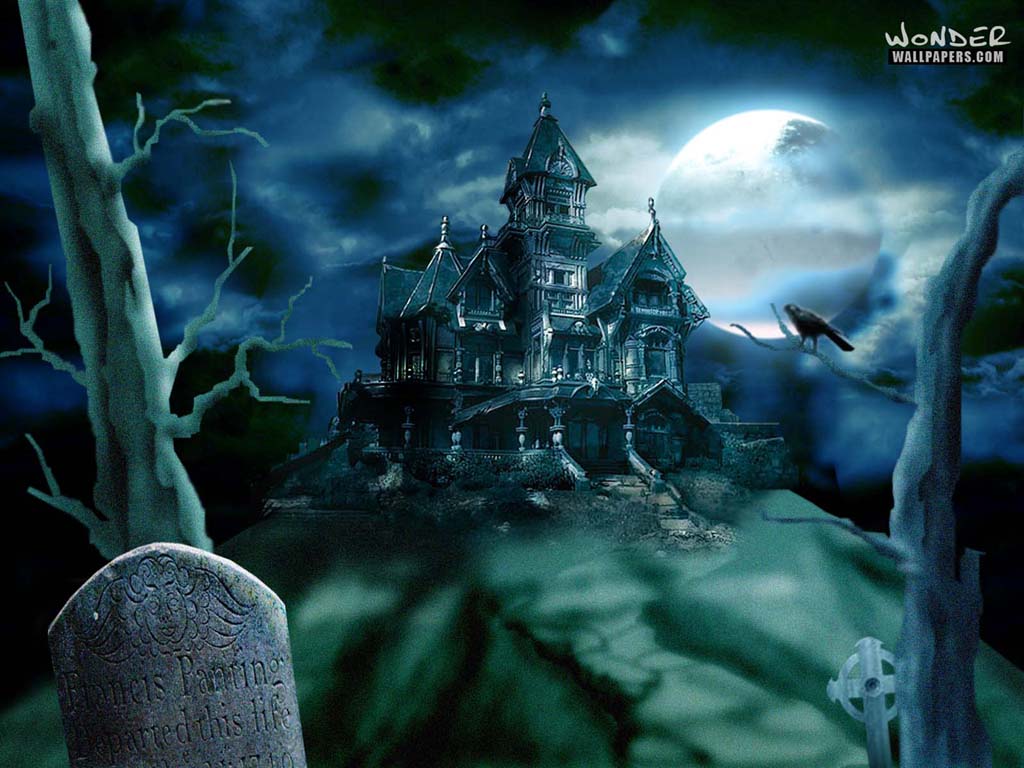 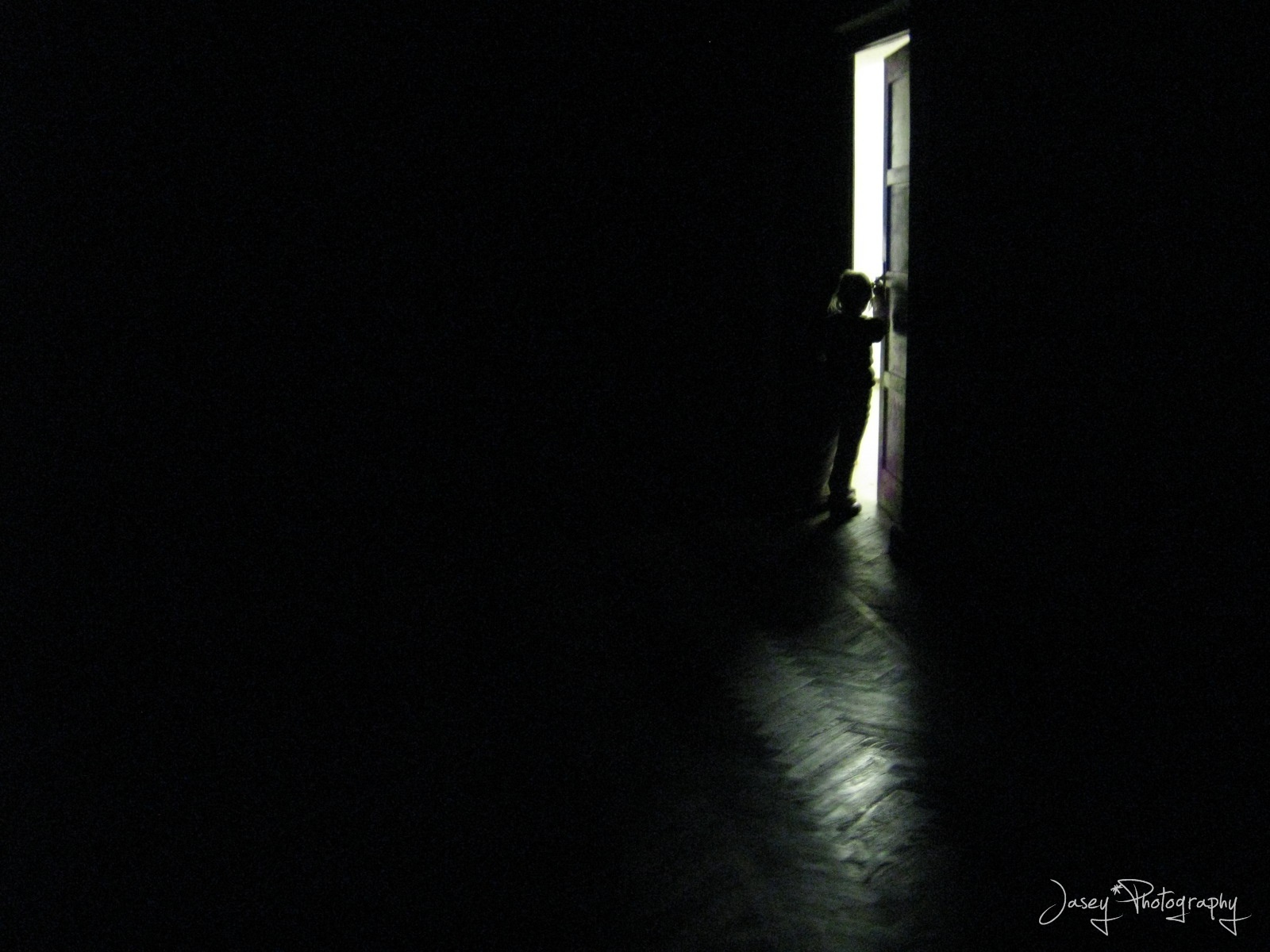 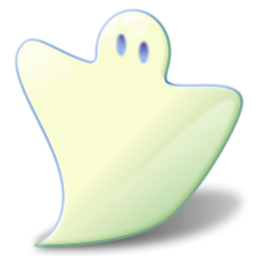 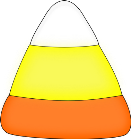 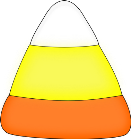 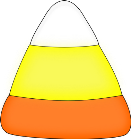 The door is open …
Go inside?
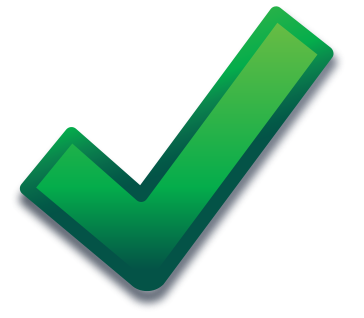 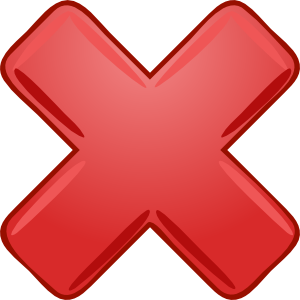 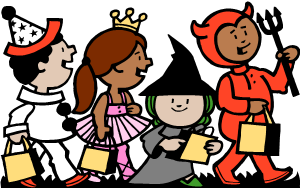 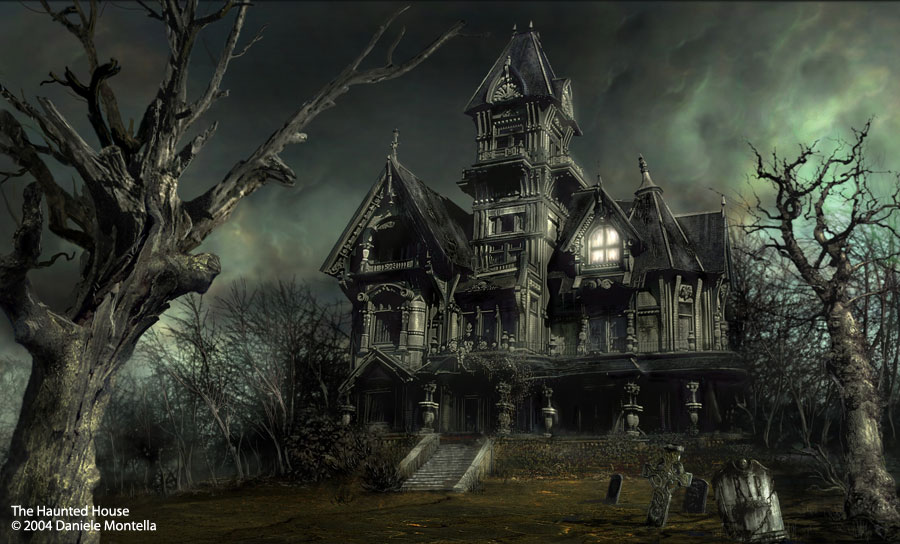 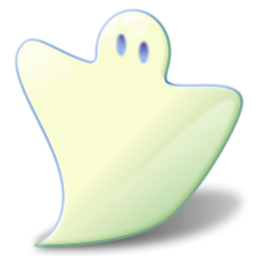 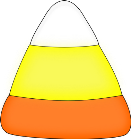 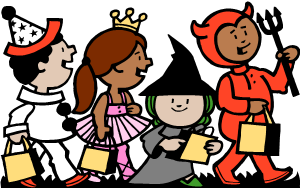 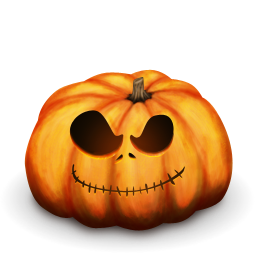 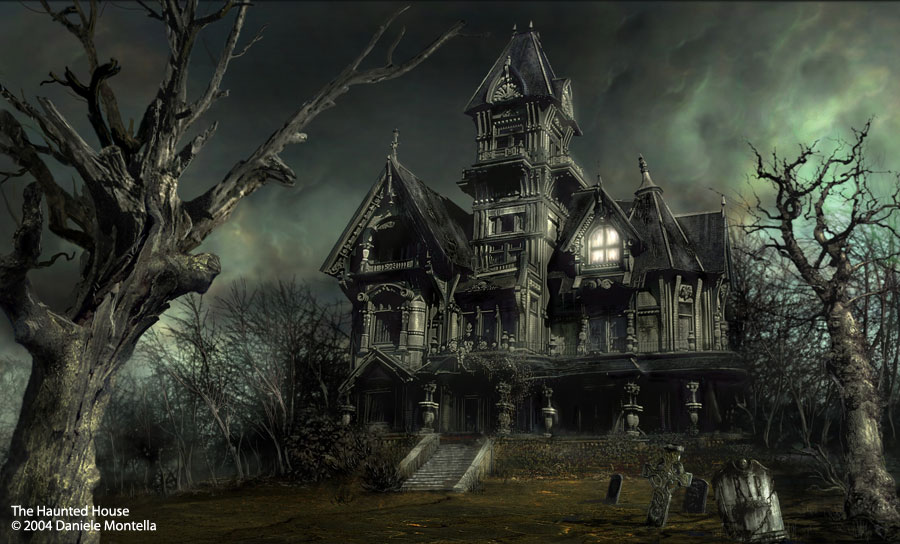 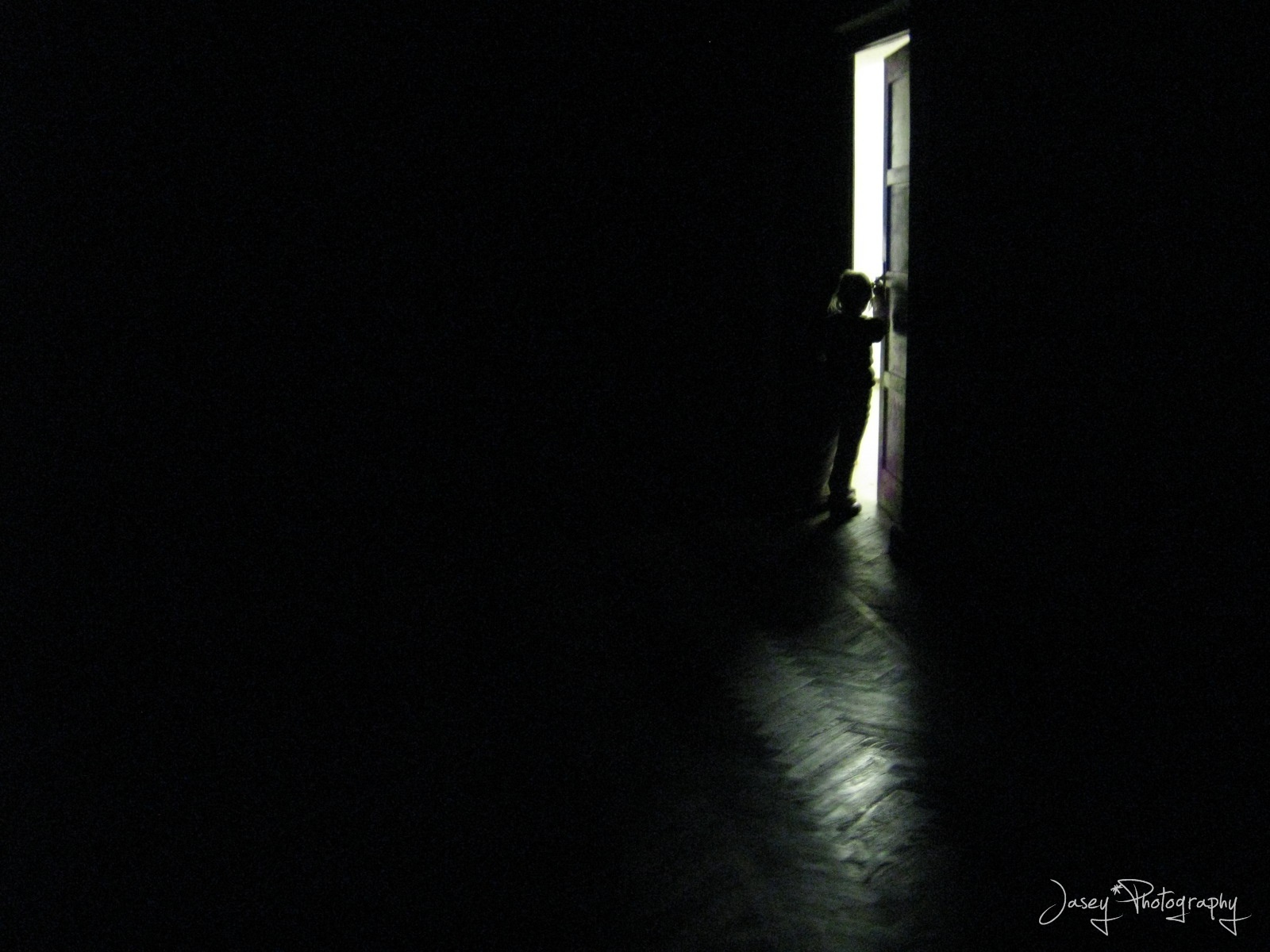 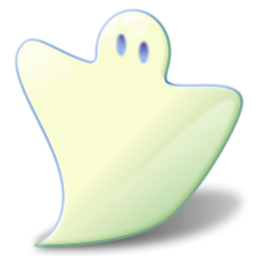 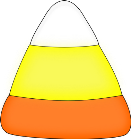 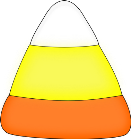 The door is open …
Go inside?
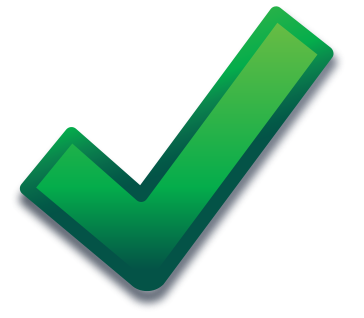 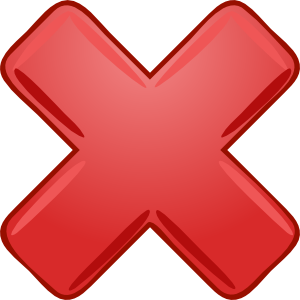 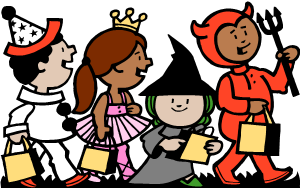 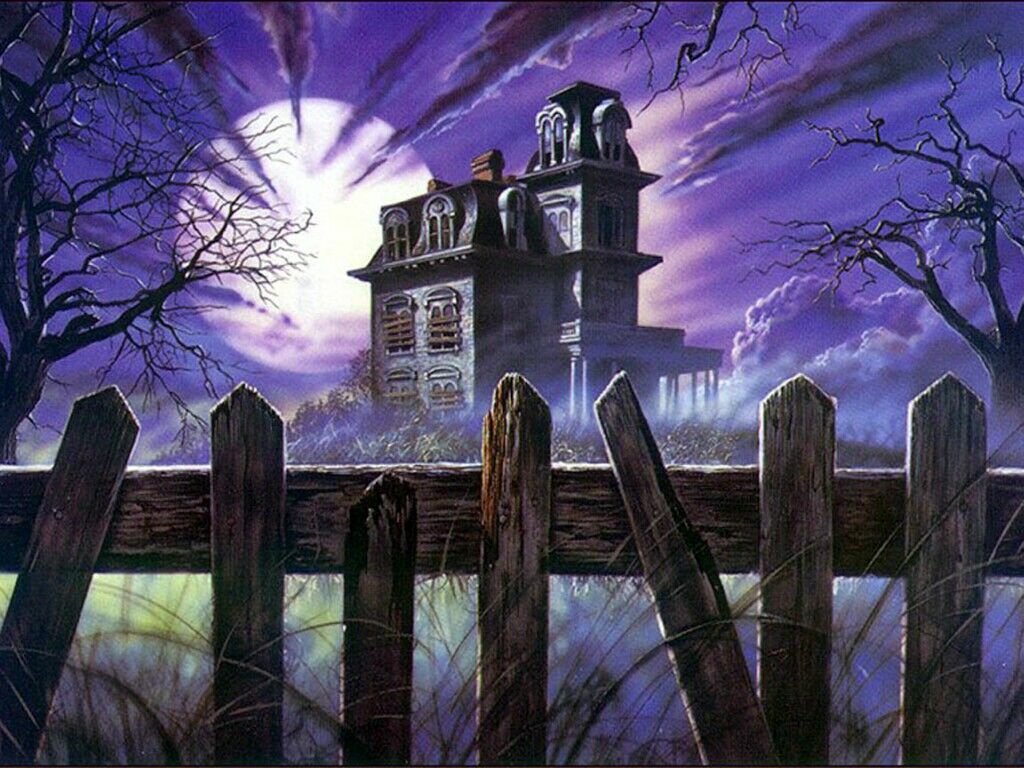 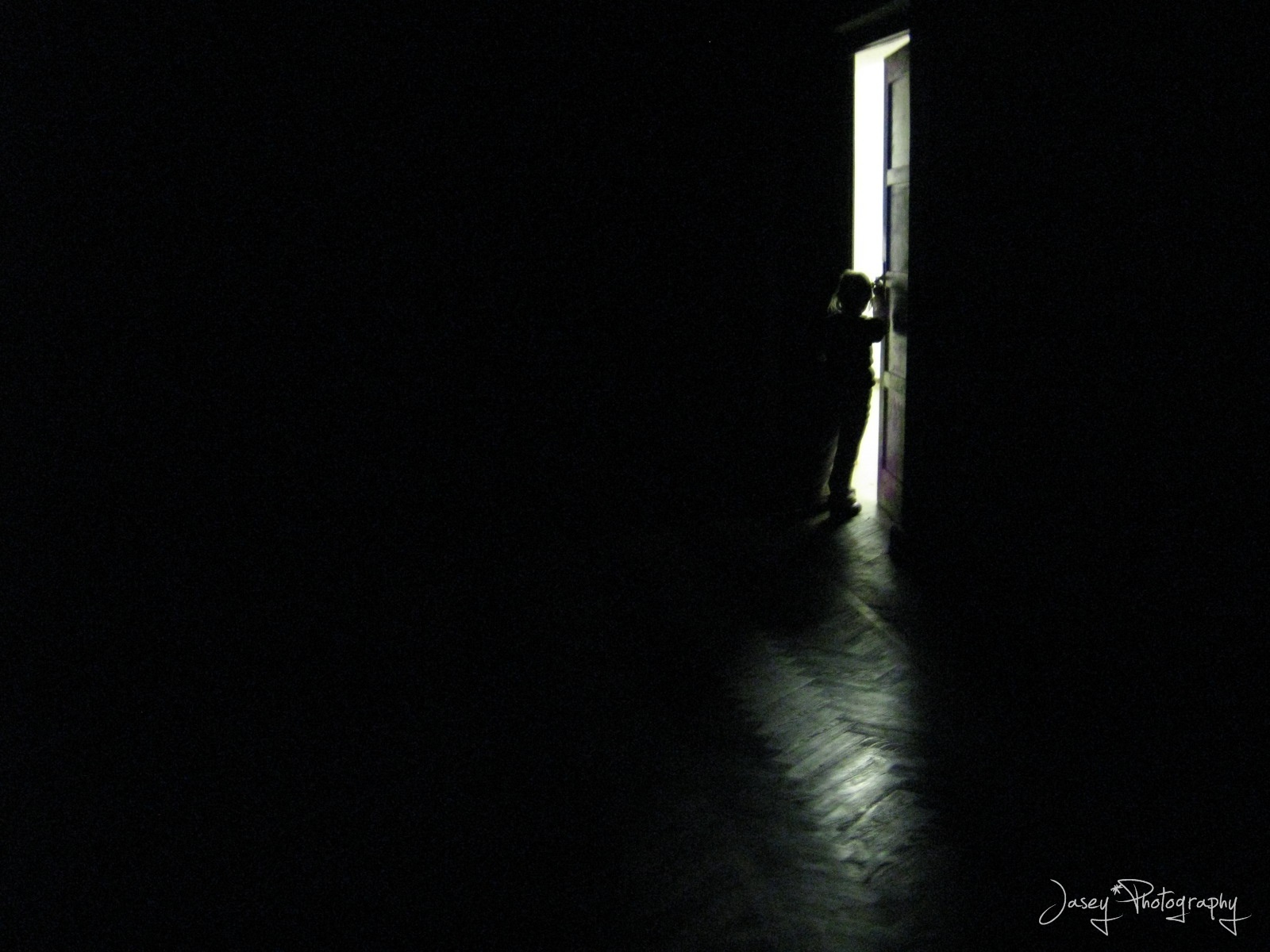 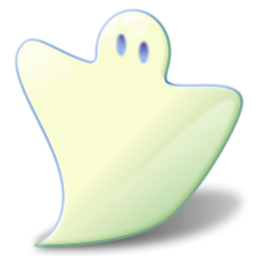 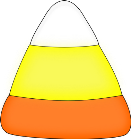 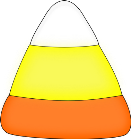 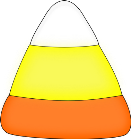 The door is open …
Go inside?
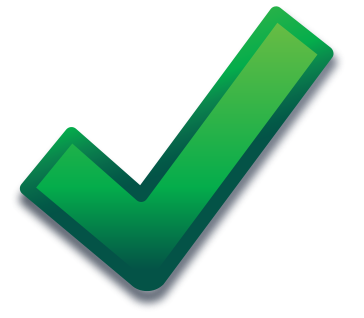 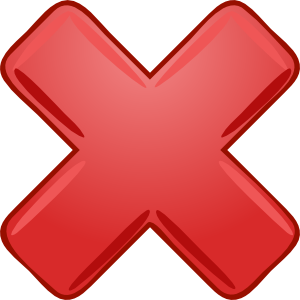 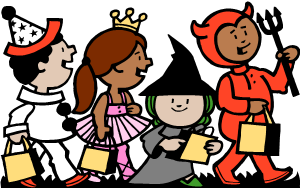 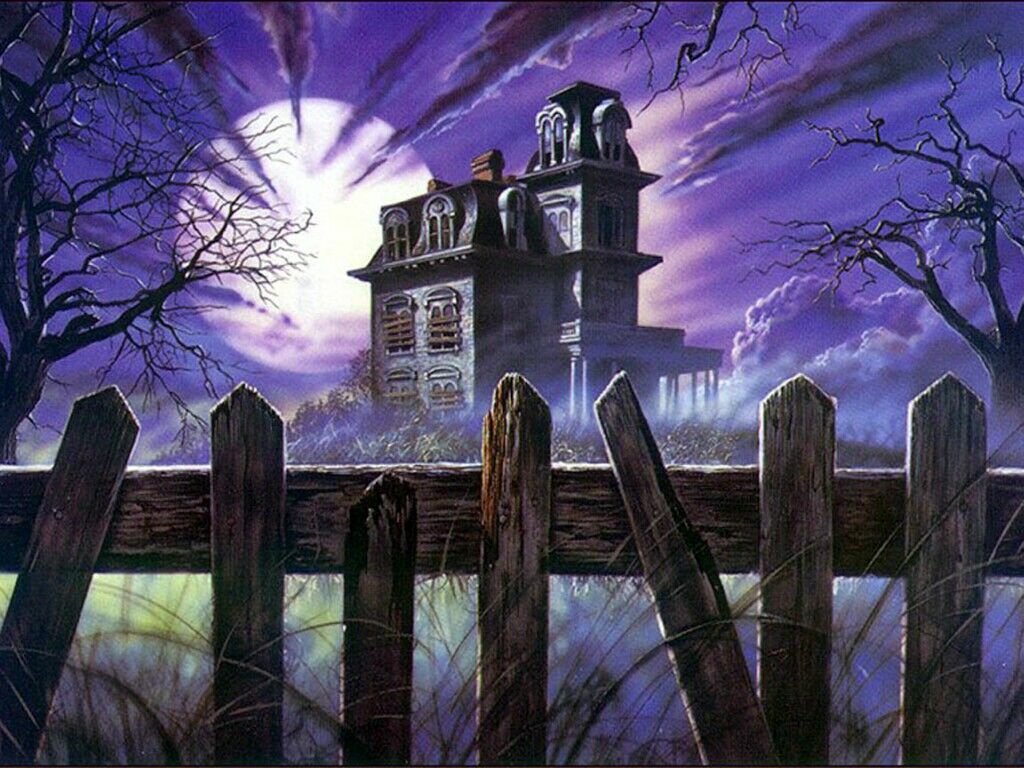 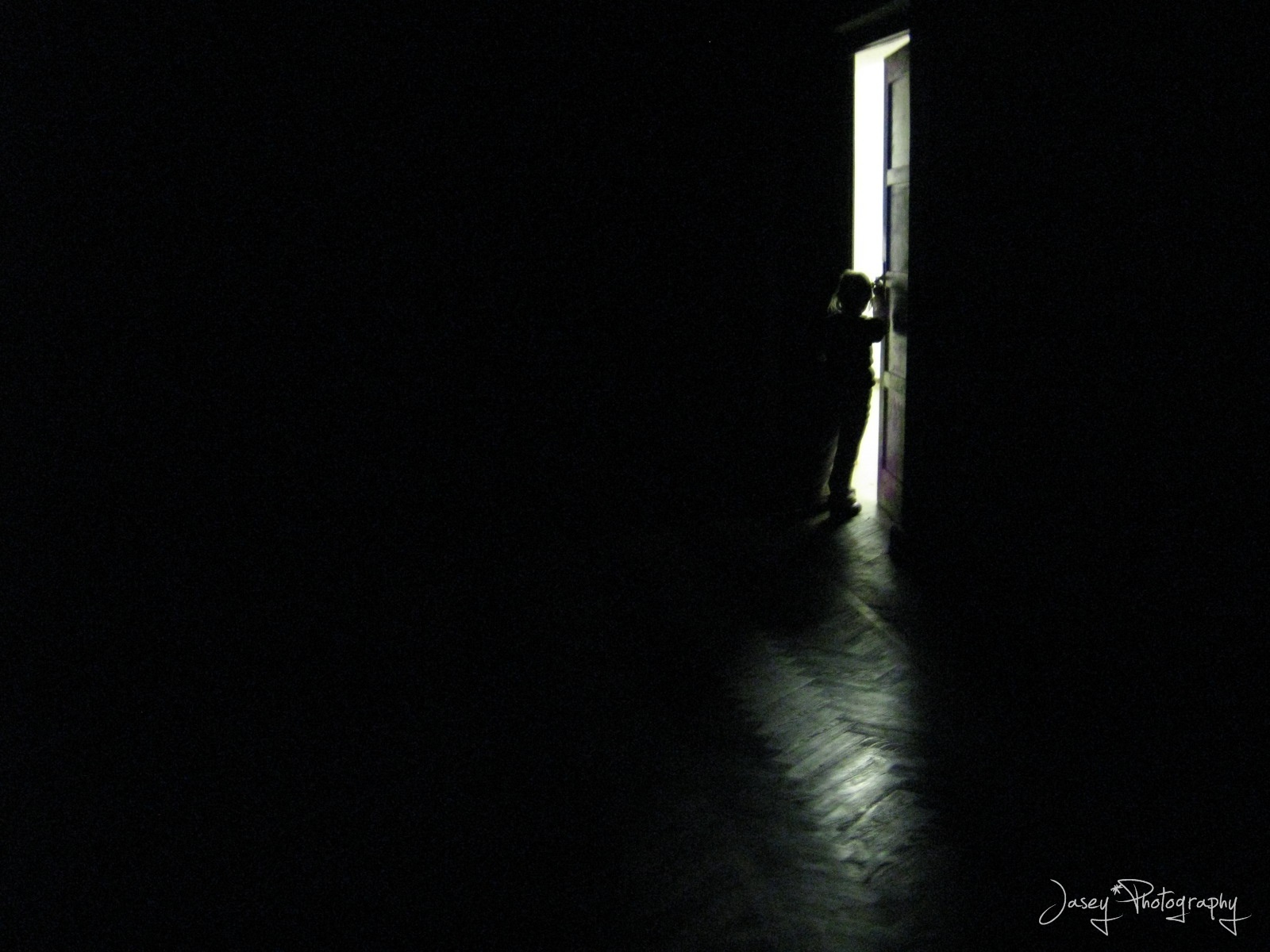 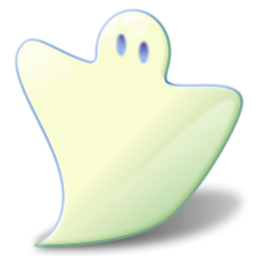 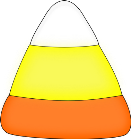 The door is open …
Go inside?
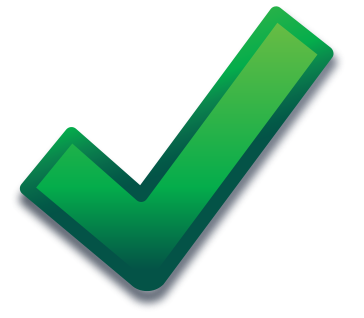 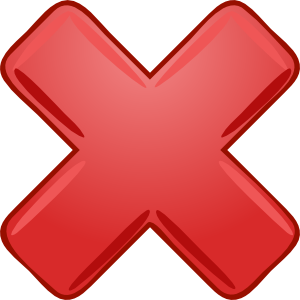 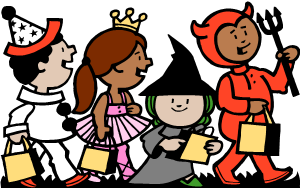 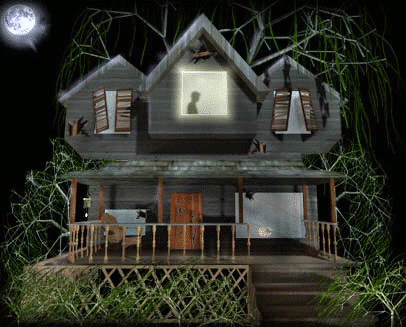 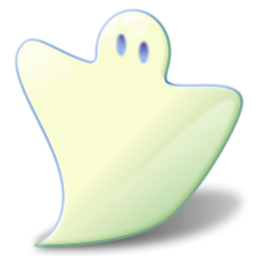 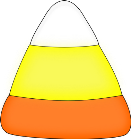 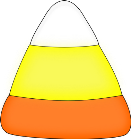 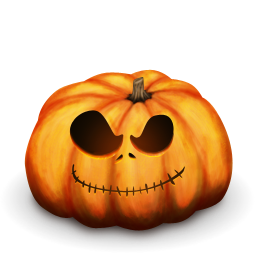 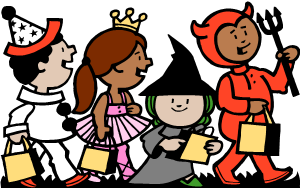 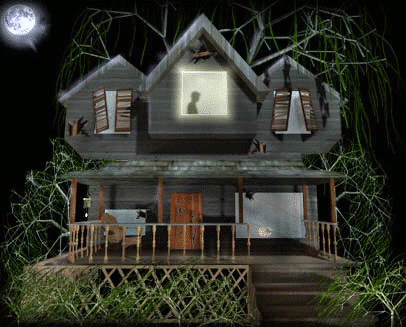 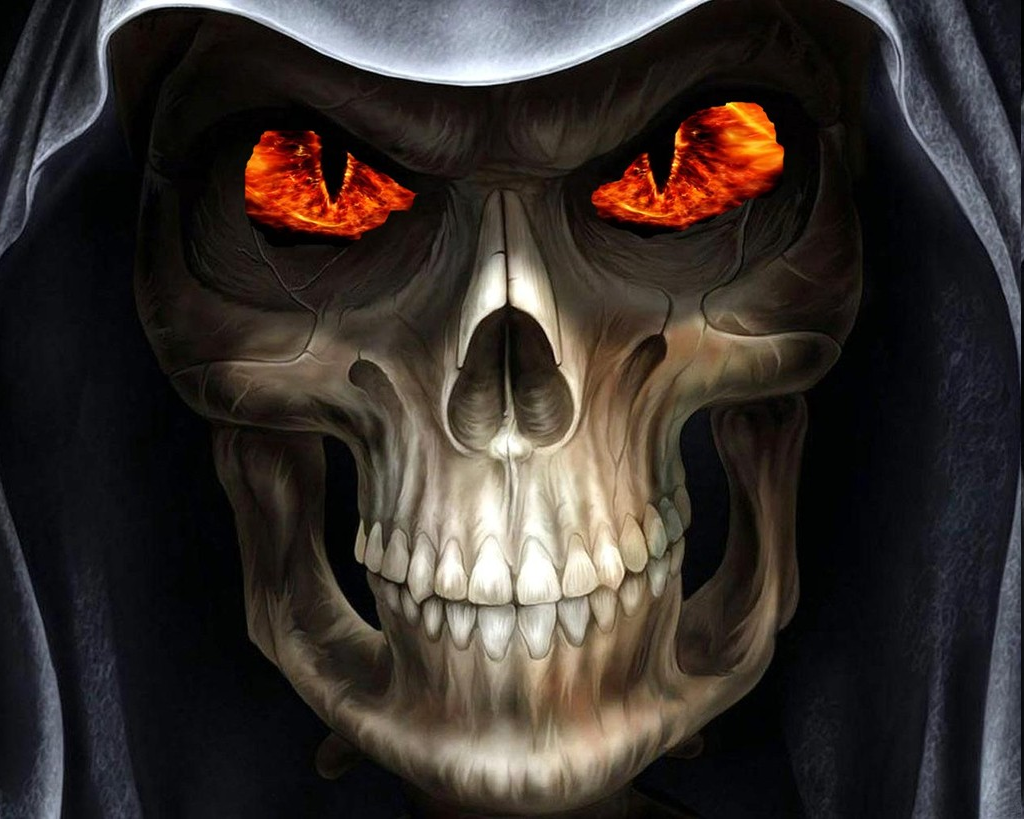 Bye, bye Candy! -1 Candies.
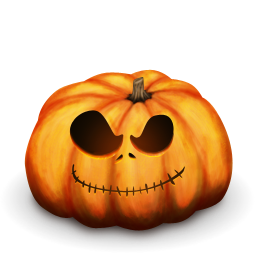 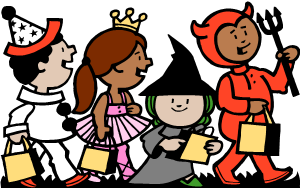 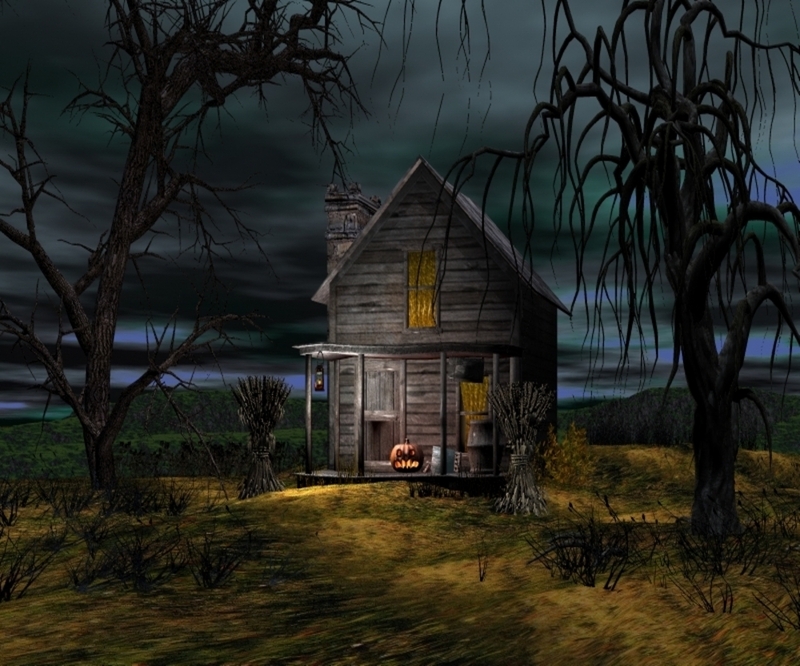 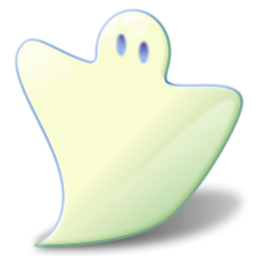 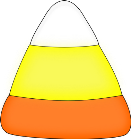 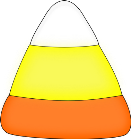 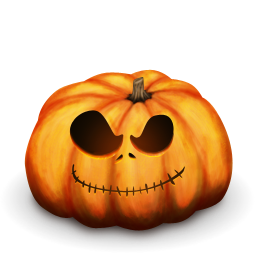 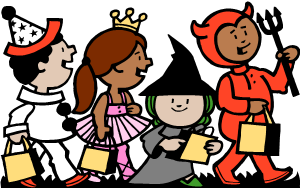 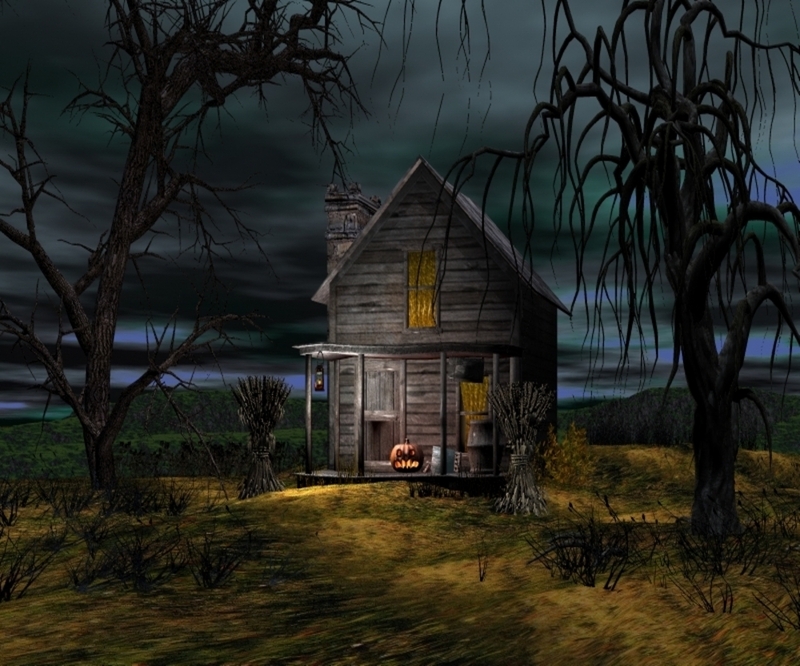 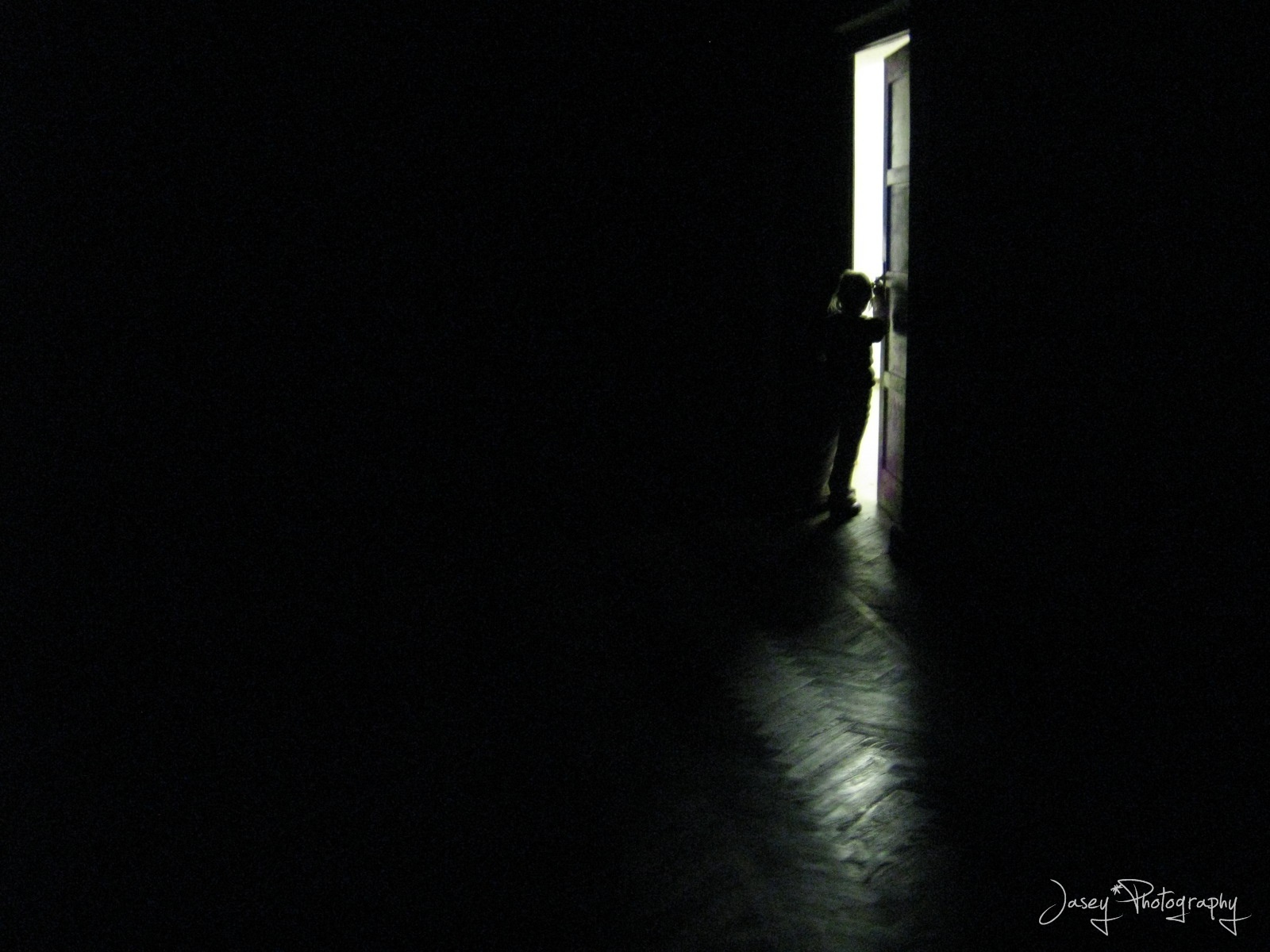 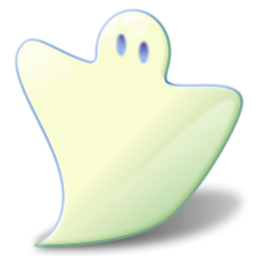 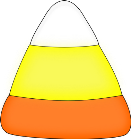 The door is open …
Go inside?
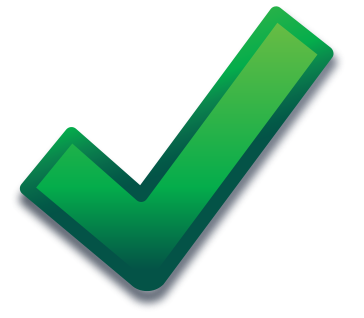 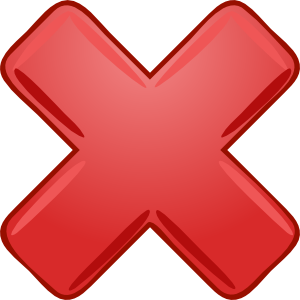 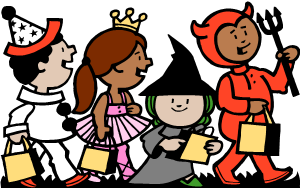 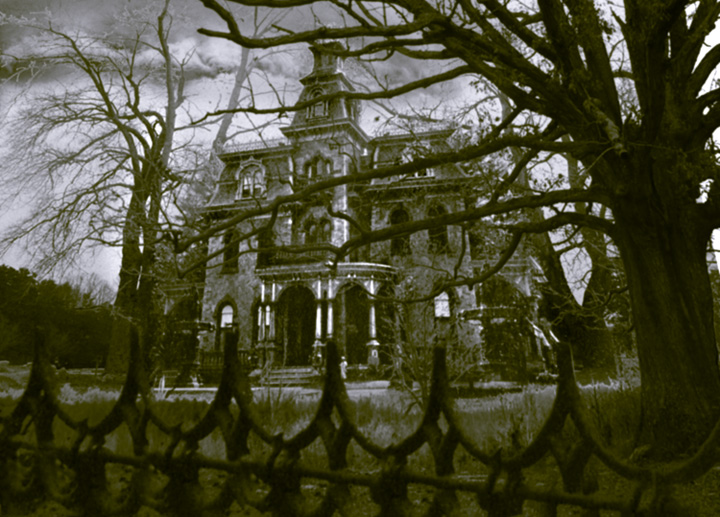 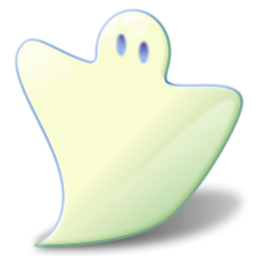 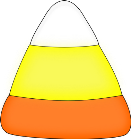 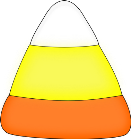 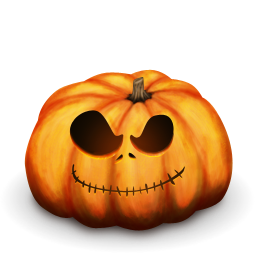 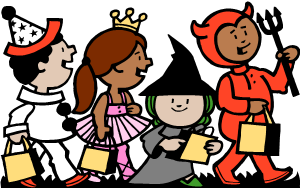 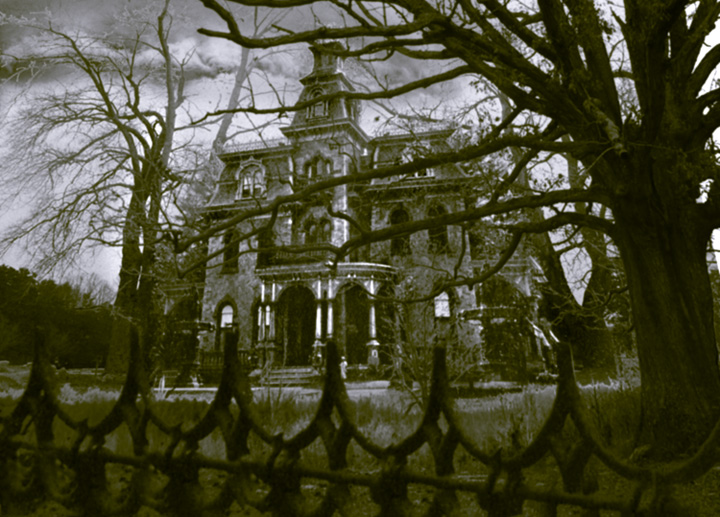 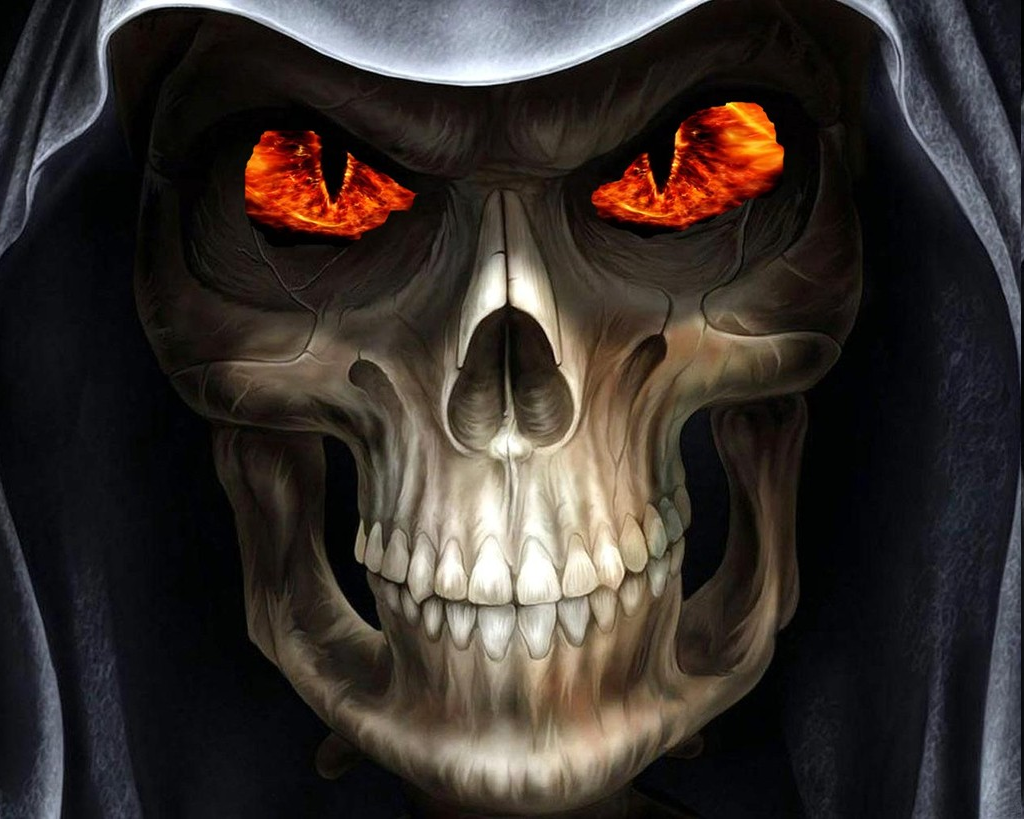 Bye, bye Candy! -1 Candies.
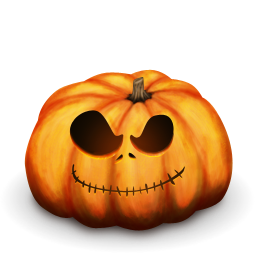 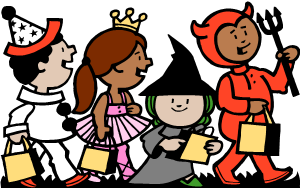 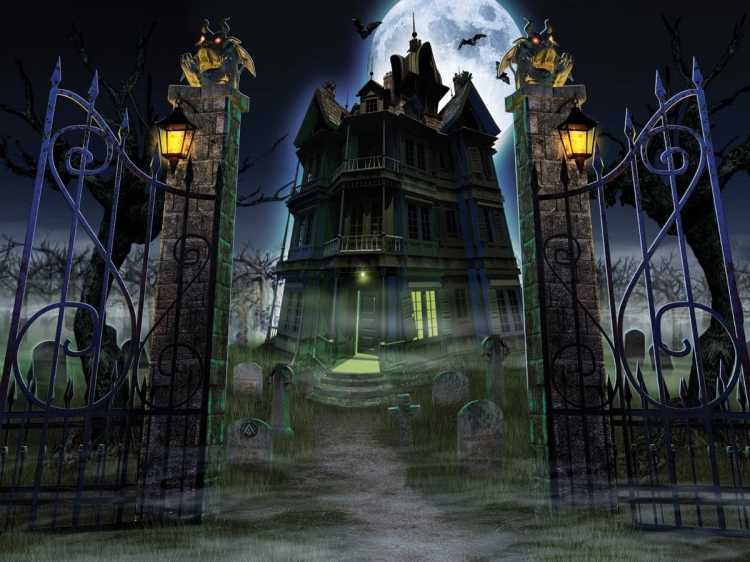 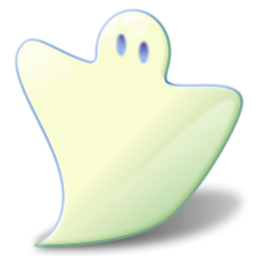 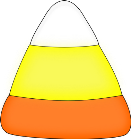 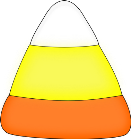 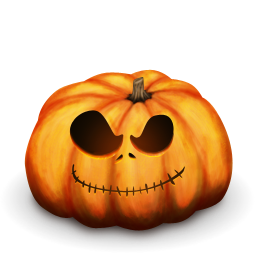 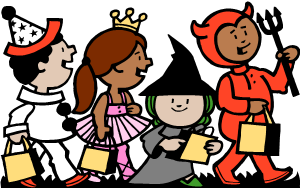 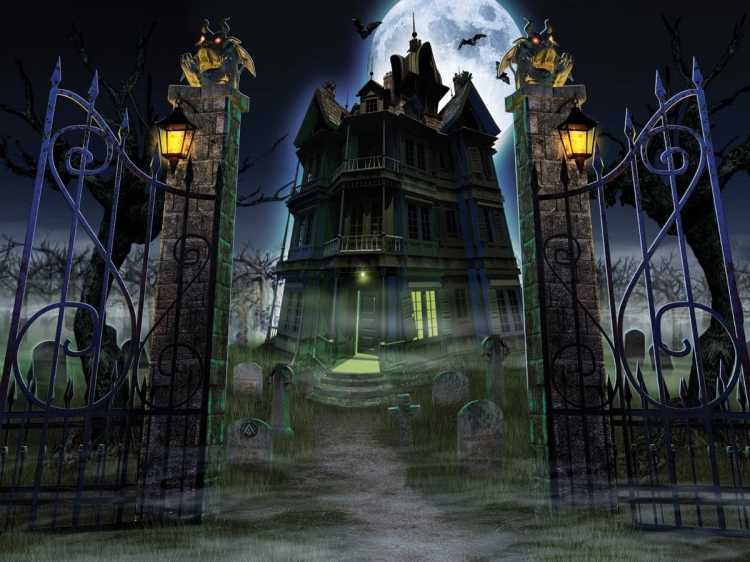 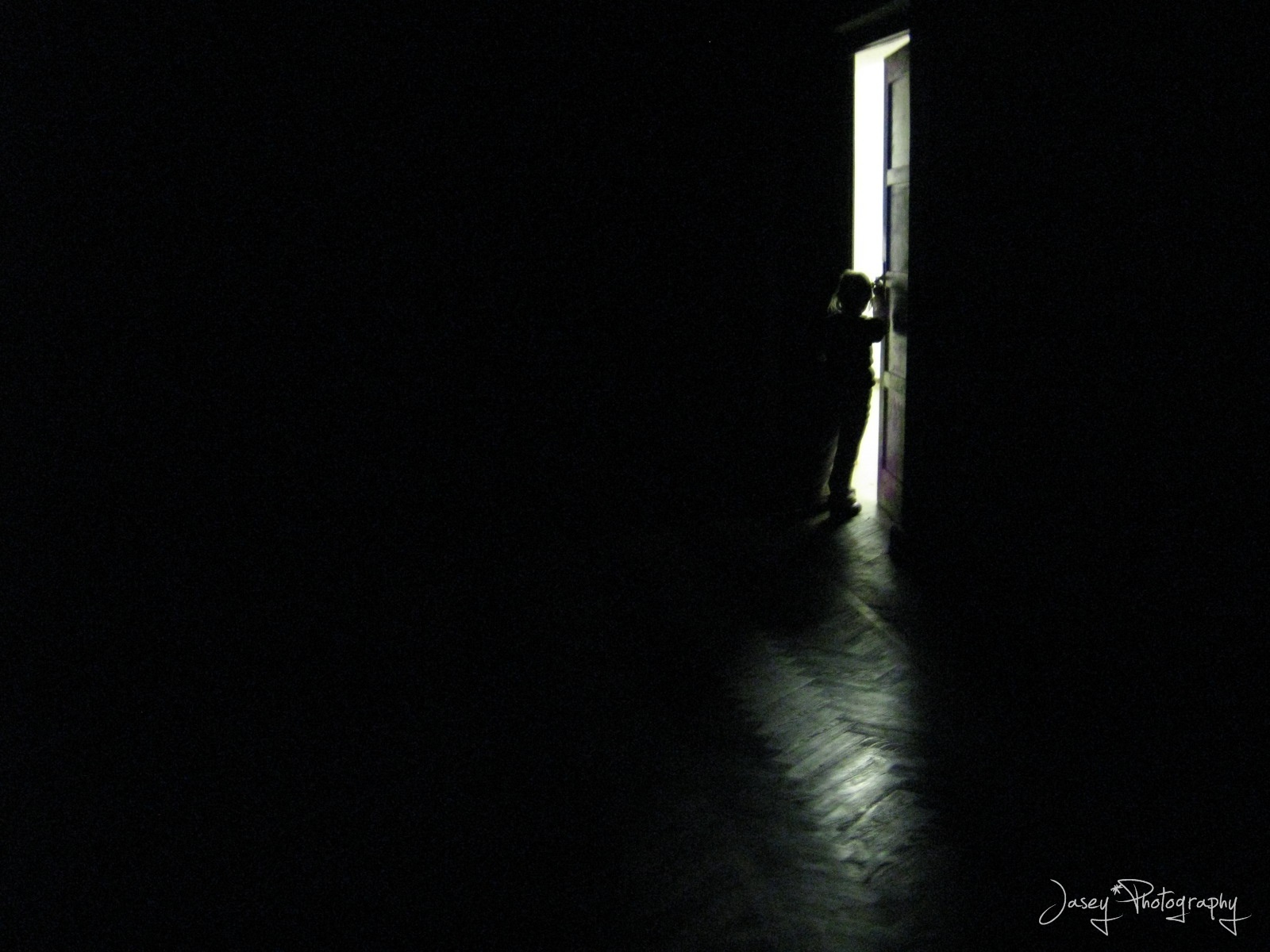 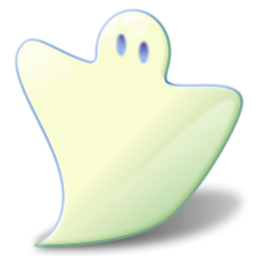 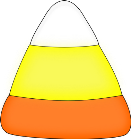 The door is open …
Go inside?
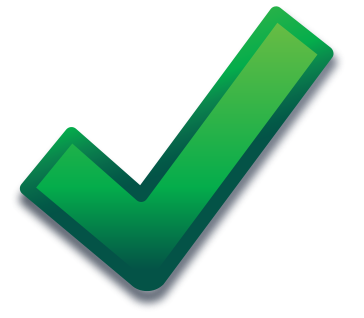 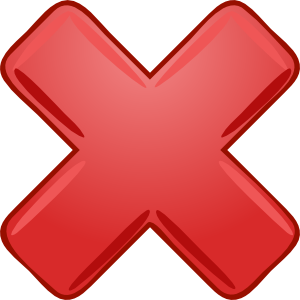 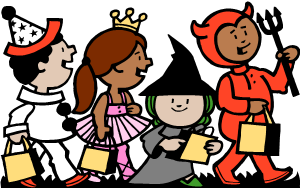 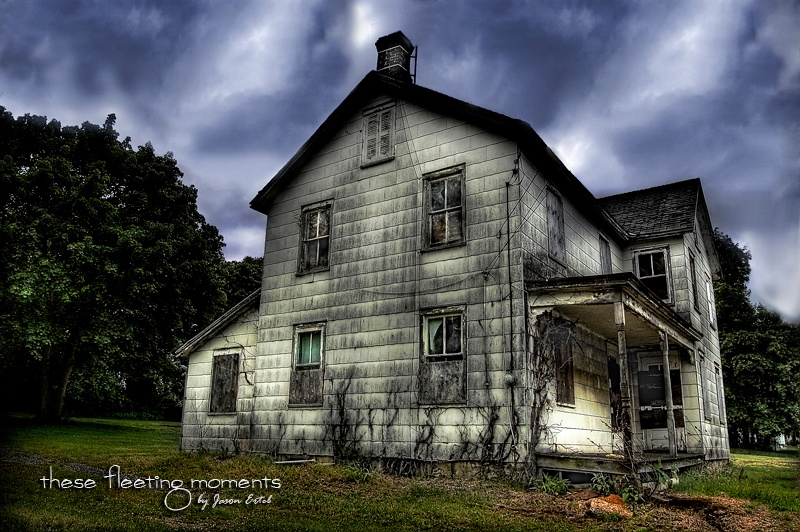 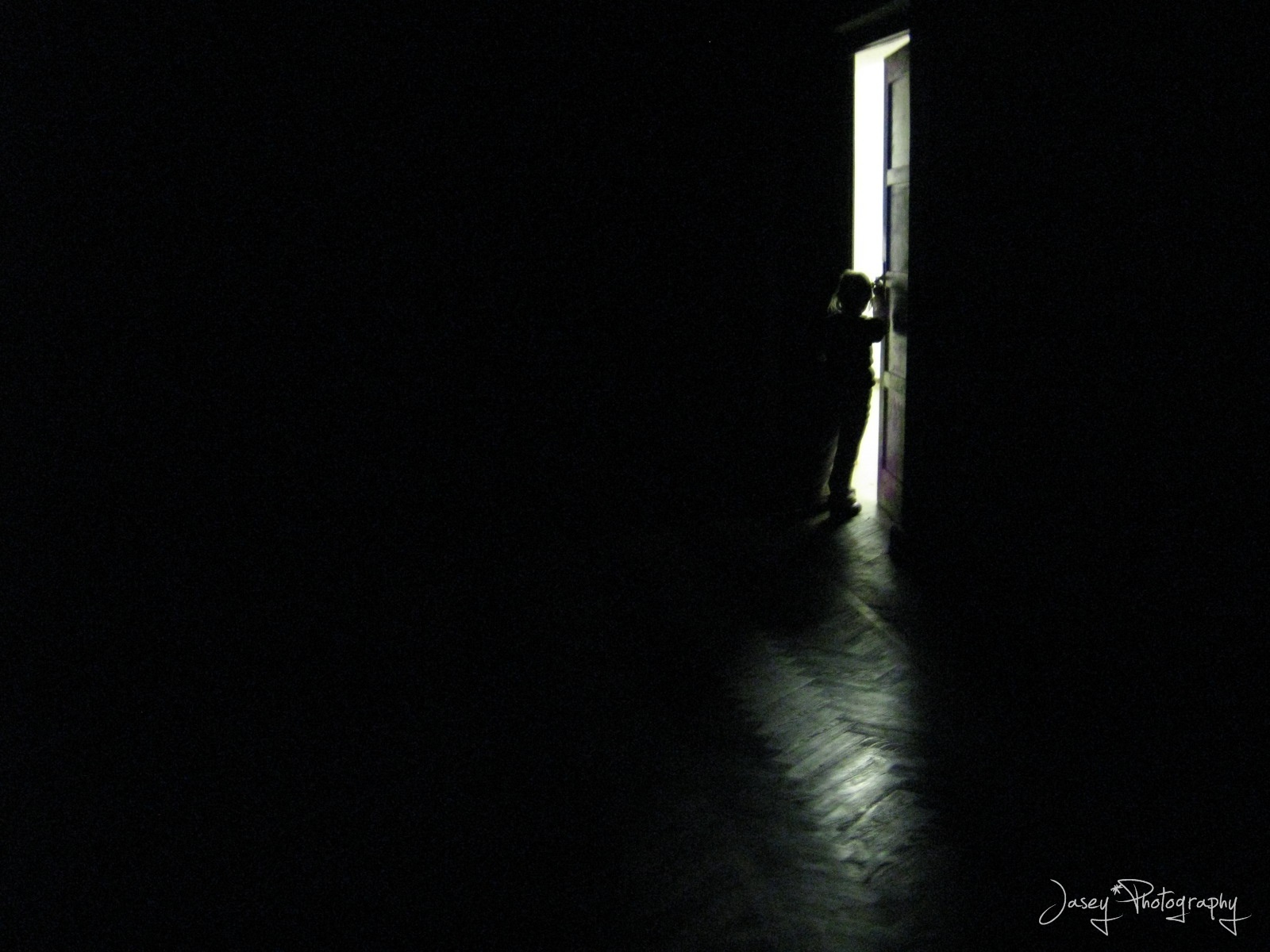 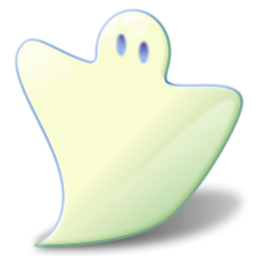 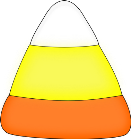 The door is open …
Go inside?
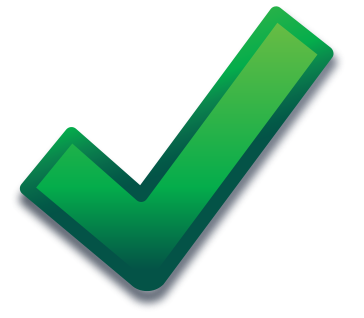 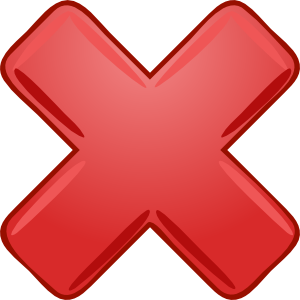 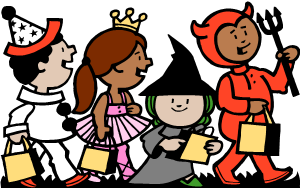 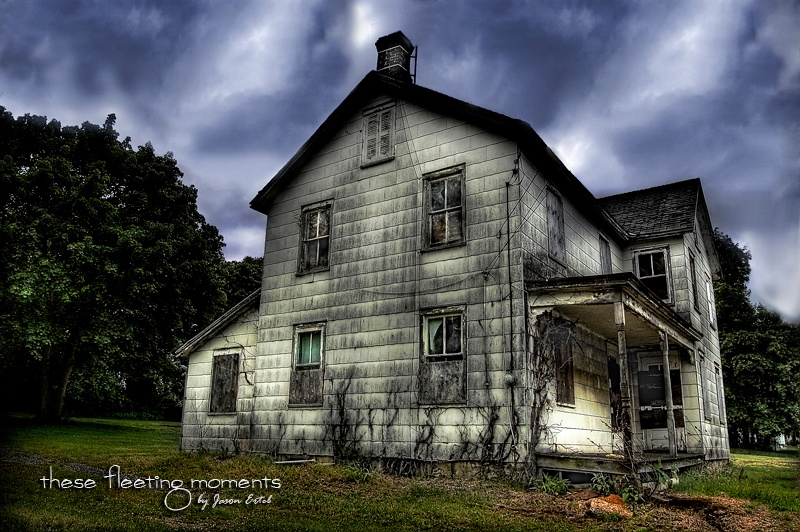 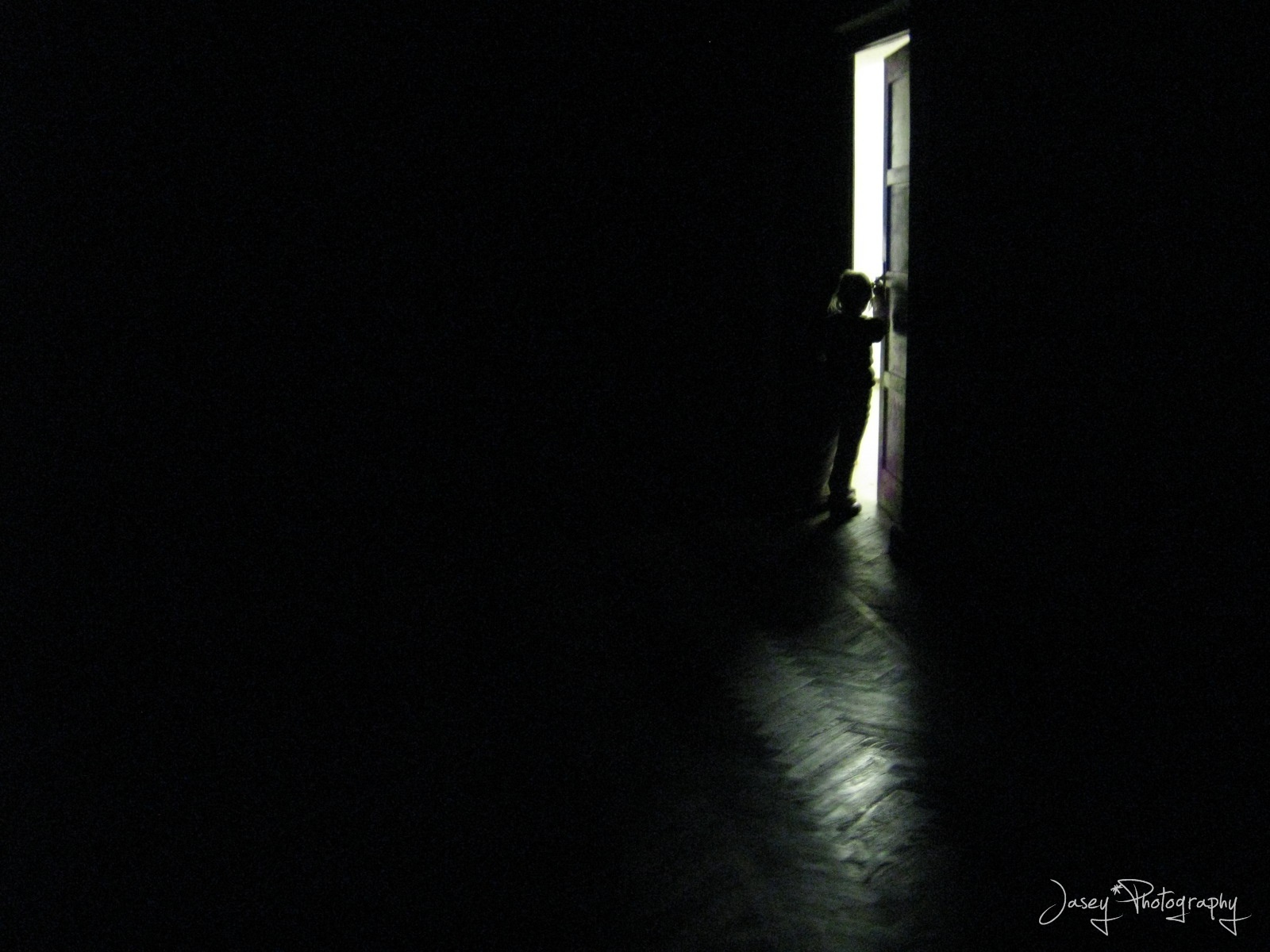 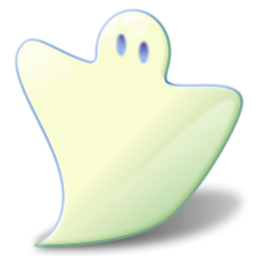 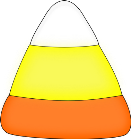 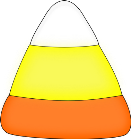 The door is open …
Go inside?
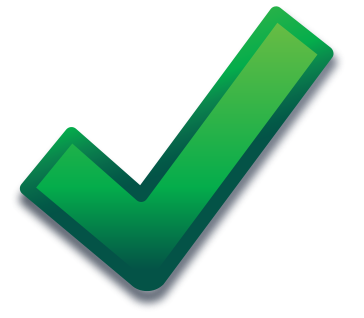 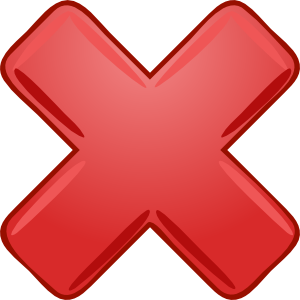 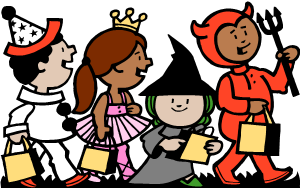 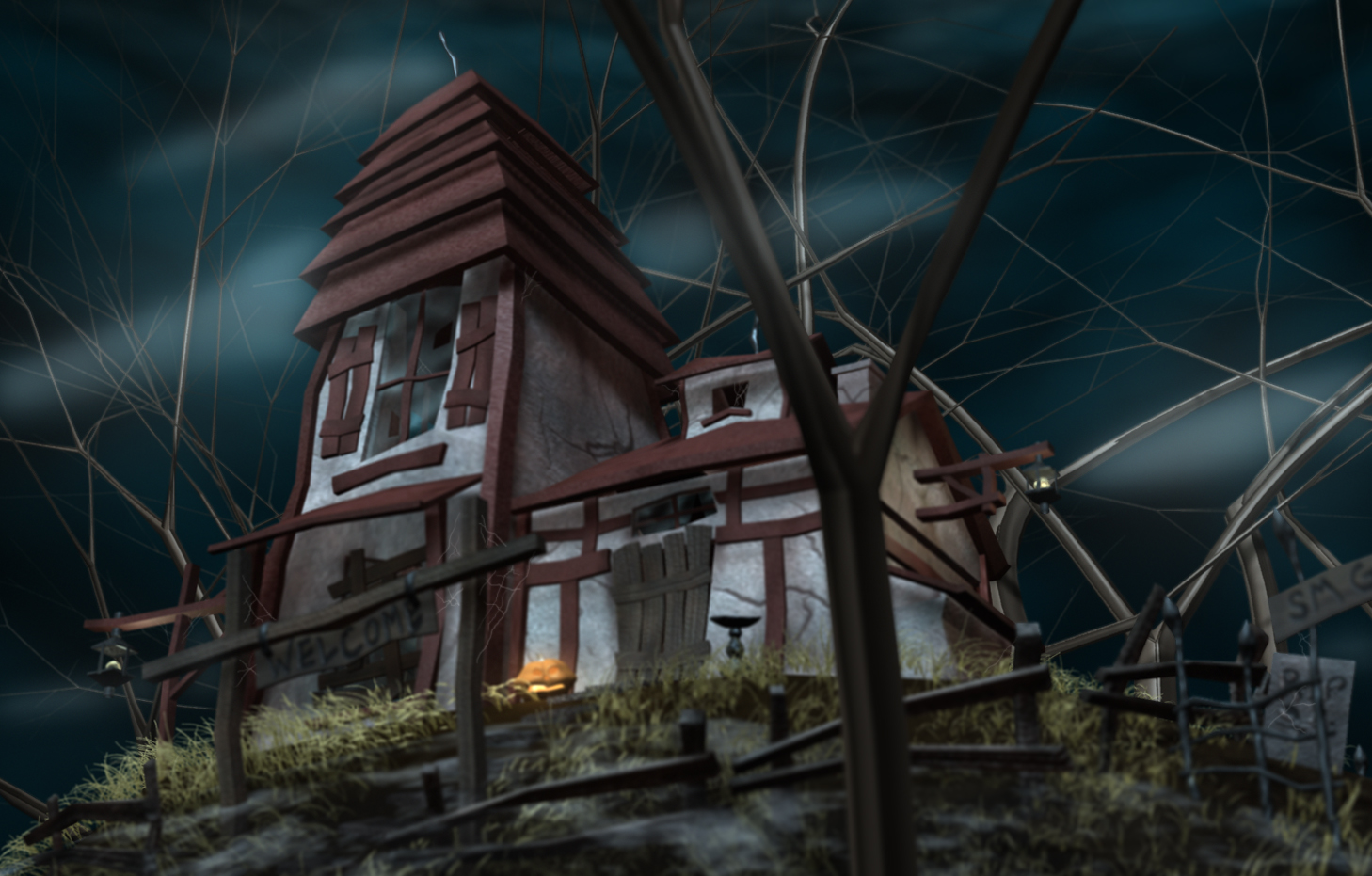 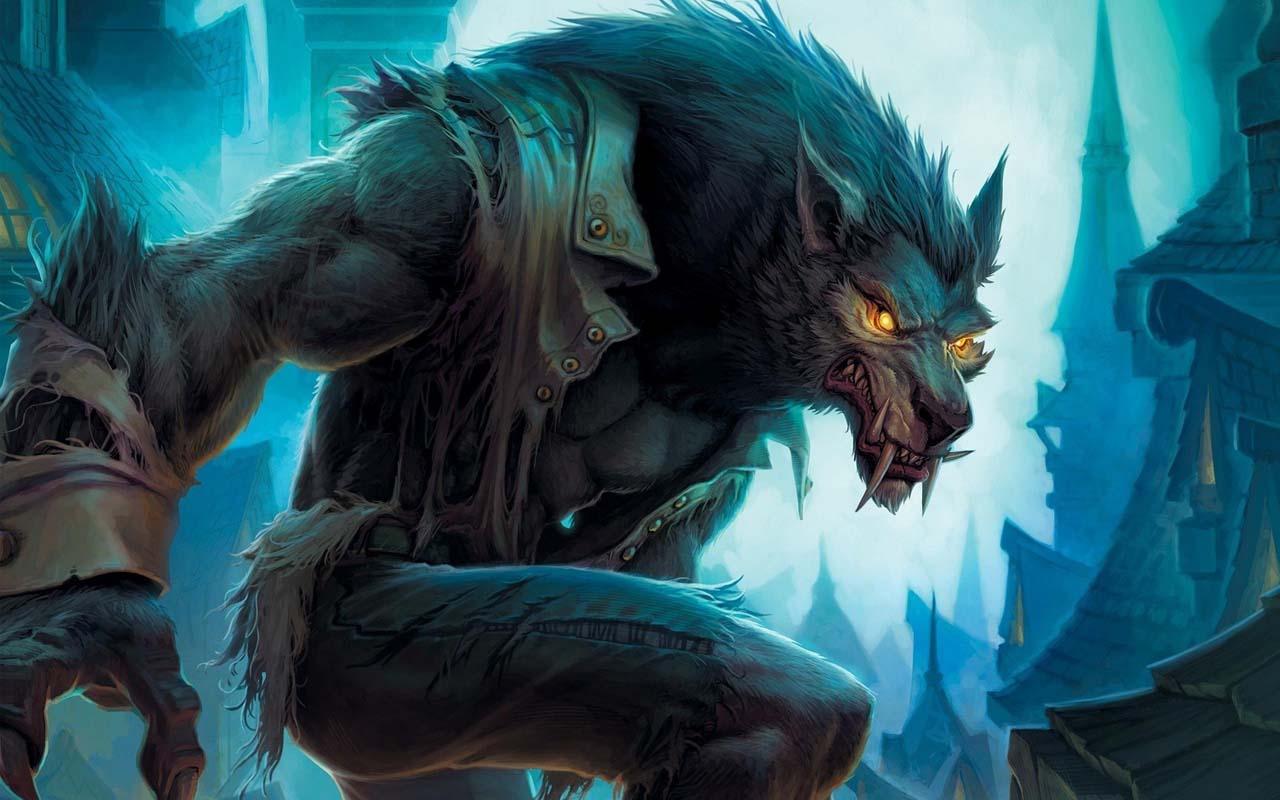 Bye, bye Candy! -3 Candies.
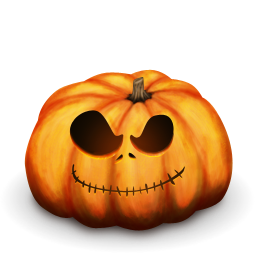 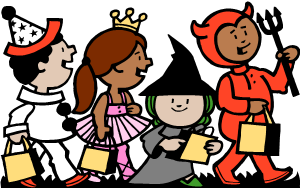 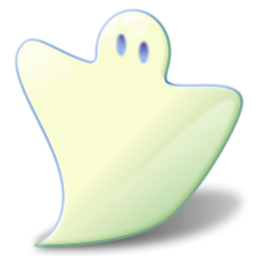 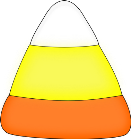 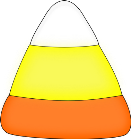 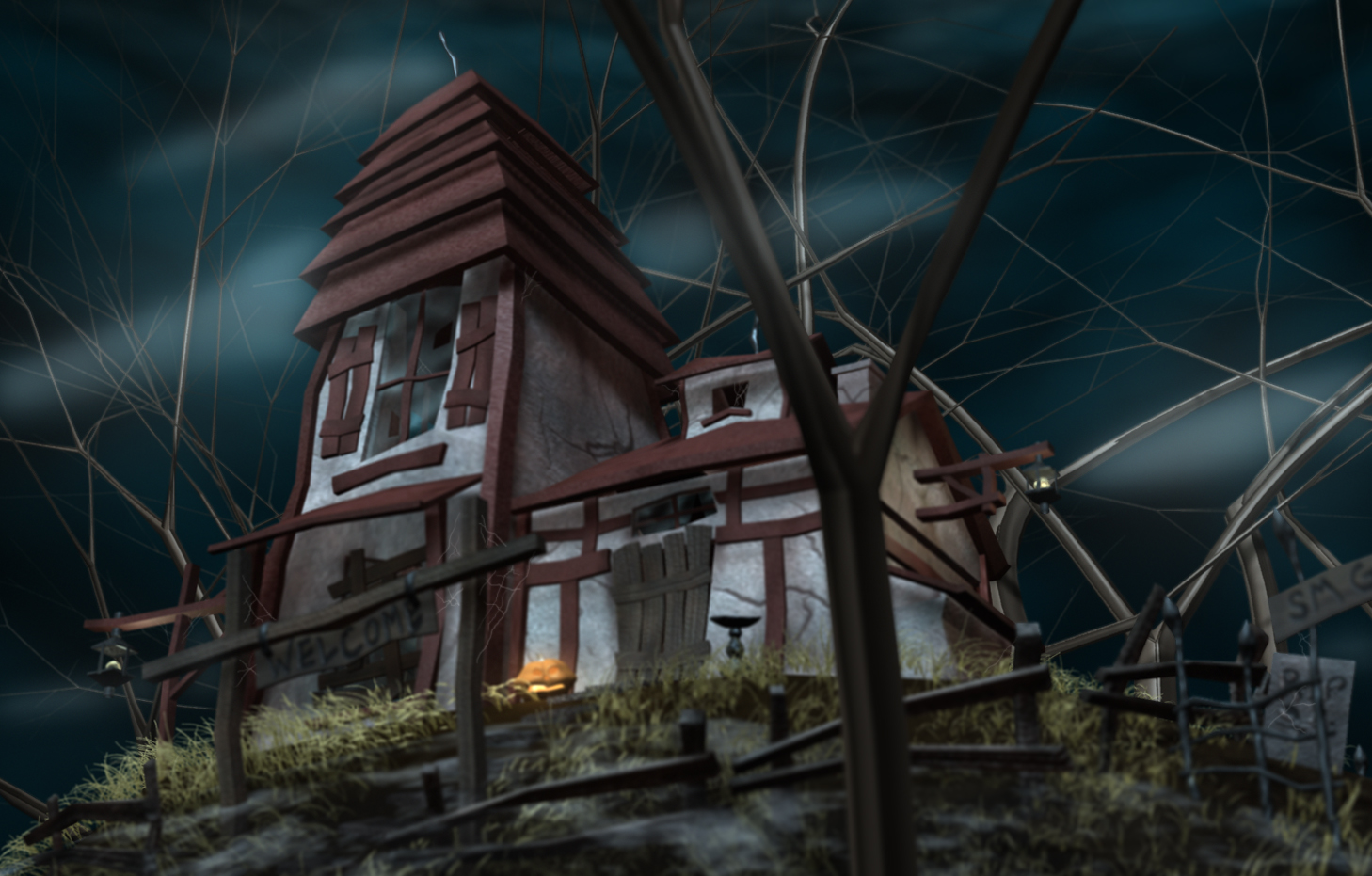 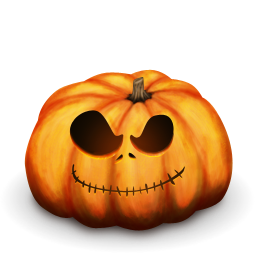 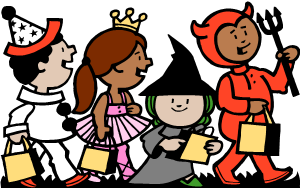 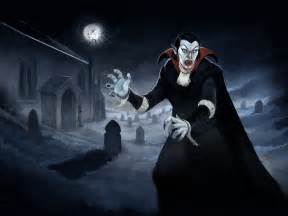 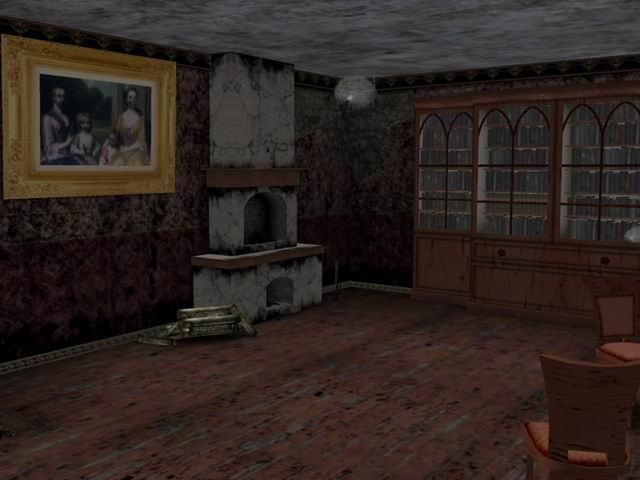 Bye, bye Candy! -3 Candies.
Touch the picture on the TV.
You have 7 seconds …

TV 속 남자를 손으로 만지세요.반드시 7초 동안 해야합니다..
3
4
5
6
7
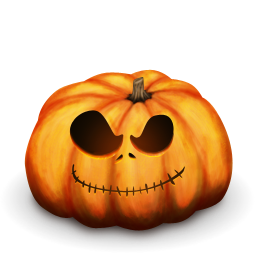 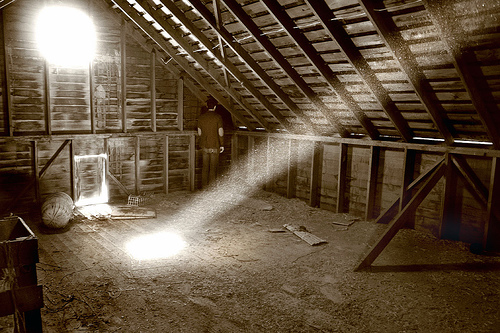 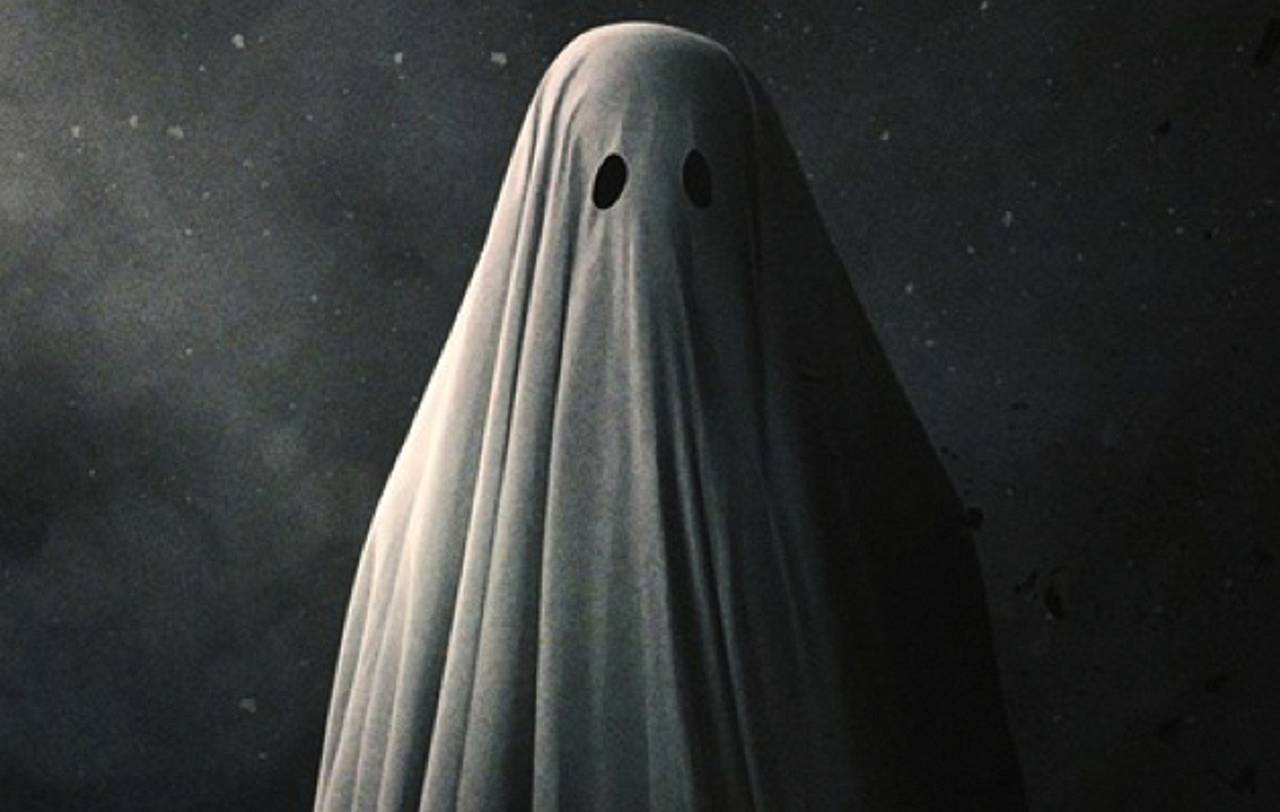 Bye, bye Candy! -3 Candies.
Touch the man on the TV.
You have 7 seconds …

TV 속 남자를 손으로 만지세요.반드시 7초 동안 해야합니다..
2
3
4
5
6
1
7
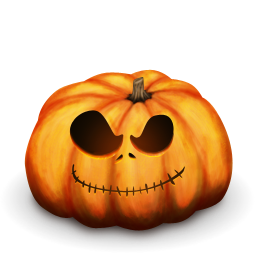 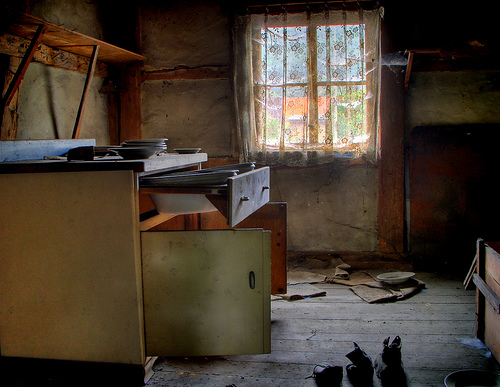 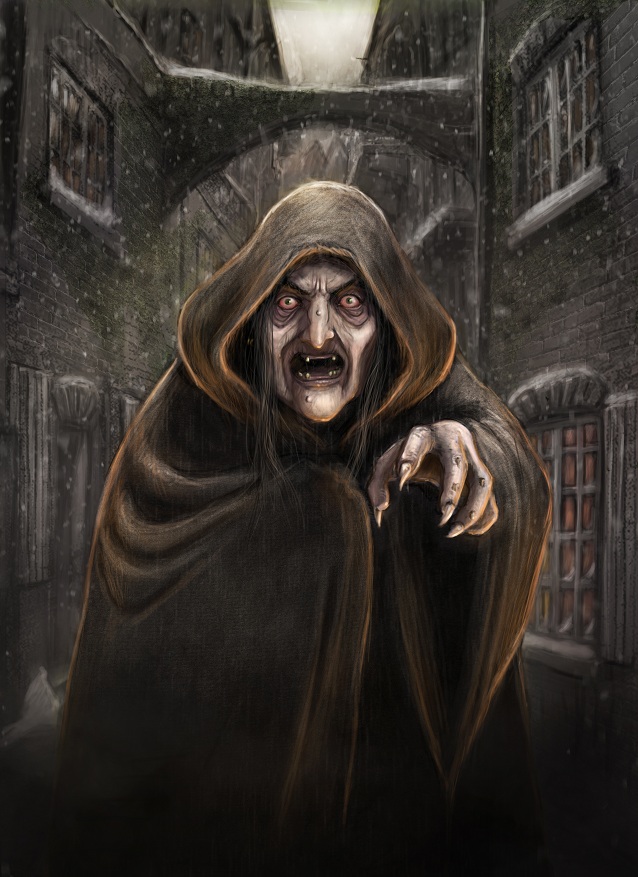 Bye, bye Candy! -3 Candies.
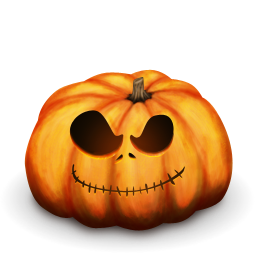 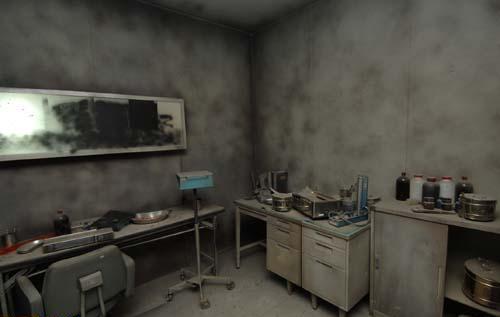 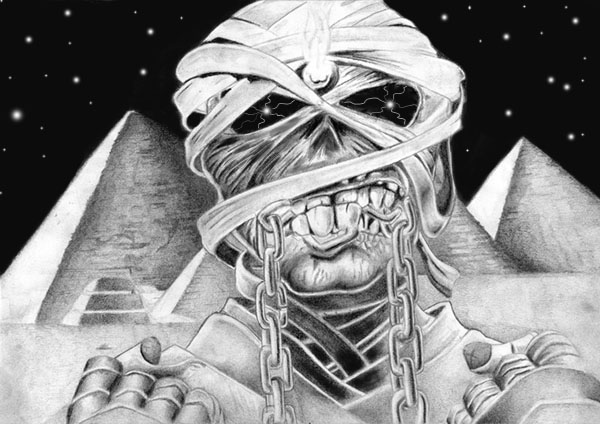 Bye, bye Candy! -3 Candies.
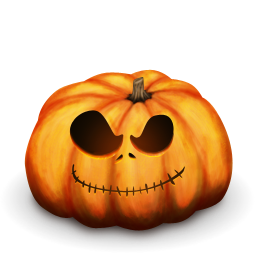 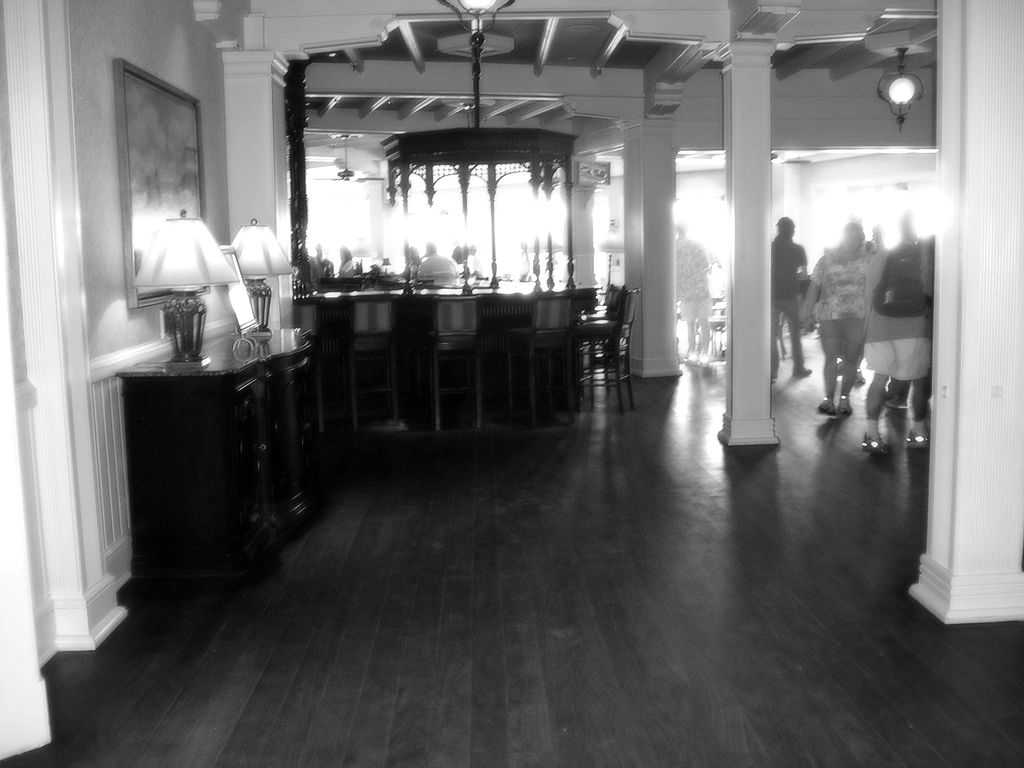 Steal Two (2) Candies!
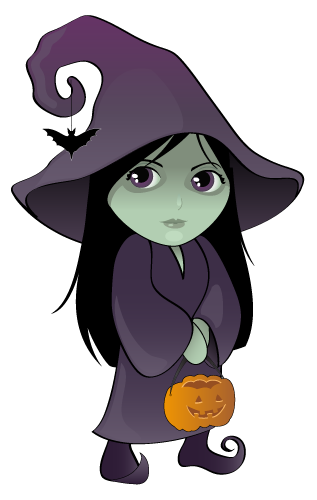 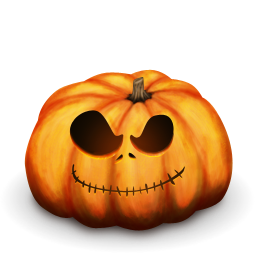 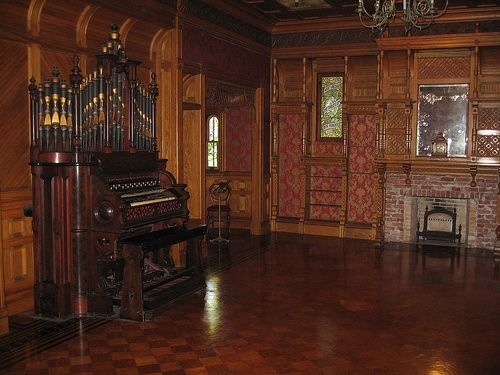 Steal Two (2) Candies!
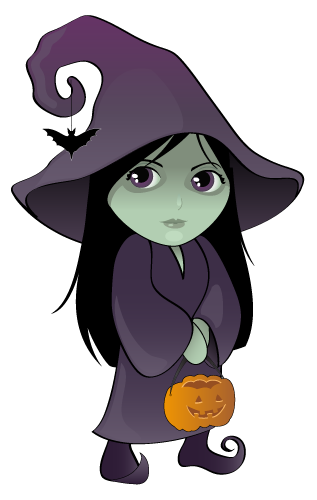 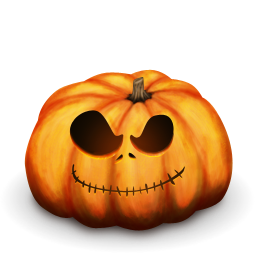 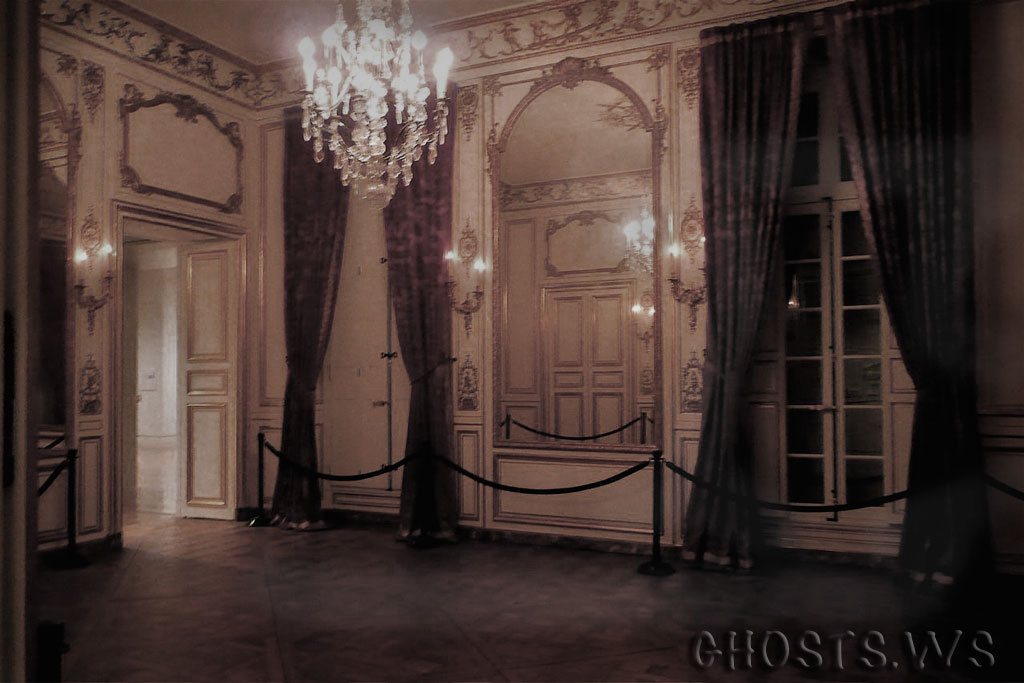 Steal Two (2) Candies!
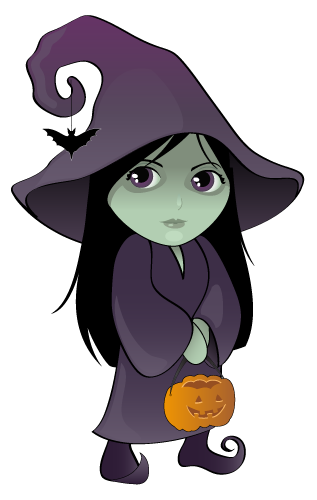 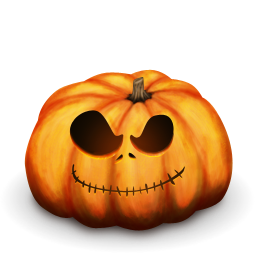 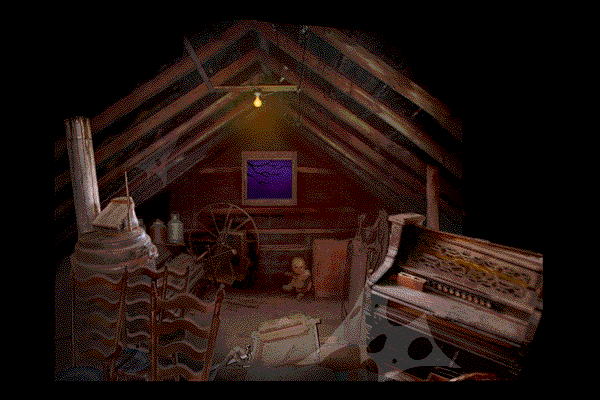 Steal Two (2) Candies!
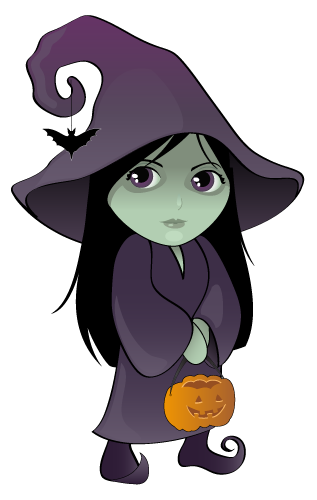 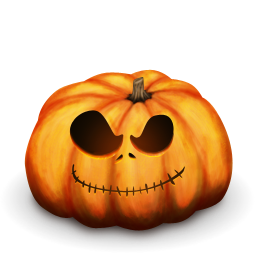 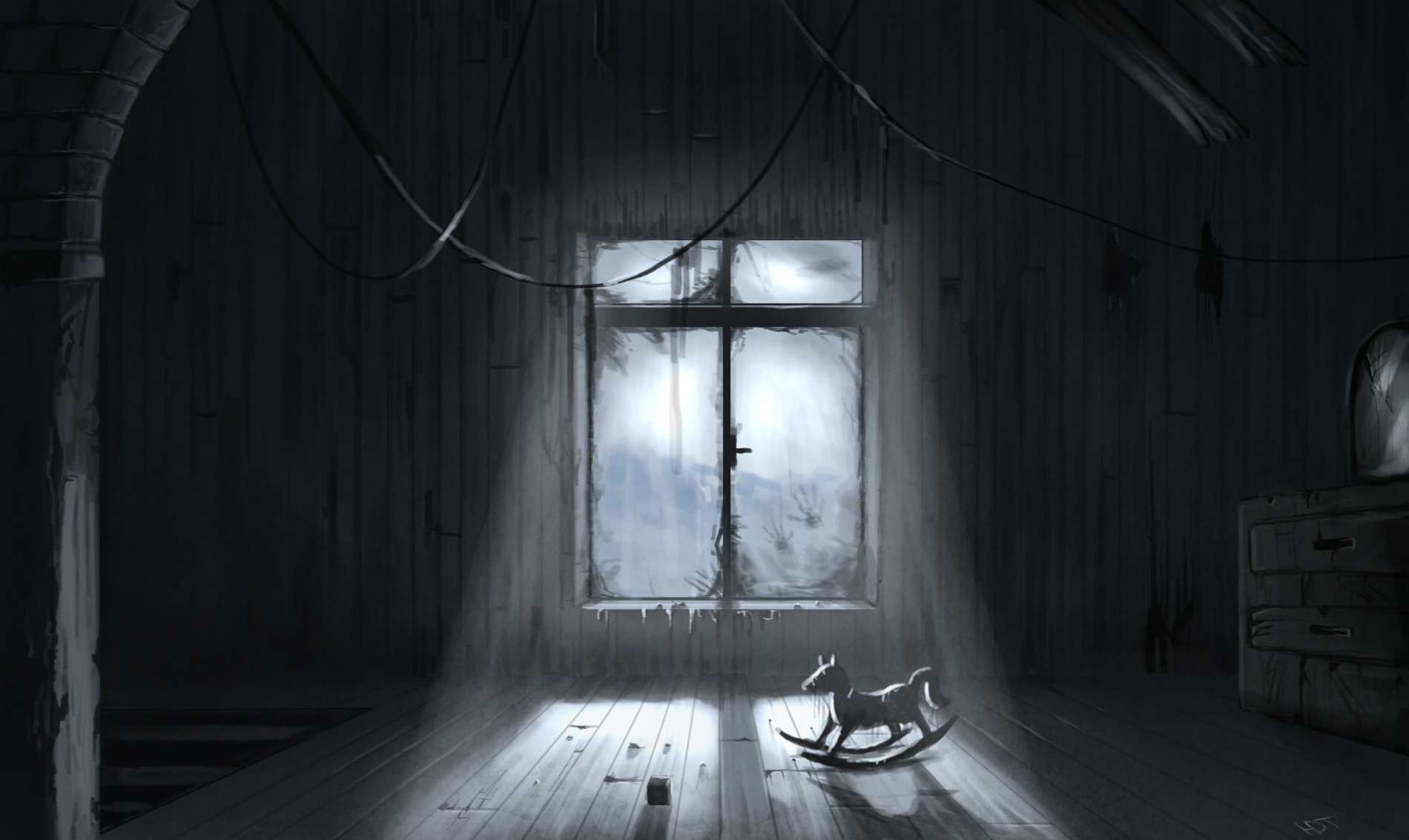 Change Candies
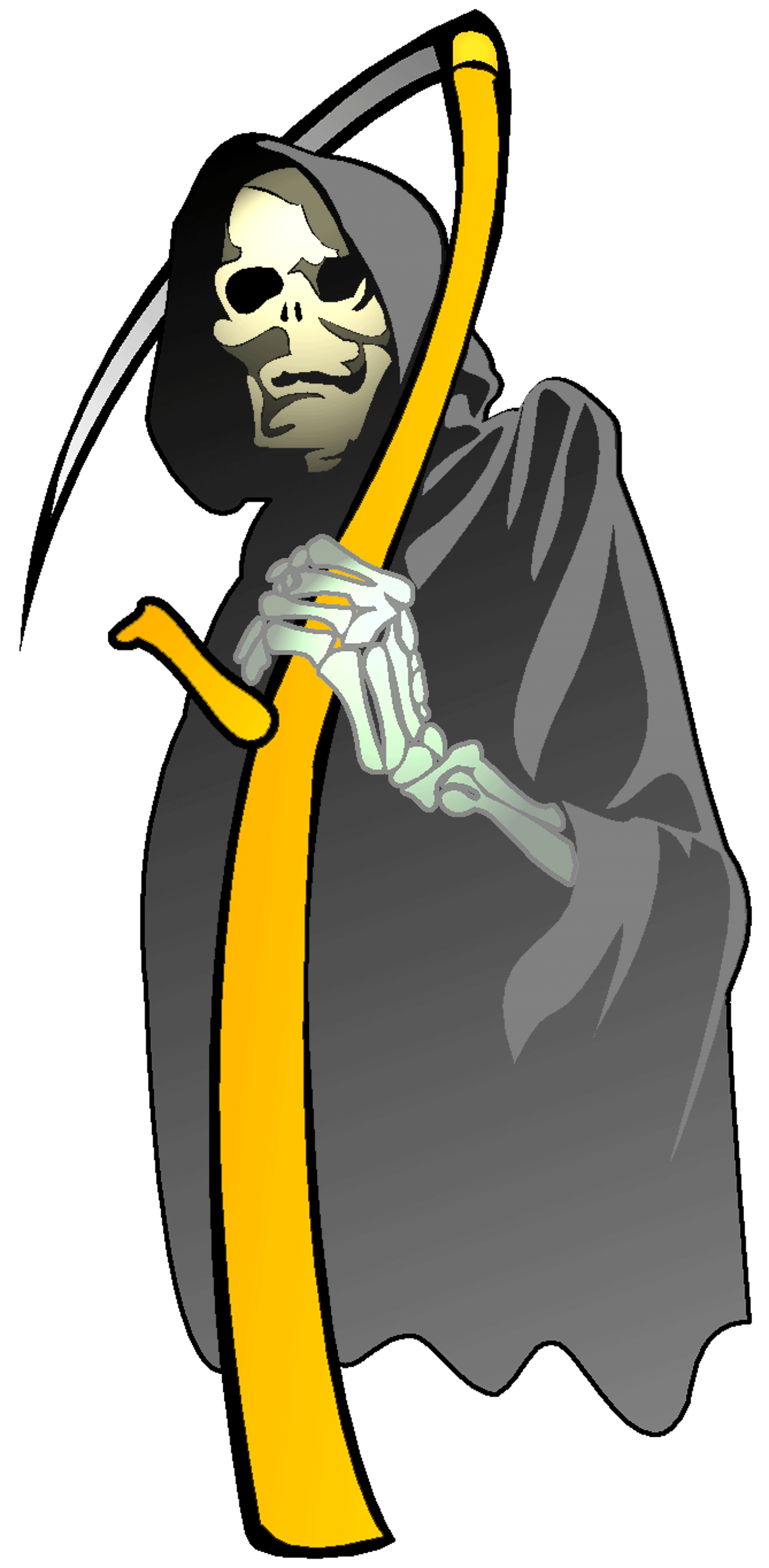 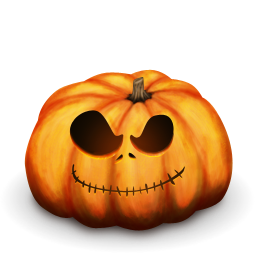 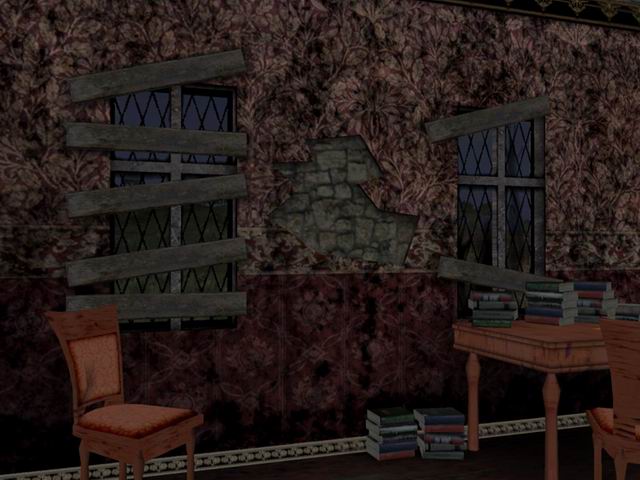 Change Candies
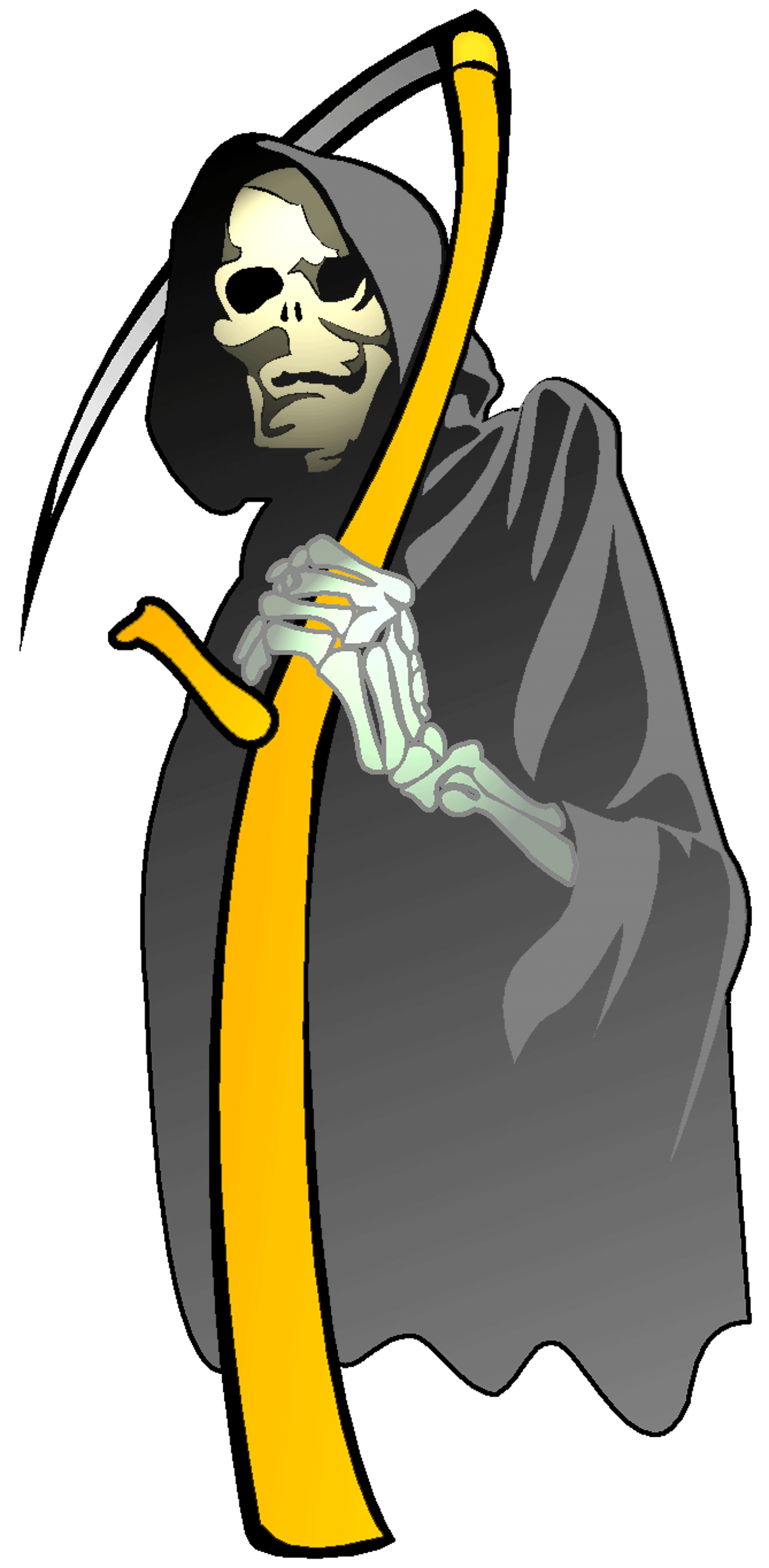 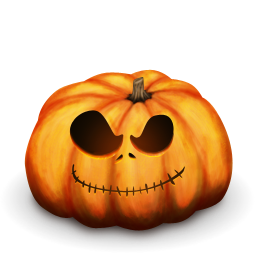 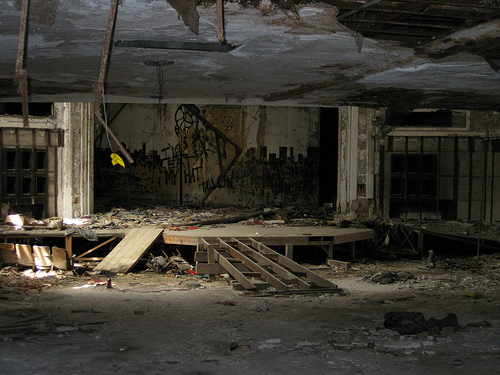 Change Candies
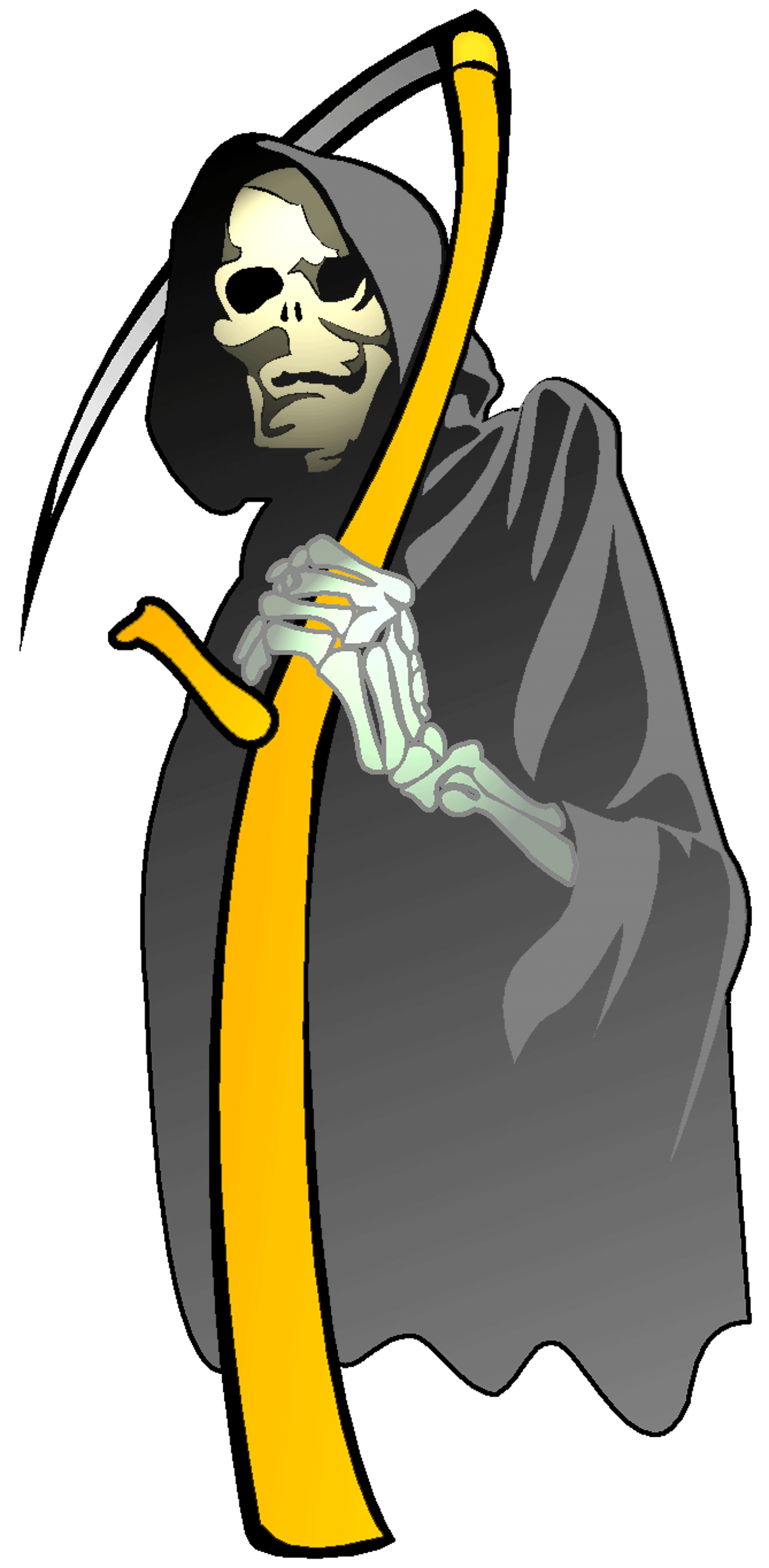 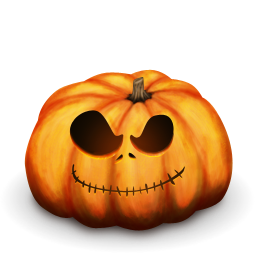 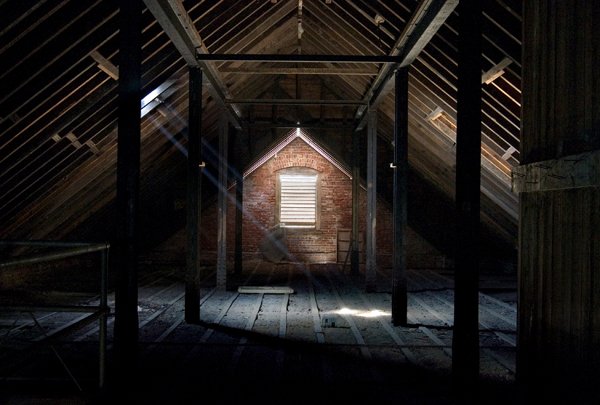 Change Candies
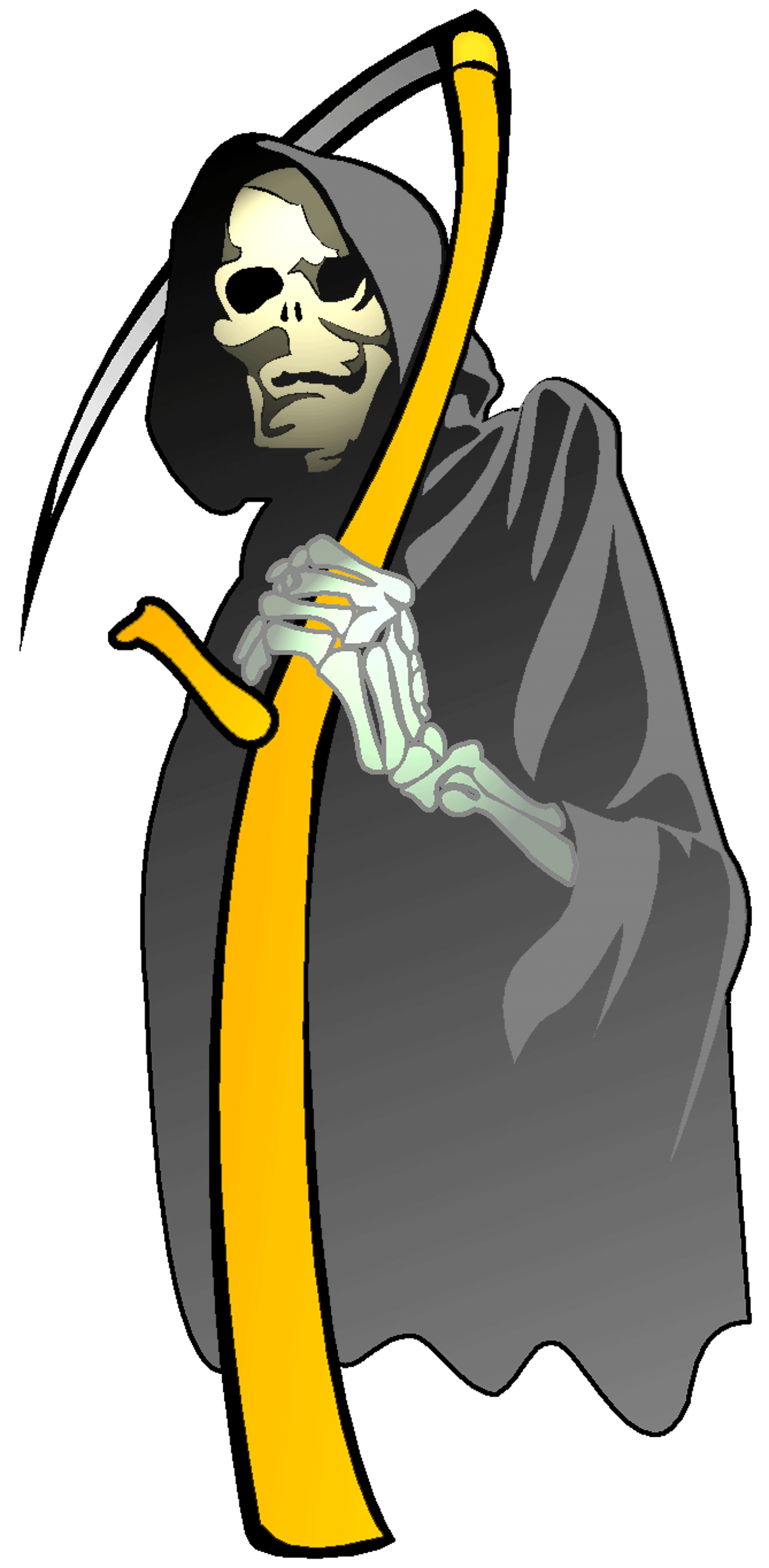 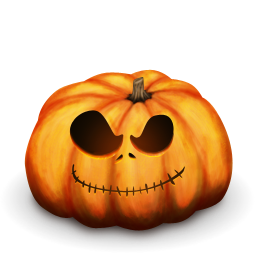 Do the ‘chicken dance’for 5 seconds or LOSE 2!
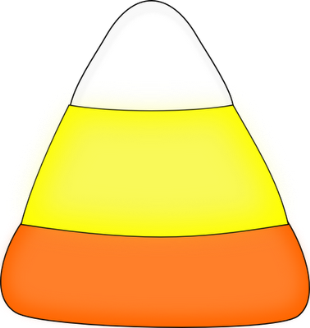 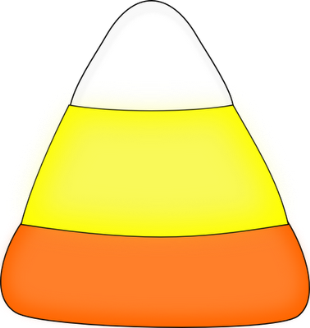 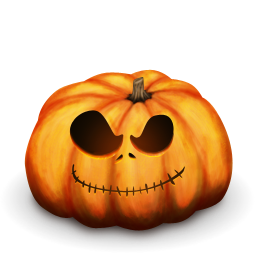 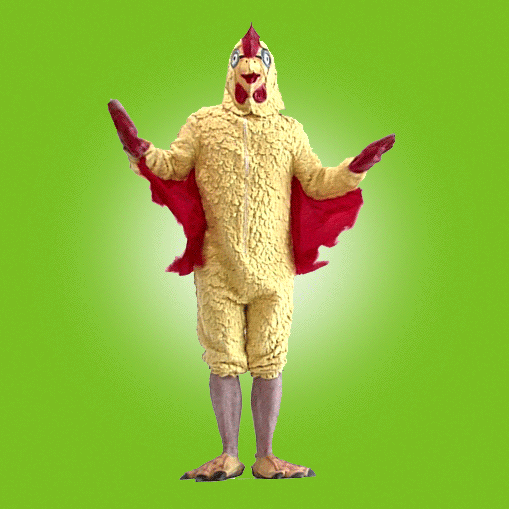 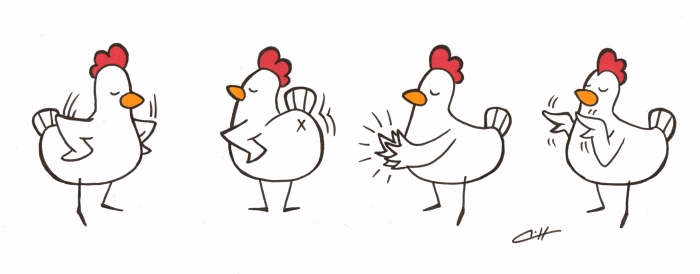